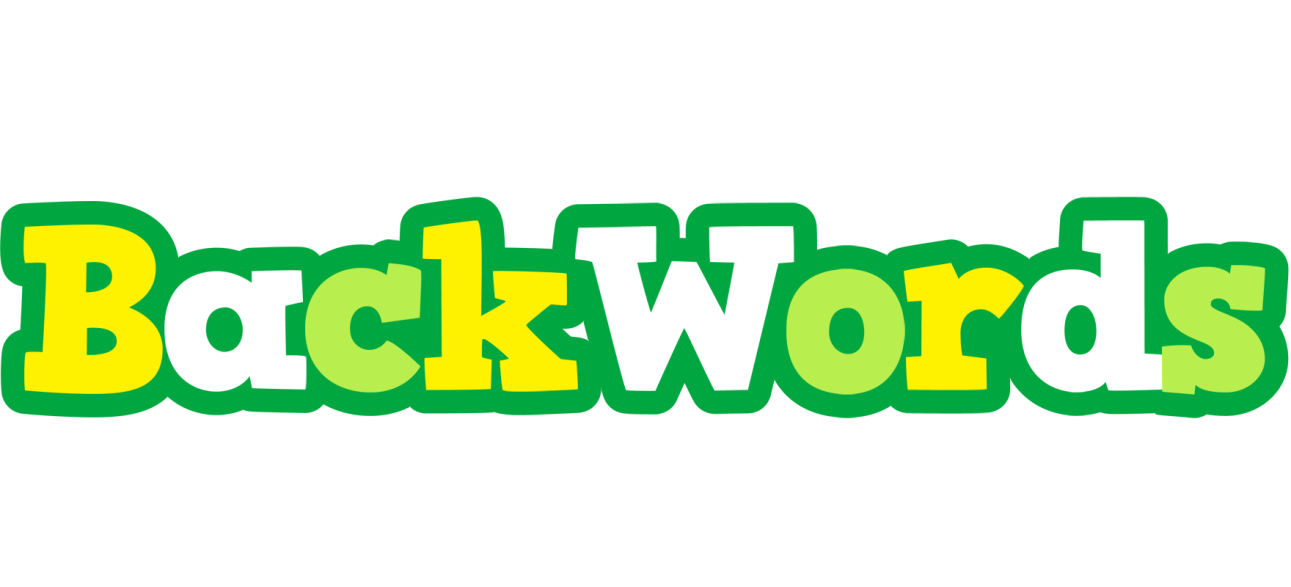 The game where all the words are backwards!
Set 1
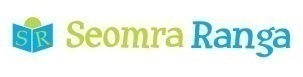 © Seomra Ranga 2021 www.seomraranga.com
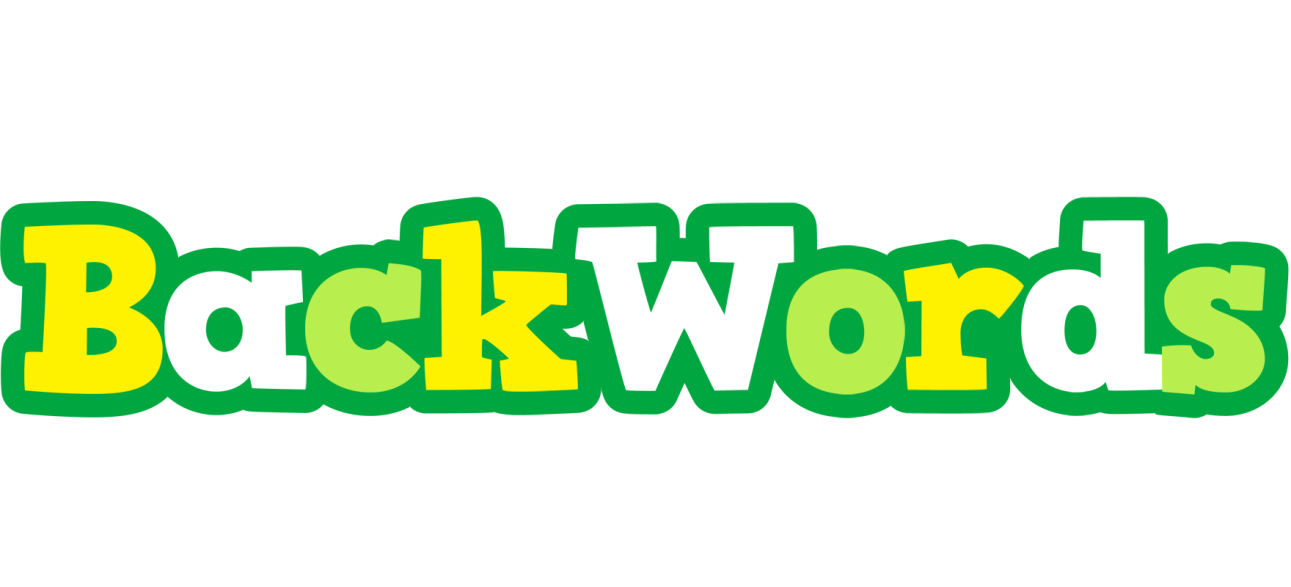 Set 1
The following words are all written backwards. Can you work out what each word is?
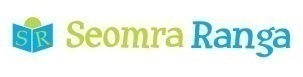 © Seomra Ranga 2021 www.seomraranga.com
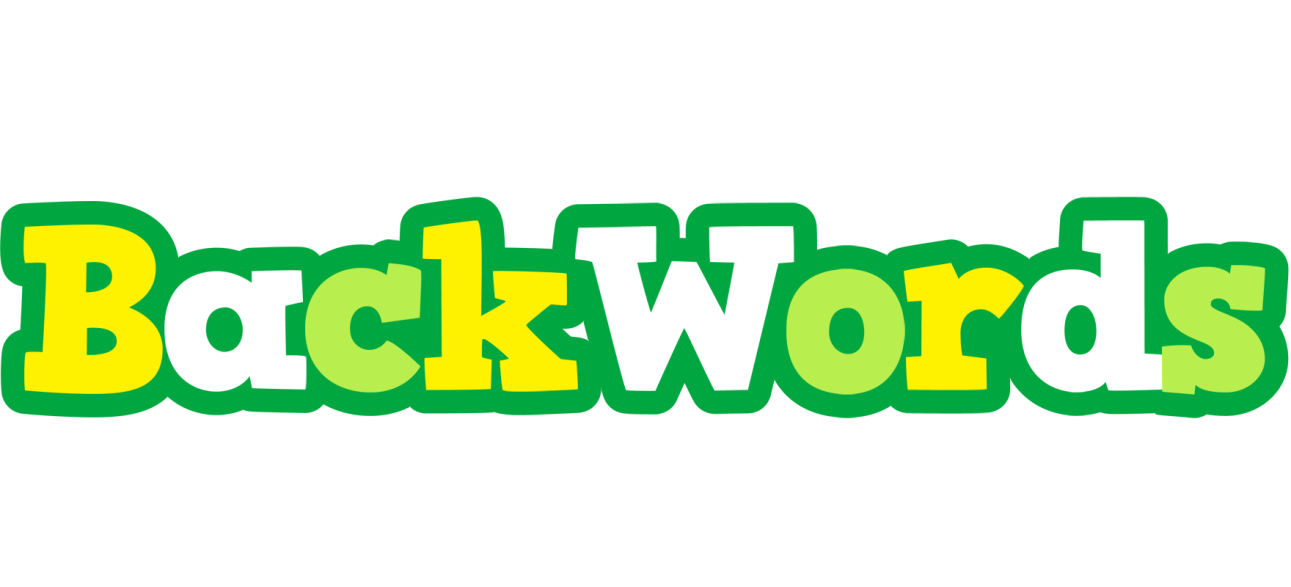 Set 1
tac
cat
No. 1
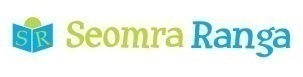 © Seomra Ranga 2021 www.seomraranga.com
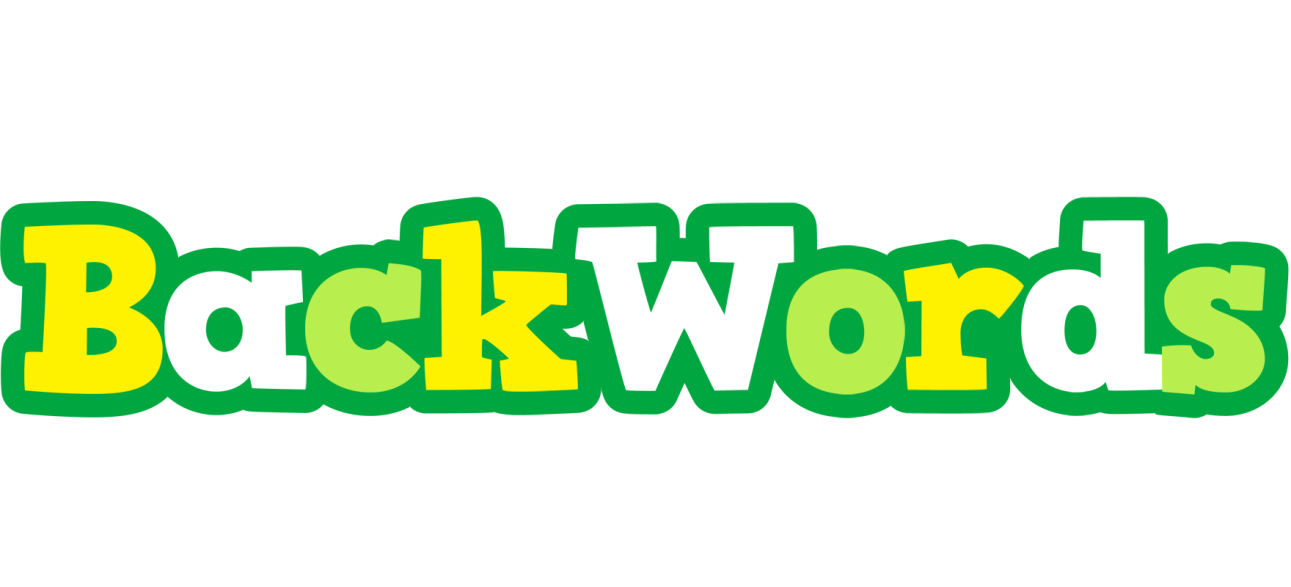 Set 1
eht
the
No. 2
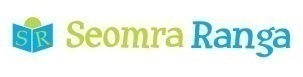 © Seomra Ranga 2021 www.seomraranga.com
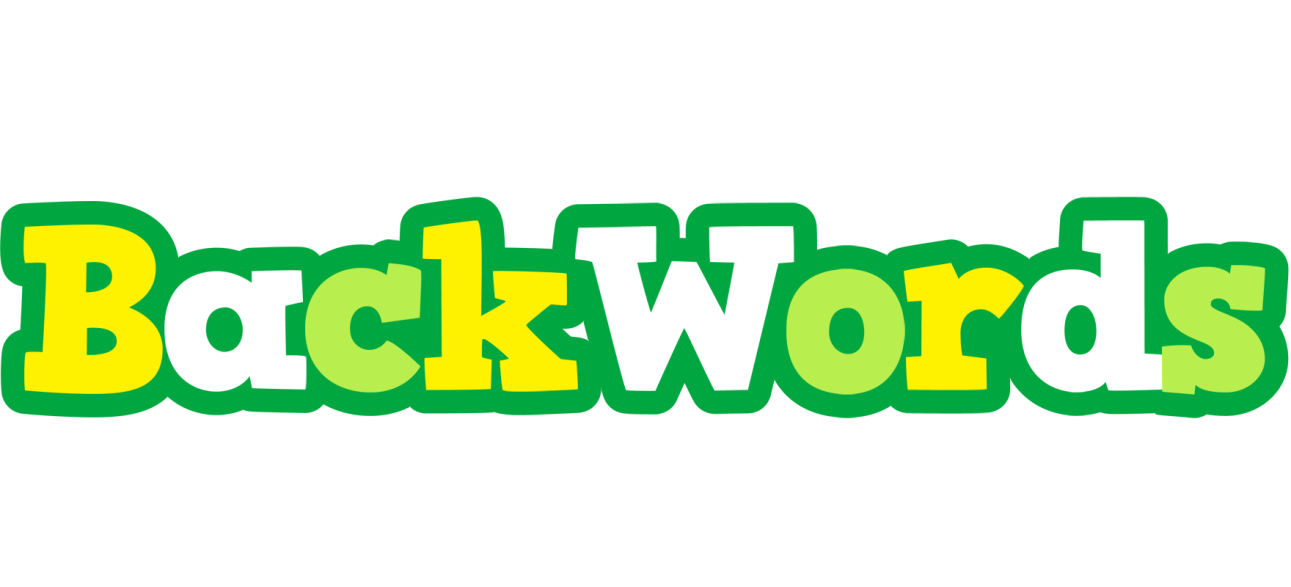 Set 1
eci
ice
No. 3
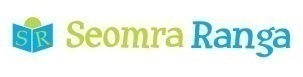 © Seomra Ranga 2021 www.seomraranga.com
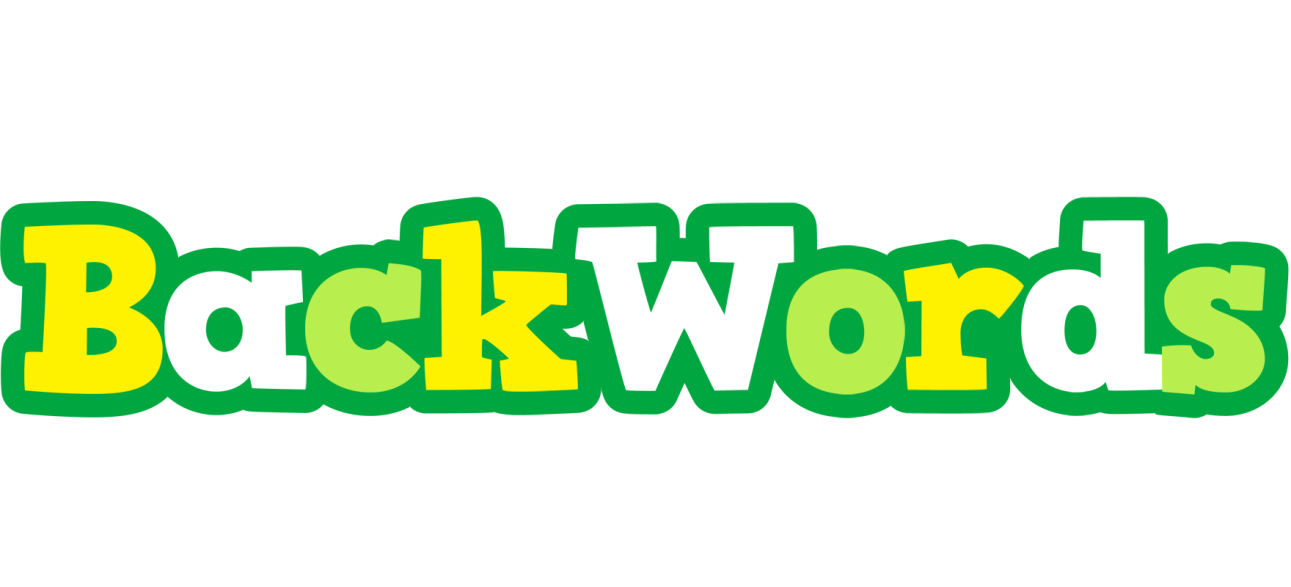 Set 1
tah
hat
No. 4
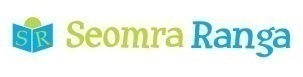 © Seomra Ranga 2021 www.seomraranga.com
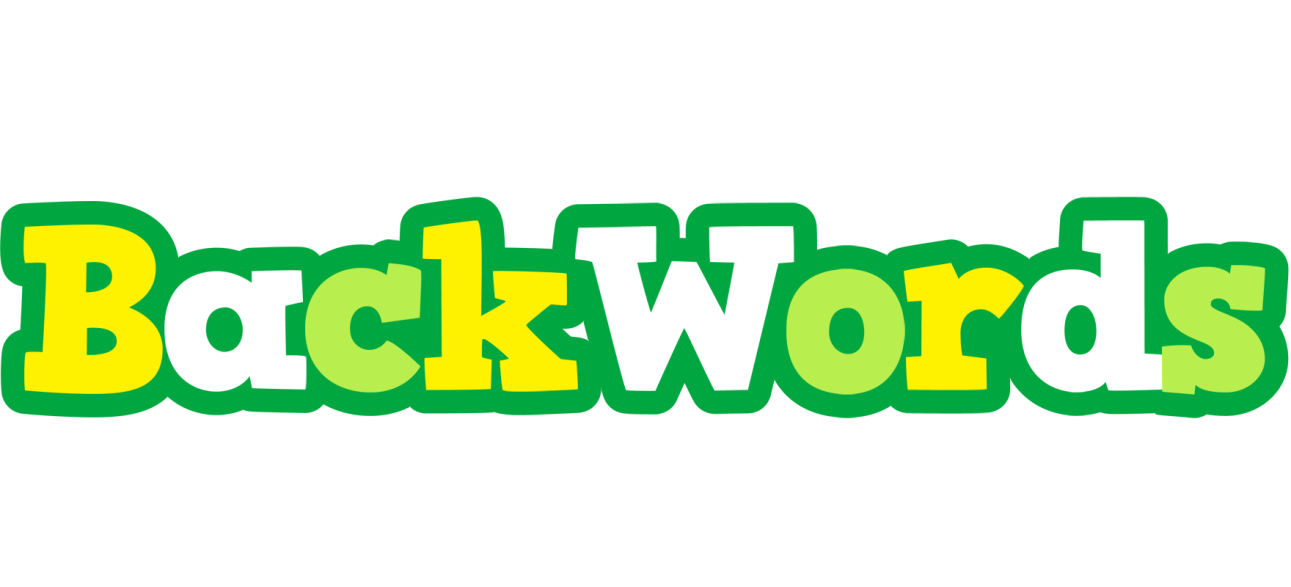 Set 1
maj
jam
No. 5
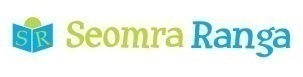 © Seomra Ranga 2021 www.seomraranga.com
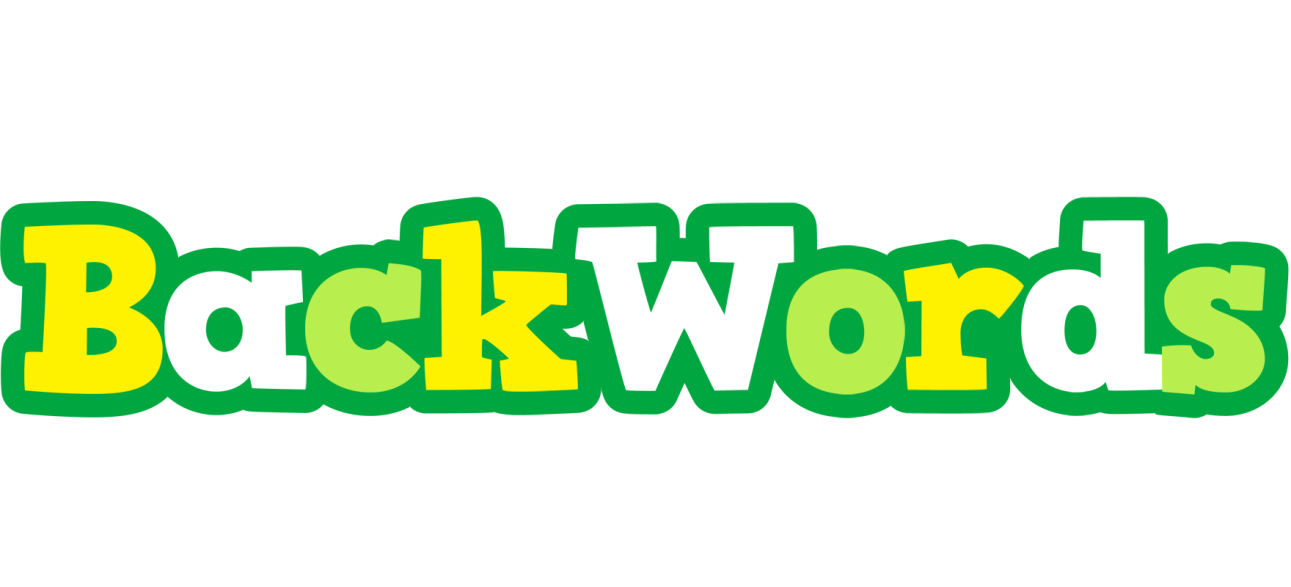 Set 1
tup
put
No. 6
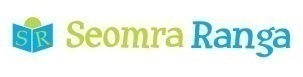 © Seomra Ranga 2021 www.seomraranga.com
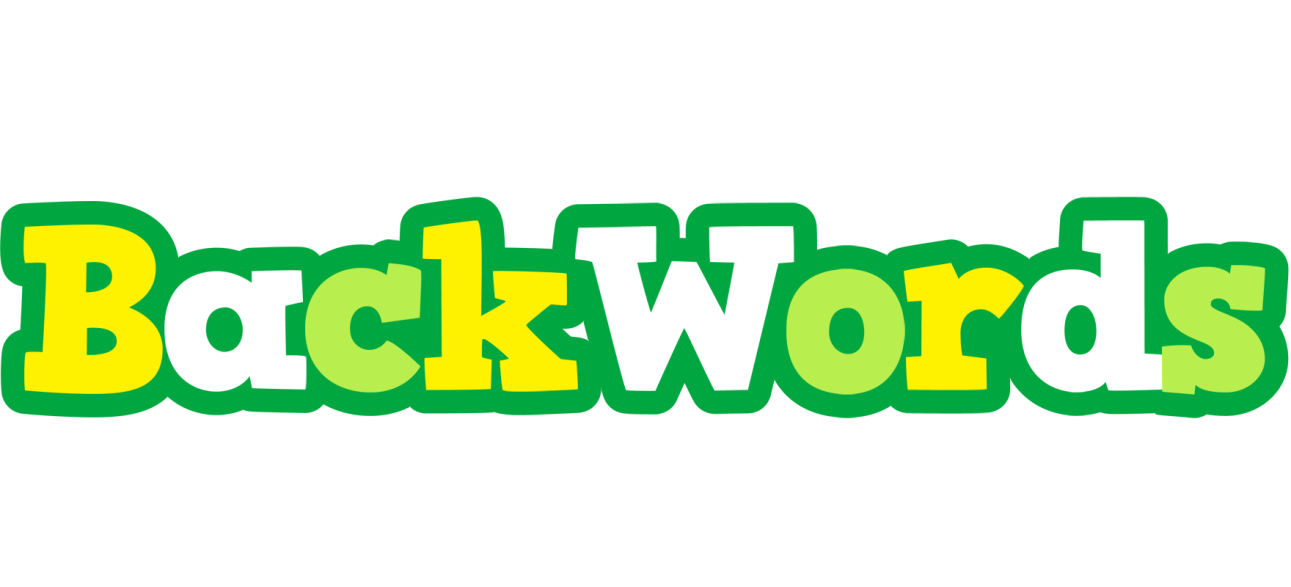 Set 1
ees
see
No. 7
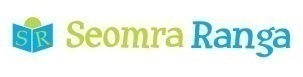 © Seomra Ranga 2021 www.seomraranga.com
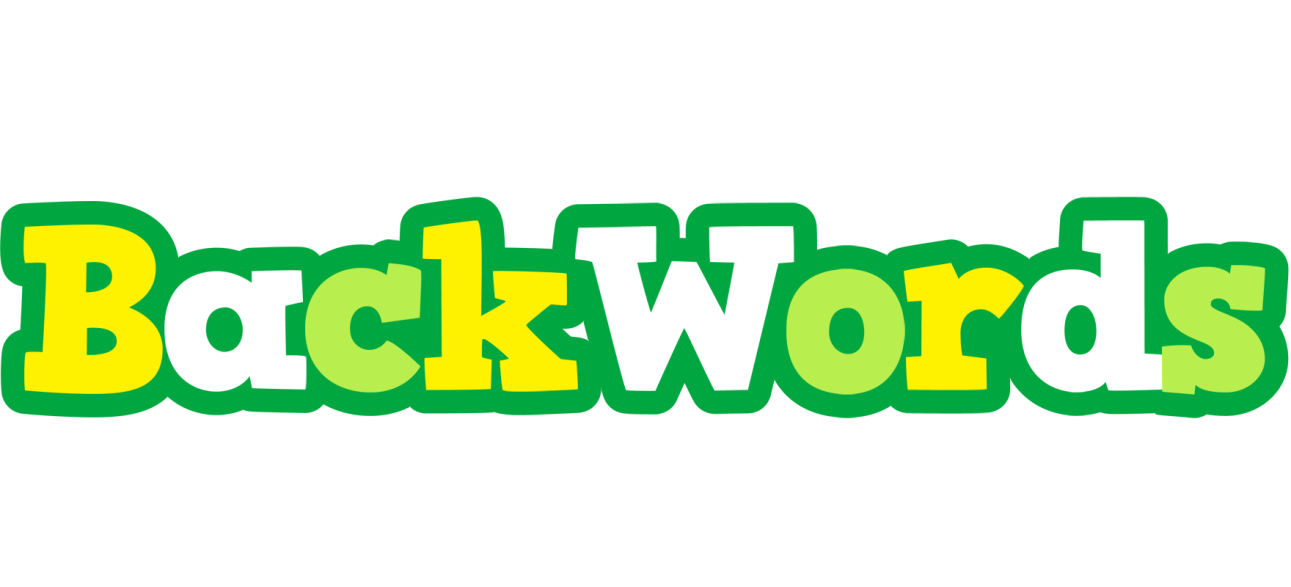 Set 1
tip
pit
No. 8
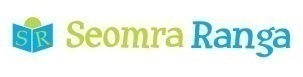 © Seomra Ranga 2021 www.seomraranga.com
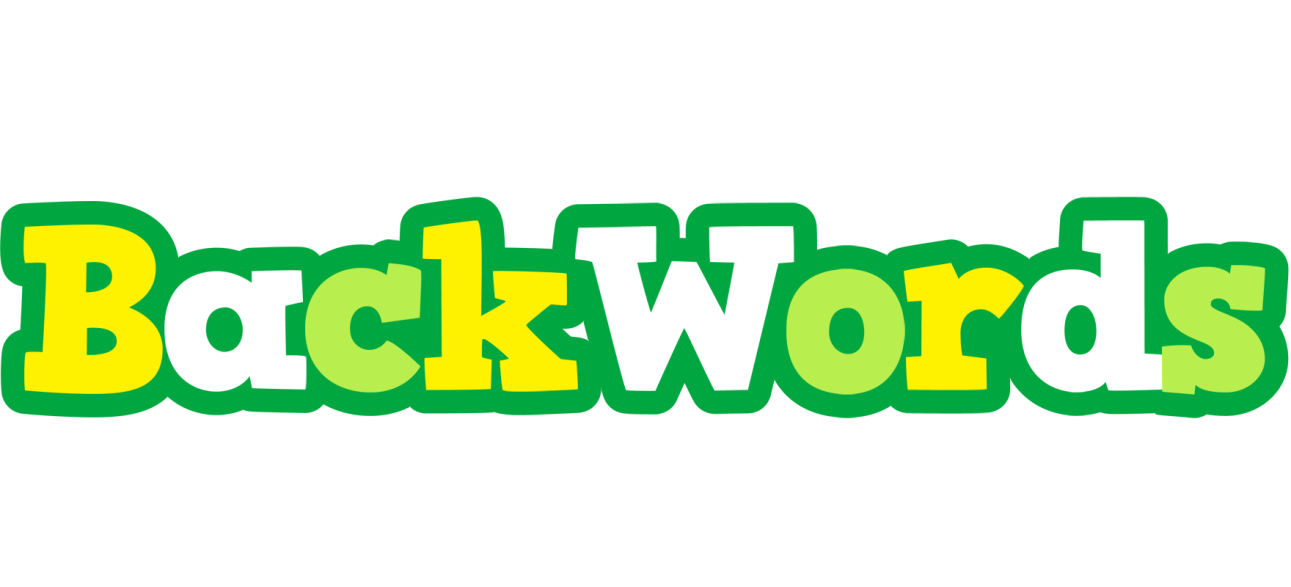 Set 1
pot
top
No. 9
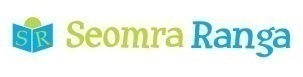 © Seomra Ranga 2021 www.seomraranga.com
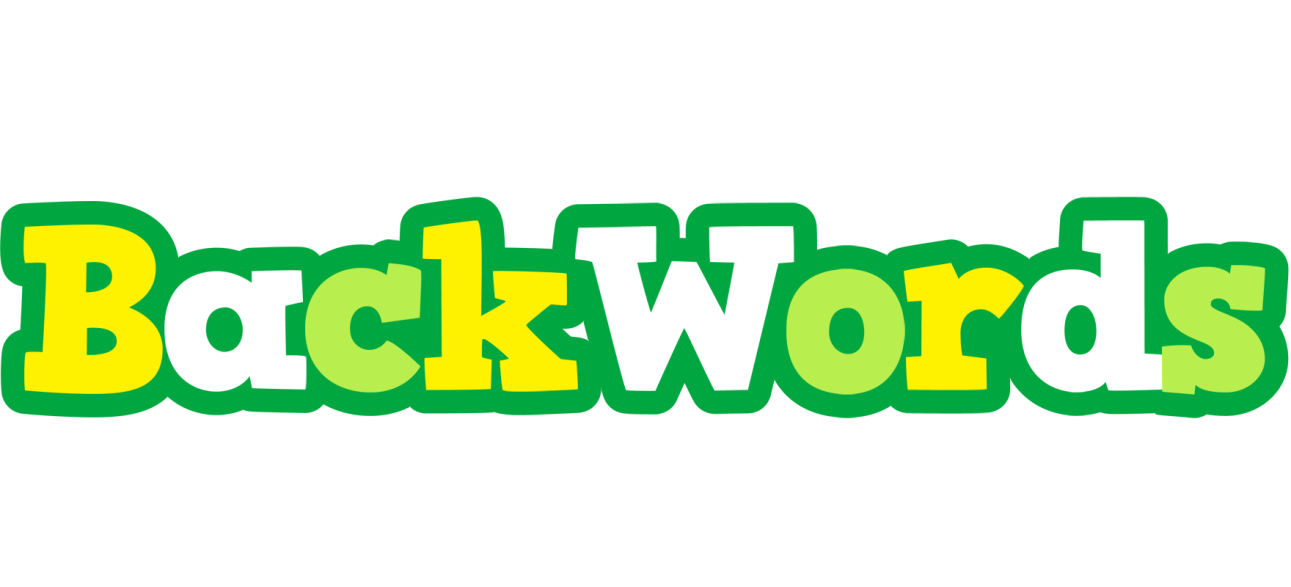 Set 1
tab
bat
No. 10
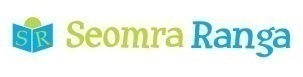 © Seomra Ranga 2021 www.seomraranga.com
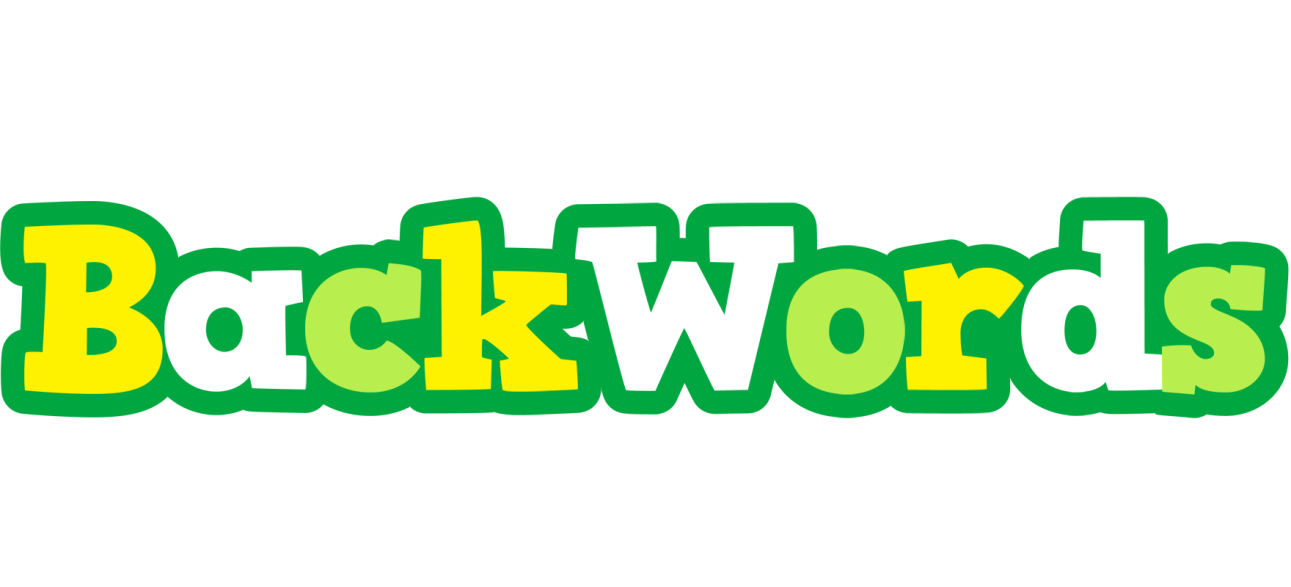 Set 1
toc
cot
No. 11
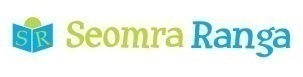 © Seomra Ranga 2021 www.seomraranga.com
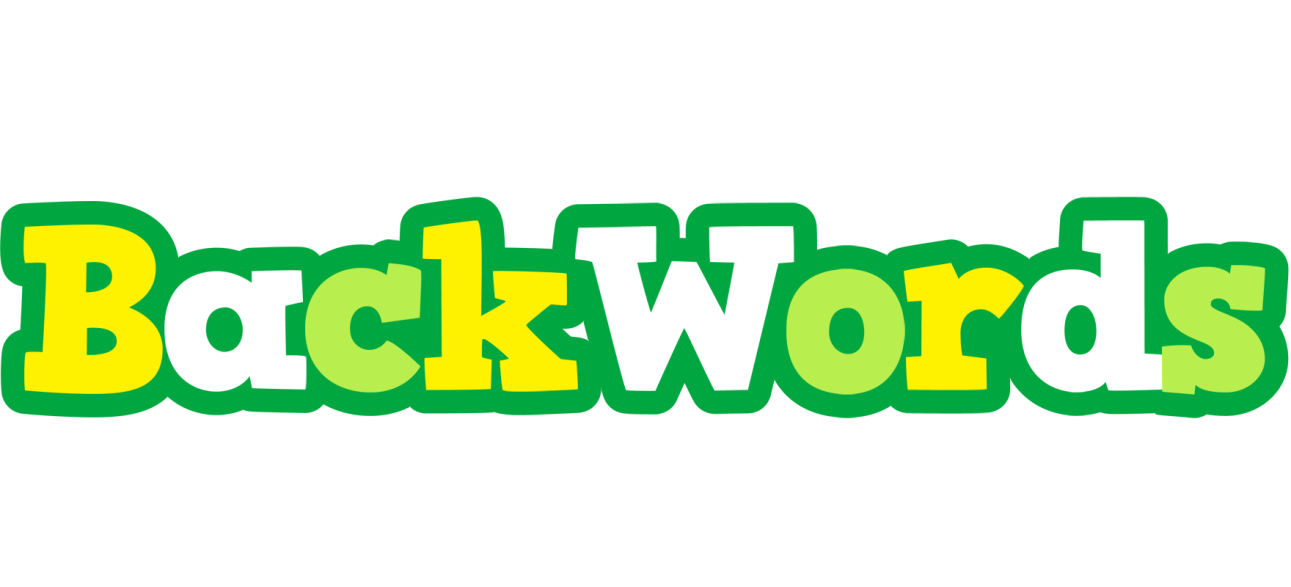 Set 1
tel
let
No. 12
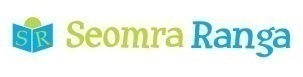 © Seomra Ranga 2021 www.seomraranga.com
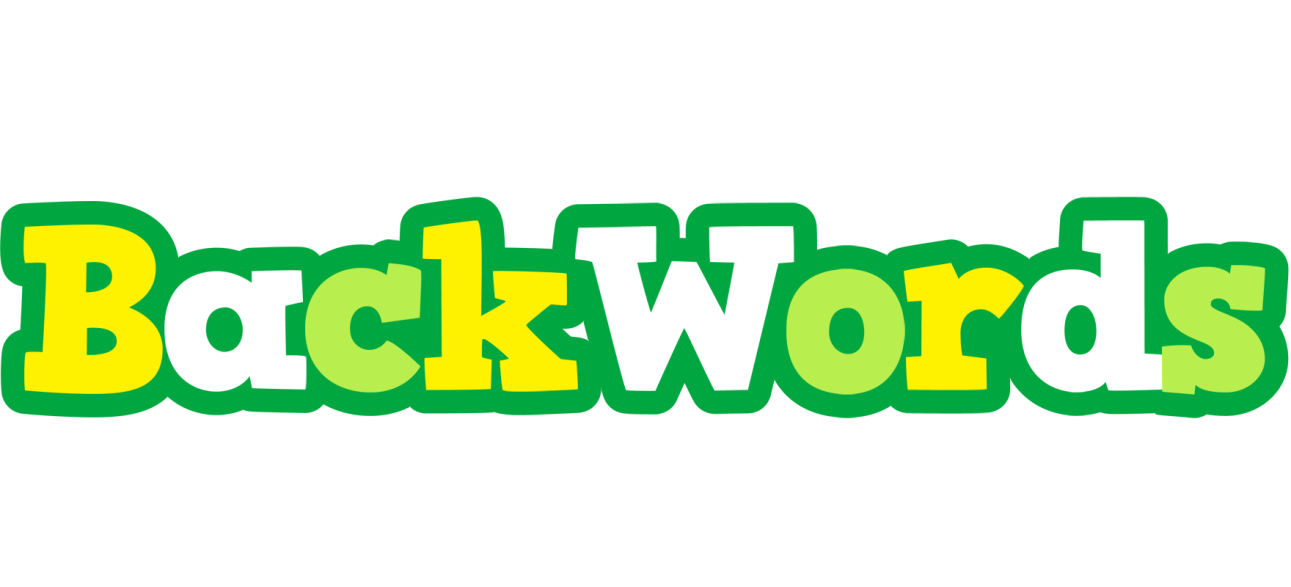 Set 1
mih
him
No. 13
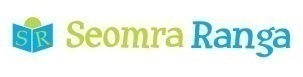 © Seomra Ranga 2021 www.seomraranga.com
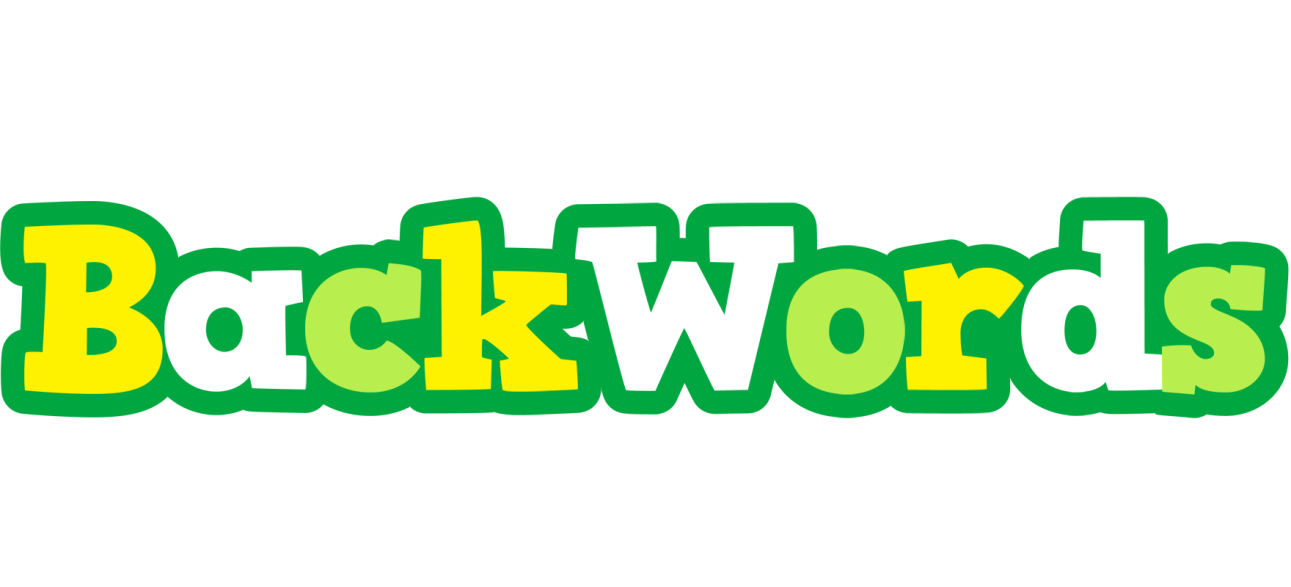 Set 1
poh
hop
No. 14
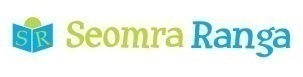 © Seomra Ranga 2021 www.seomraranga.com
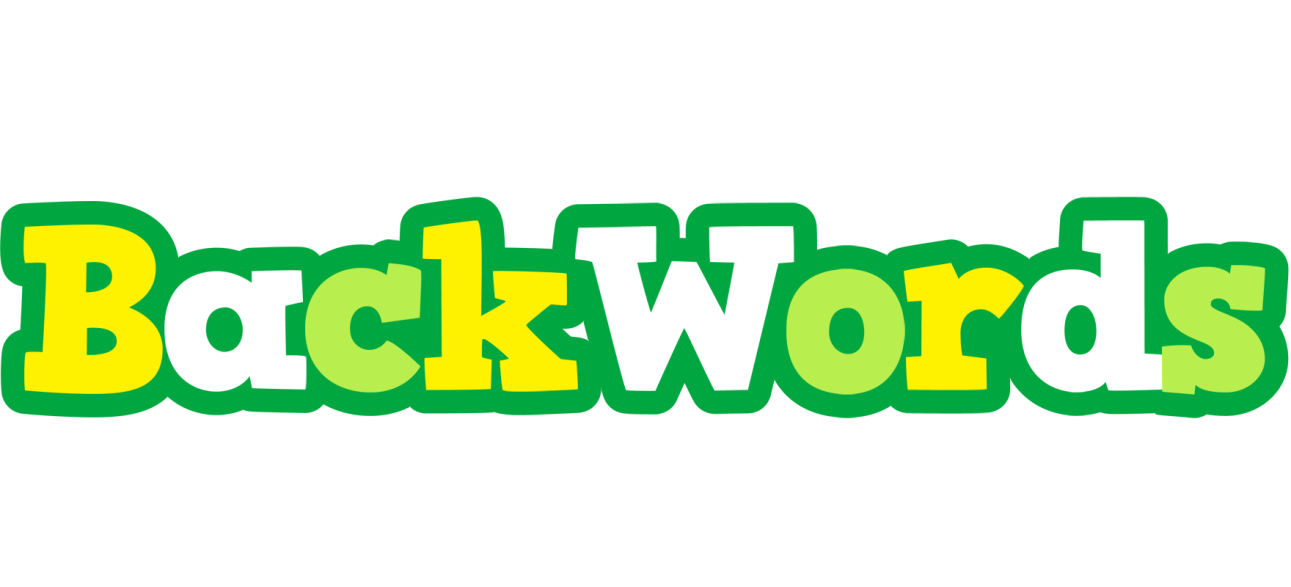 Set 1
nep
pen
No. 15
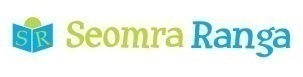 © Seomra Ranga 2021 www.seomraranga.com
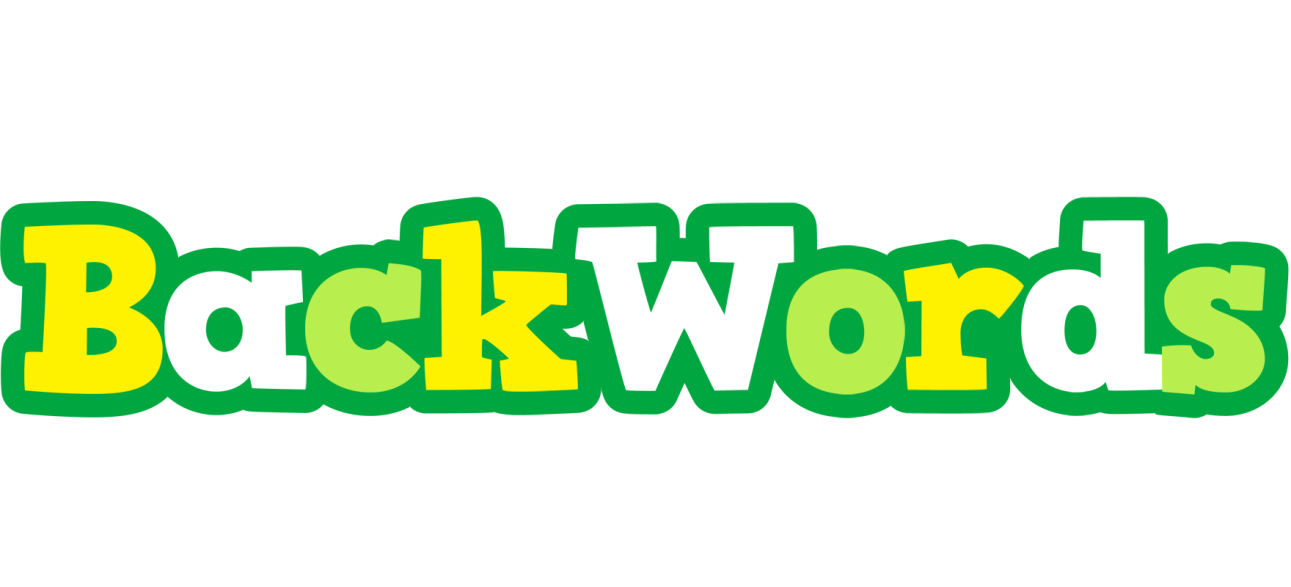 Set 1
sti
its
No. 16
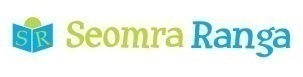 © Seomra Ranga 2021 www.seomraranga.com
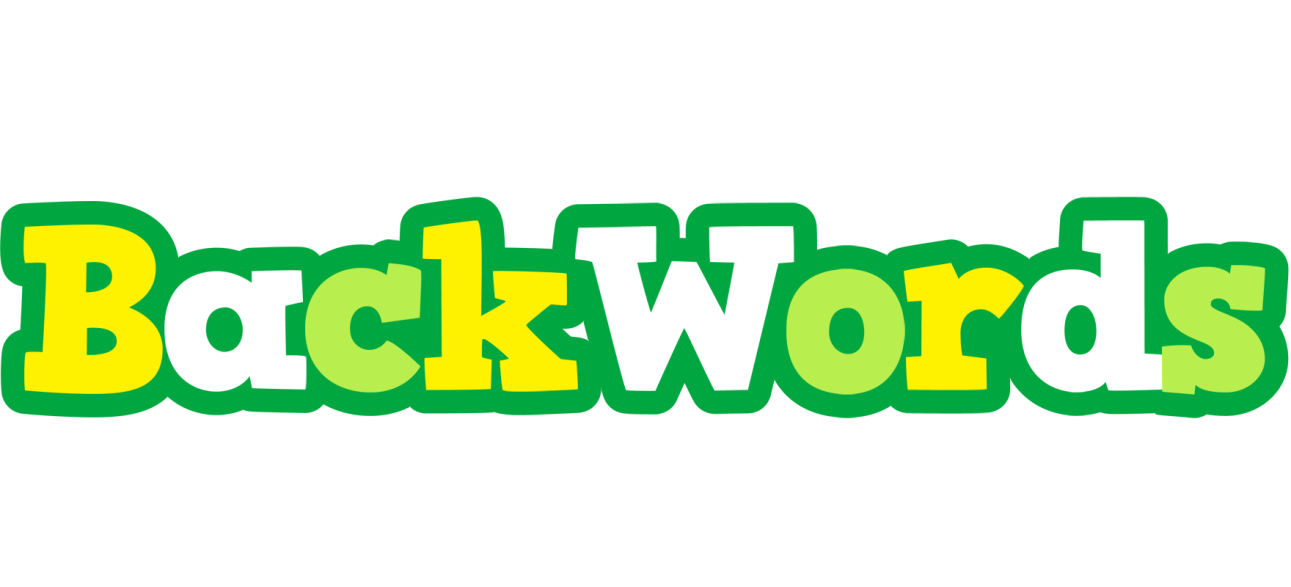 Set 1
nib
bin
No. 17
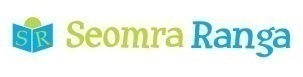 © Seomra Ranga 2021 www.seomraranga.com
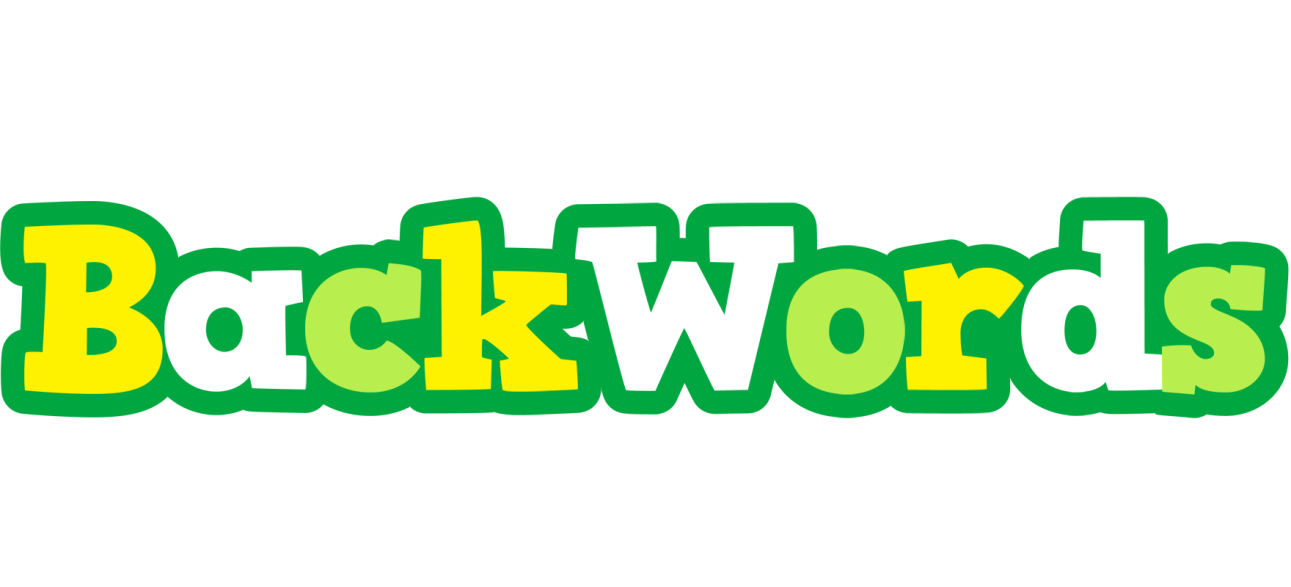 Set 1
bac
cab
No. 18
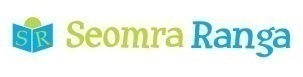 © Seomra Ranga 2021 www.seomraranga.com
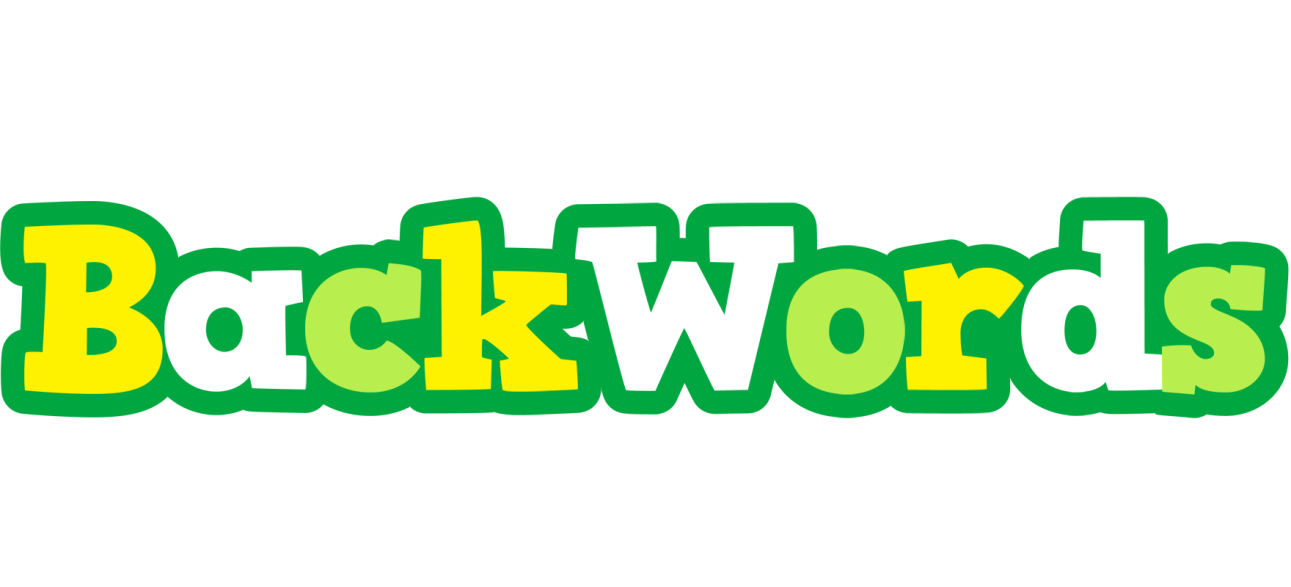 Set 1
nit
tin
No. 19
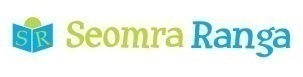 © Seomra Ranga 2021 www.seomraranga.com
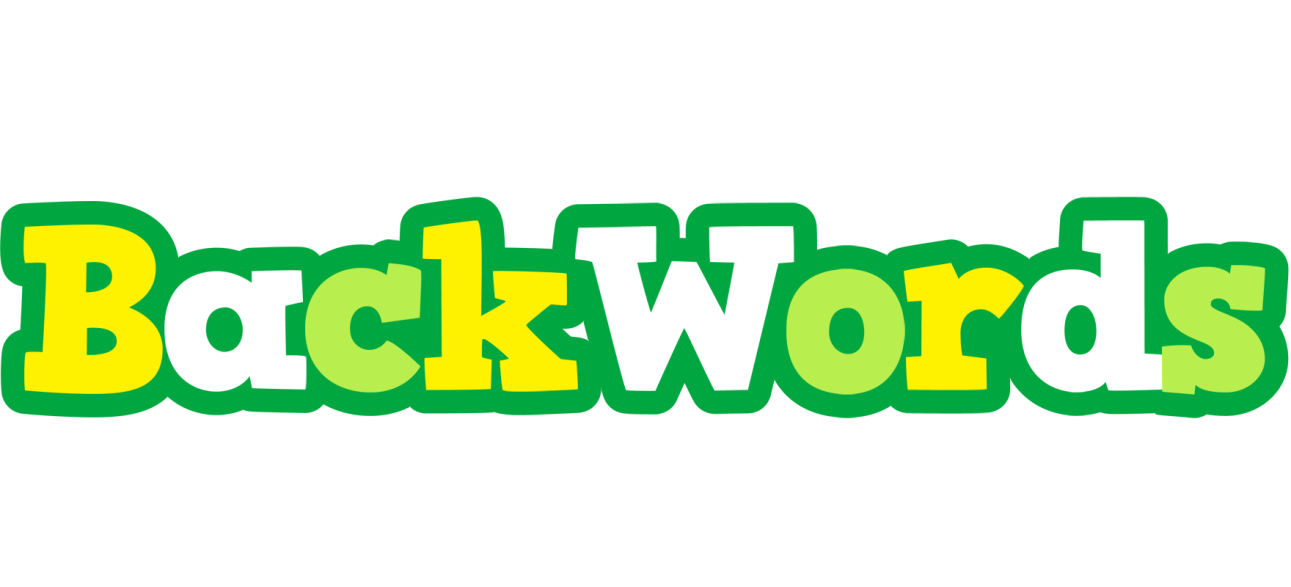 Set 1
tot
tot
No. 20
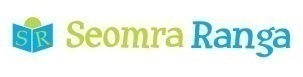 © Seomra Ranga 2021 www.seomraranga.com
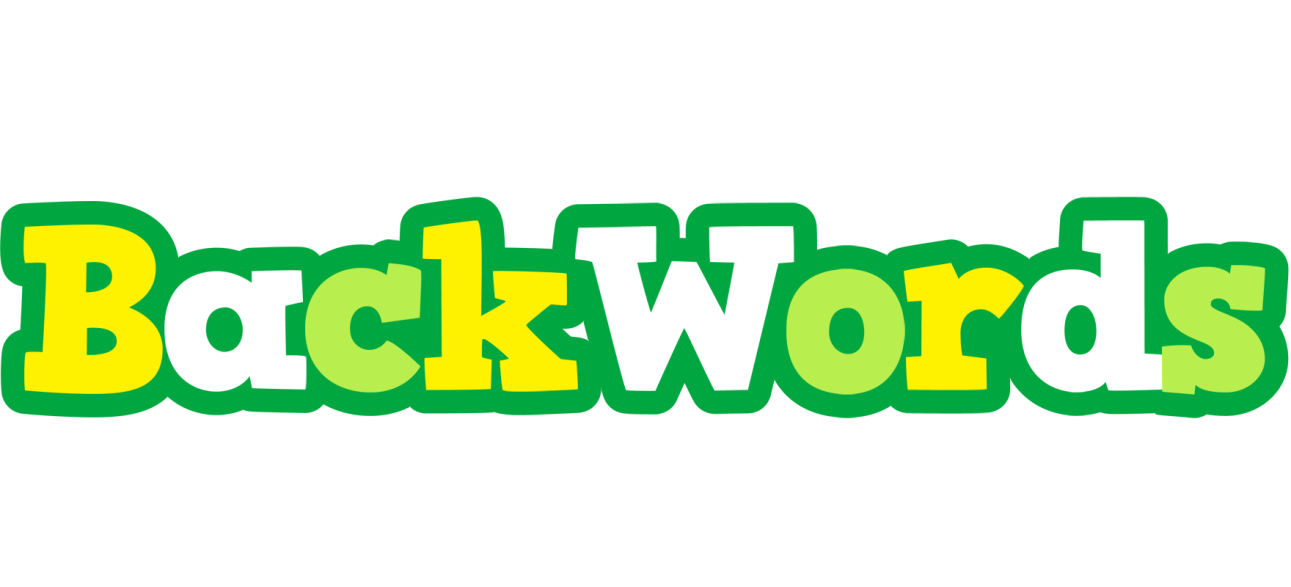 Set 1
pay
yap
No. 21
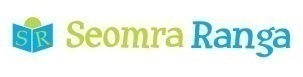 © Seomra Ranga 2021 www.seomraranga.com
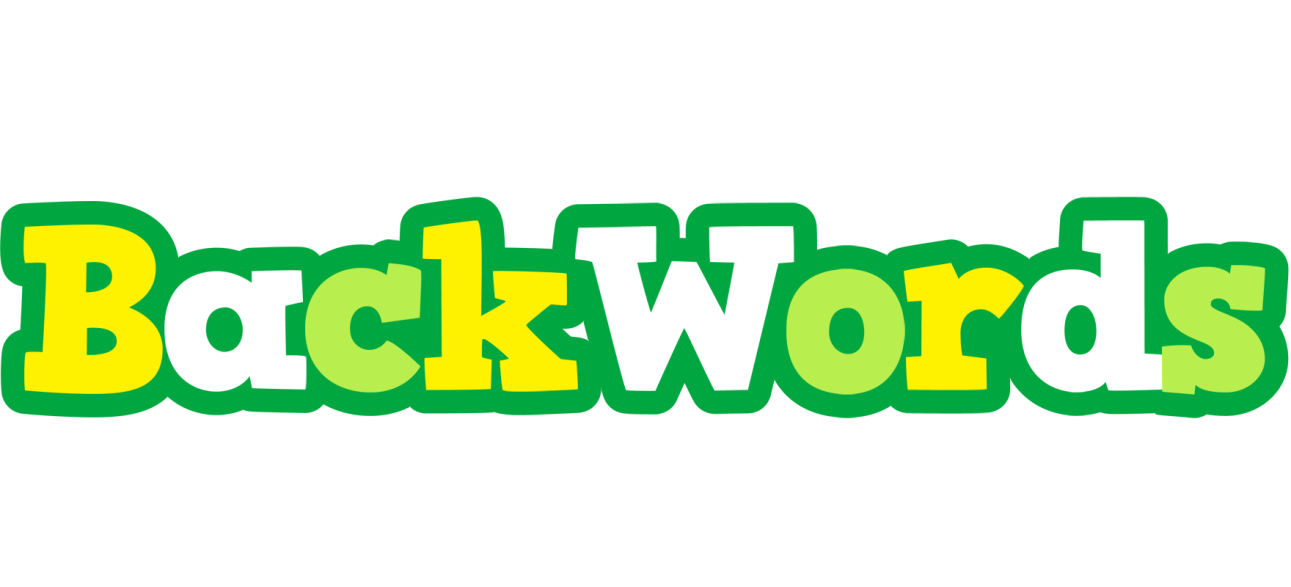 Set 1
tep
pet
No. 22
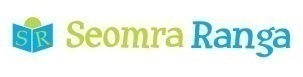 © Seomra Ranga 2021 www.seomraranga.com
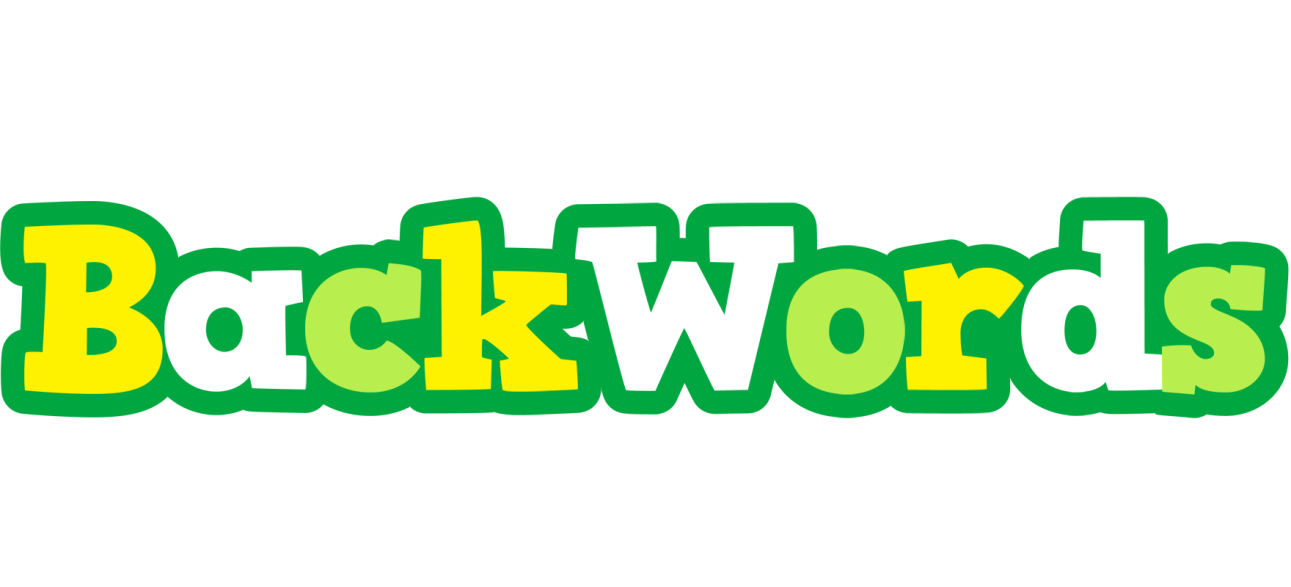 Set 1
bup
pub
No. 23
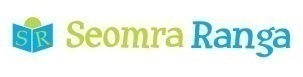 © Seomra Ranga 2021 www.seomraranga.com
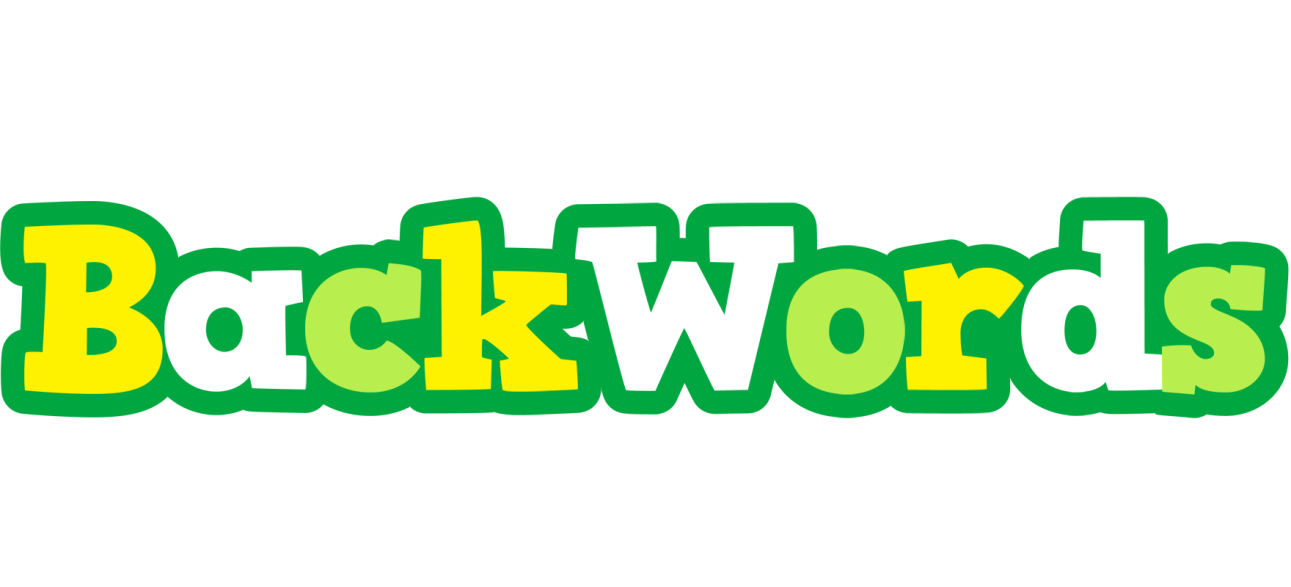 Set 1
tav
vat
No. 24
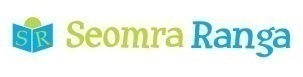 © Seomra Ranga 2021 www.seomraranga.com
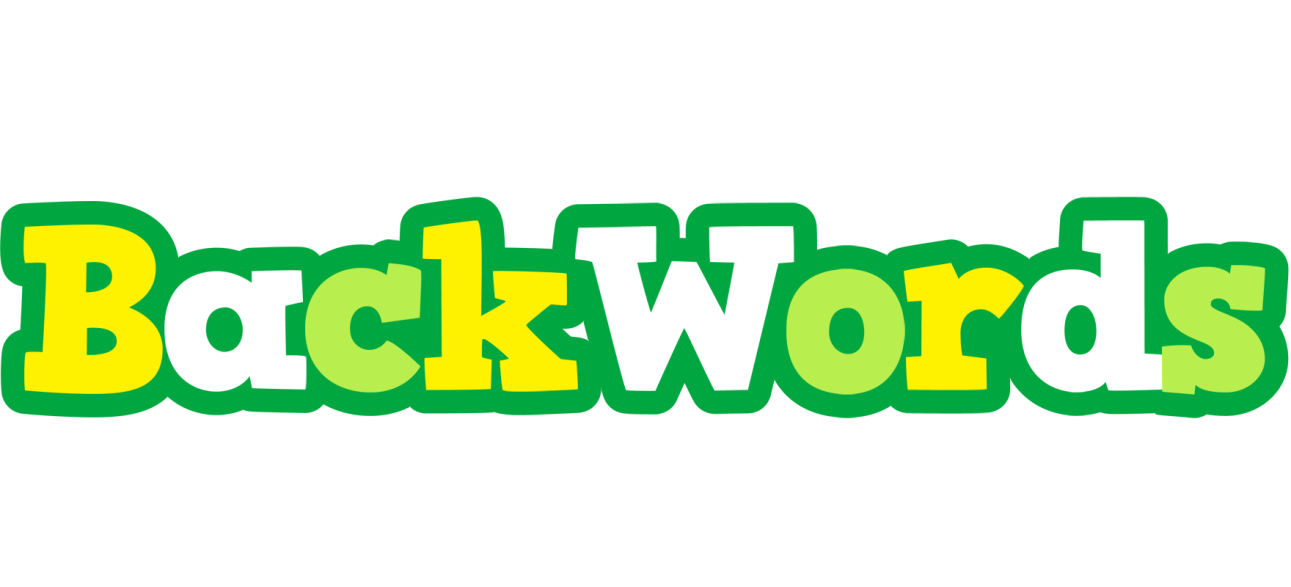 Set 1
myg
gym
No. 25
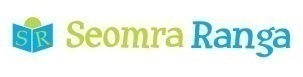 © Seomra Ranga 2021 www.seomraranga.com
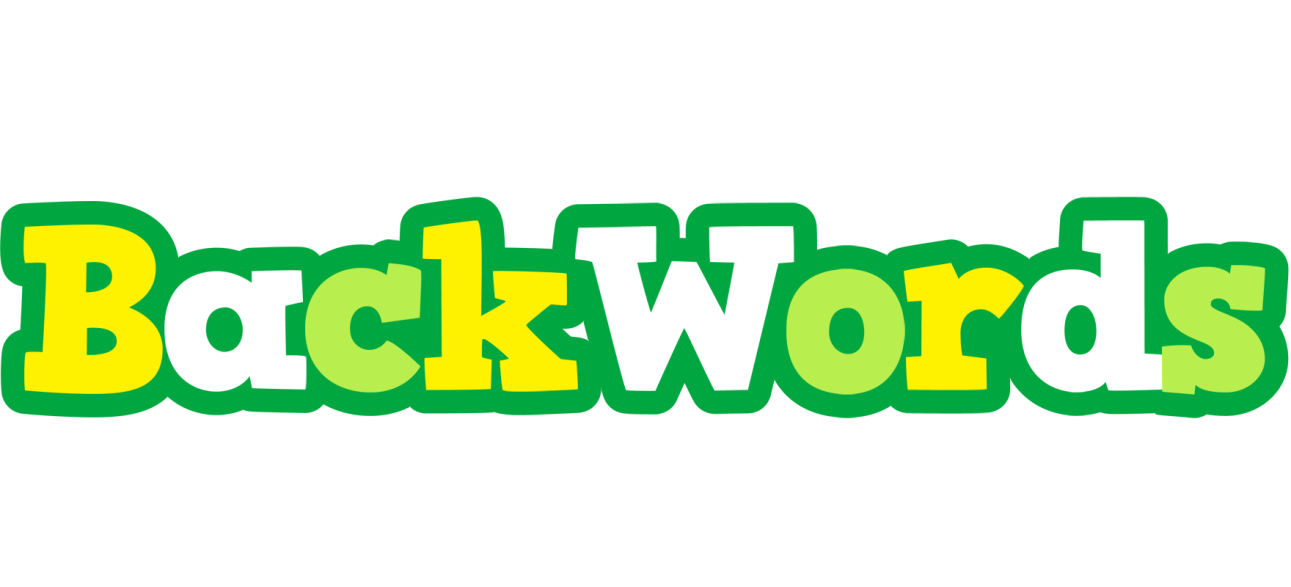 Set 1
tab
bat
No. 26
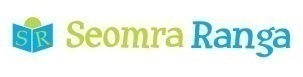 © Seomra Ranga 2021 www.seomraranga.com
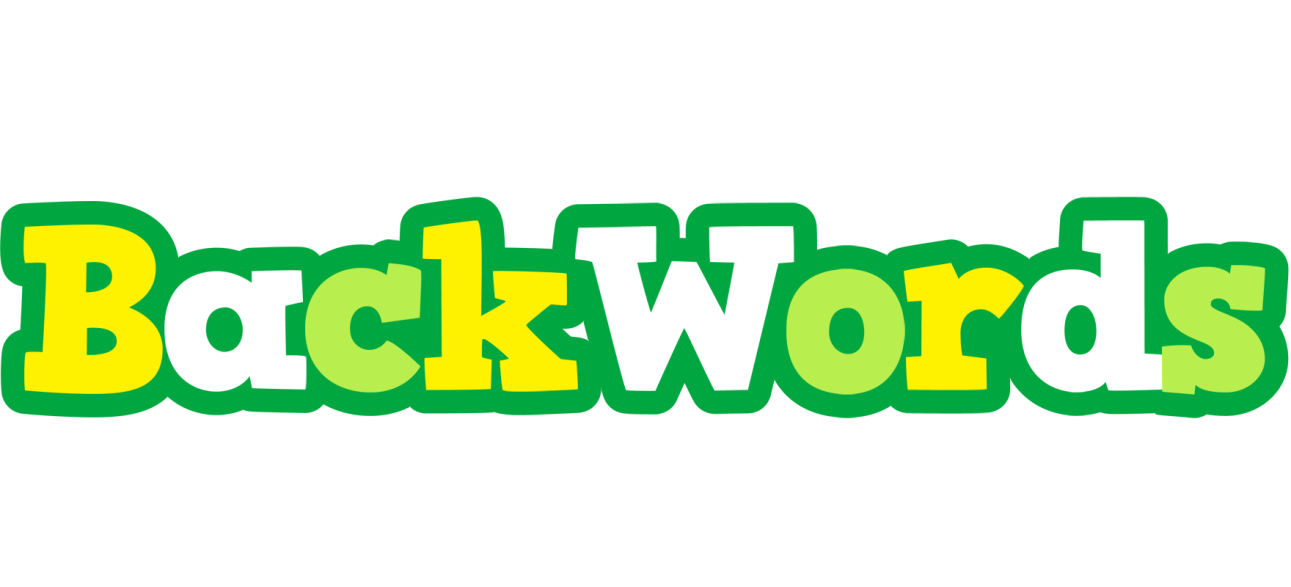 Set 1
top
pot
No. 27
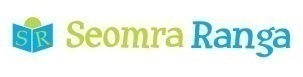 © Seomra Ranga 2021 www.seomraranga.com
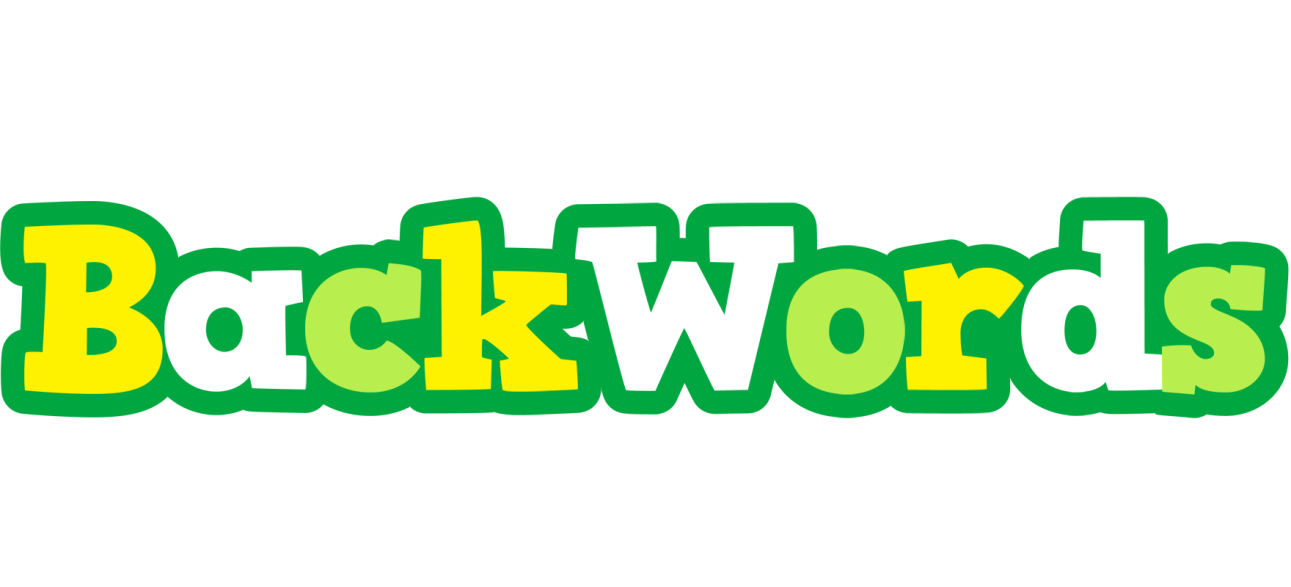 Set 1
pit
tip
No. 28
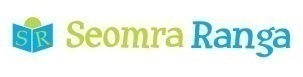 © Seomra Ranga 2021 www.seomraranga.com
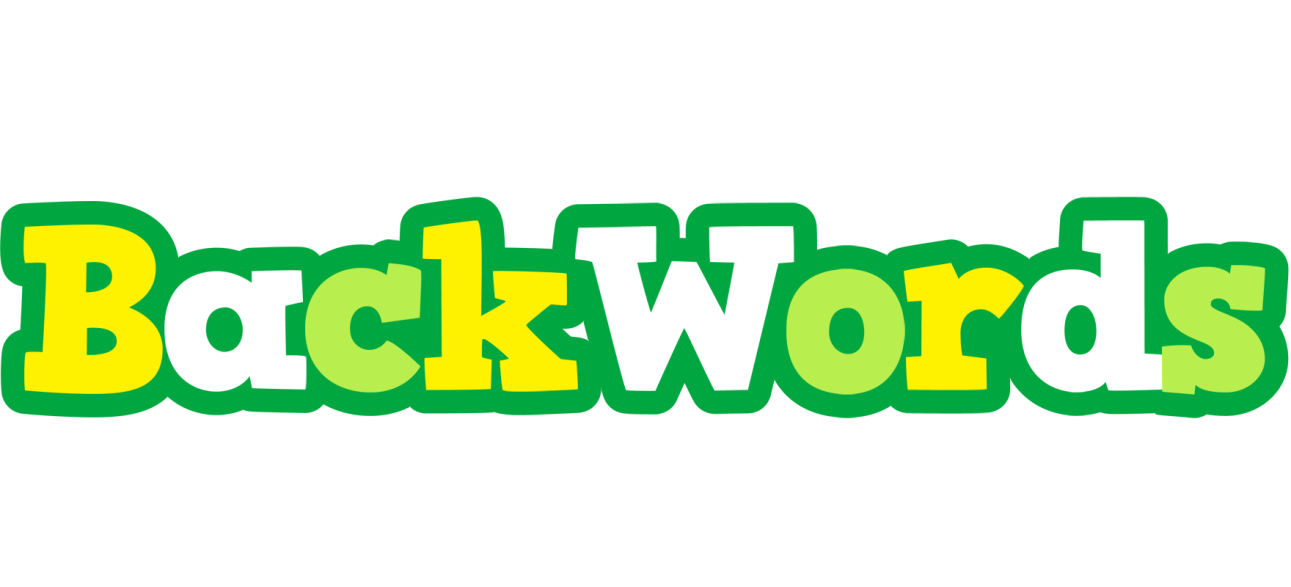 Set 1
nac
can
No. 29
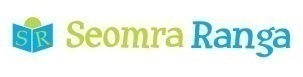 © Seomra Ranga 2021 www.seomraranga.com
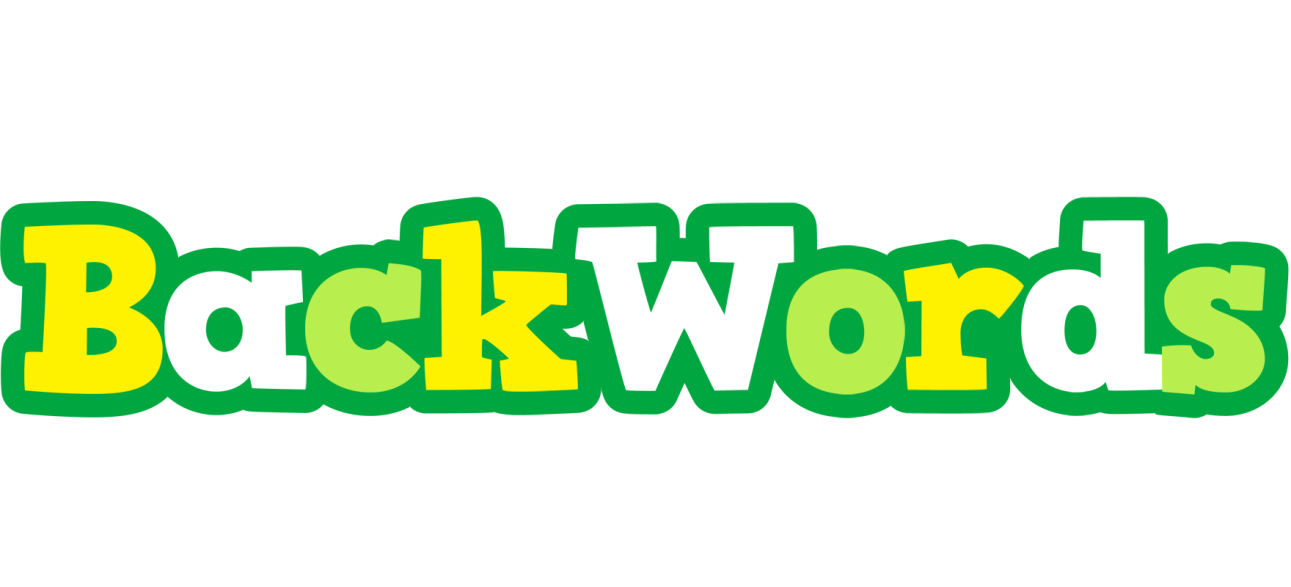 Set 1
niw
win
No. 30
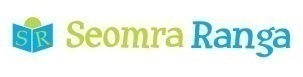 © Seomra Ranga 2021 www.seomraranga.com
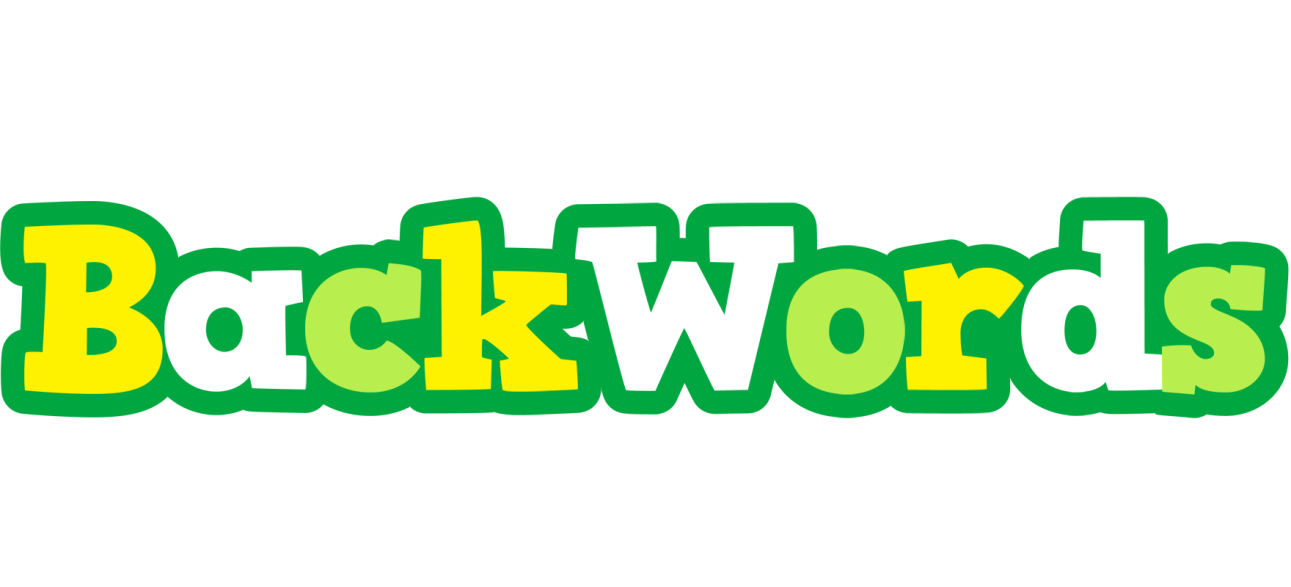 Set 1
reh
her
No. 31
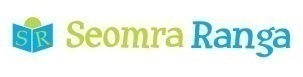 © Seomra Ranga 2021 www.seomraranga.com
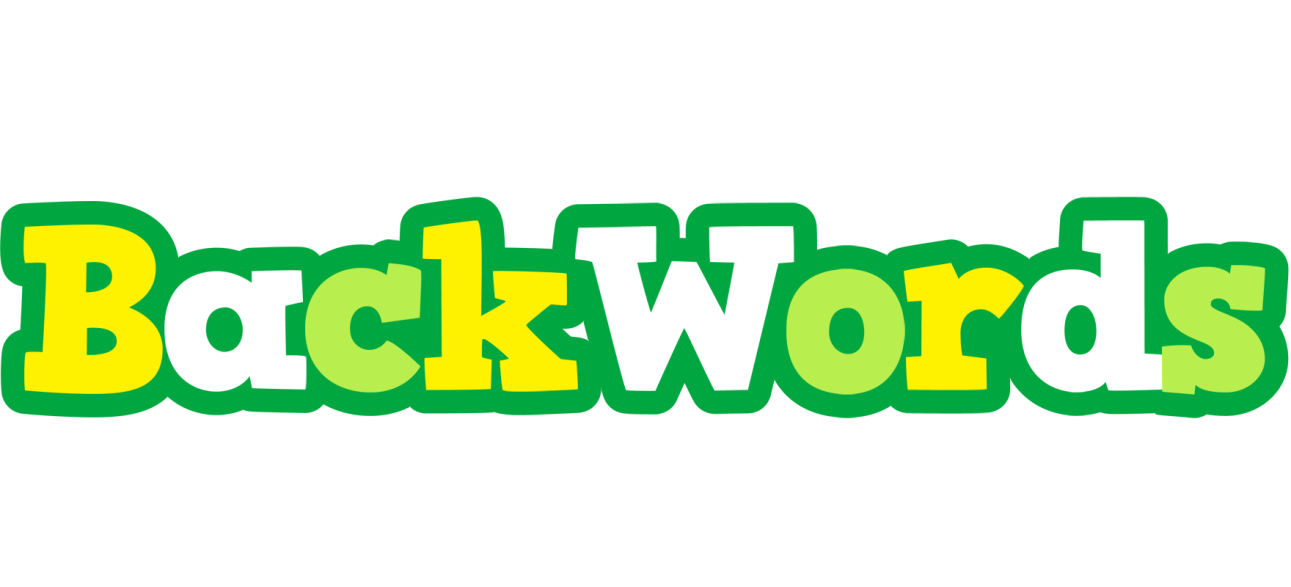 Set 1
tih
hit
No. 32
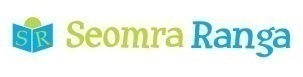 © Seomra Ranga 2021 www.seomraranga.com
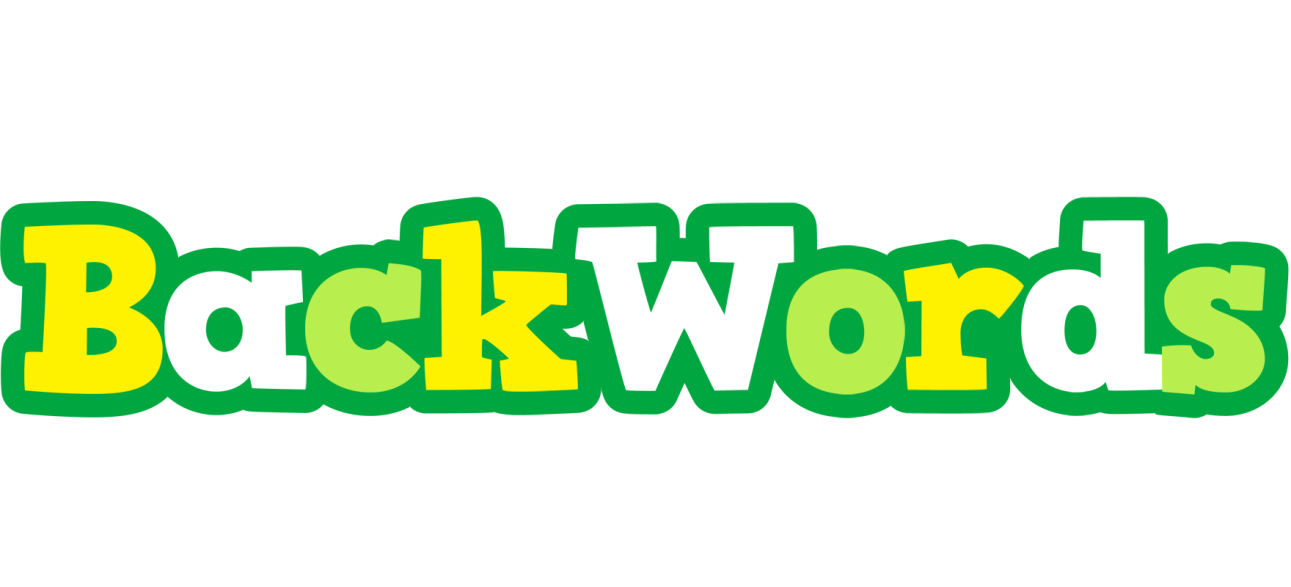 Set 1
eil
lie
No. 33
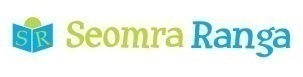 © Seomra Ranga 2021 www.seomraranga.com
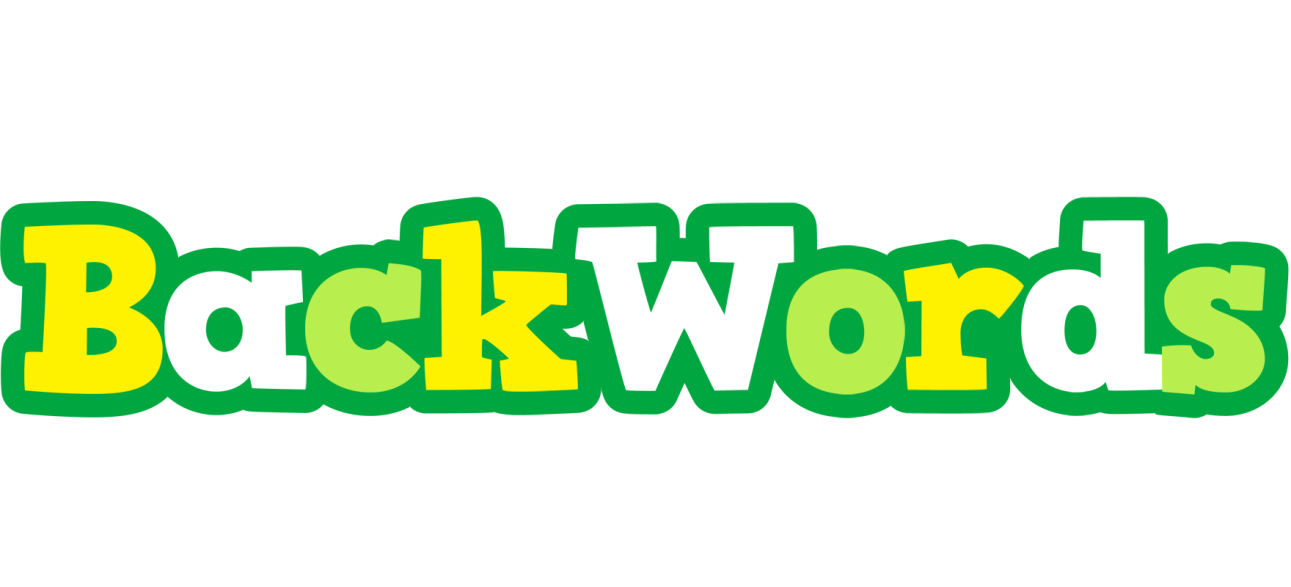 Set 1
woc
cow
No. 34
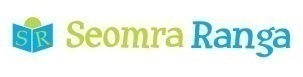 © Seomra Ranga 2021 www.seomraranga.com
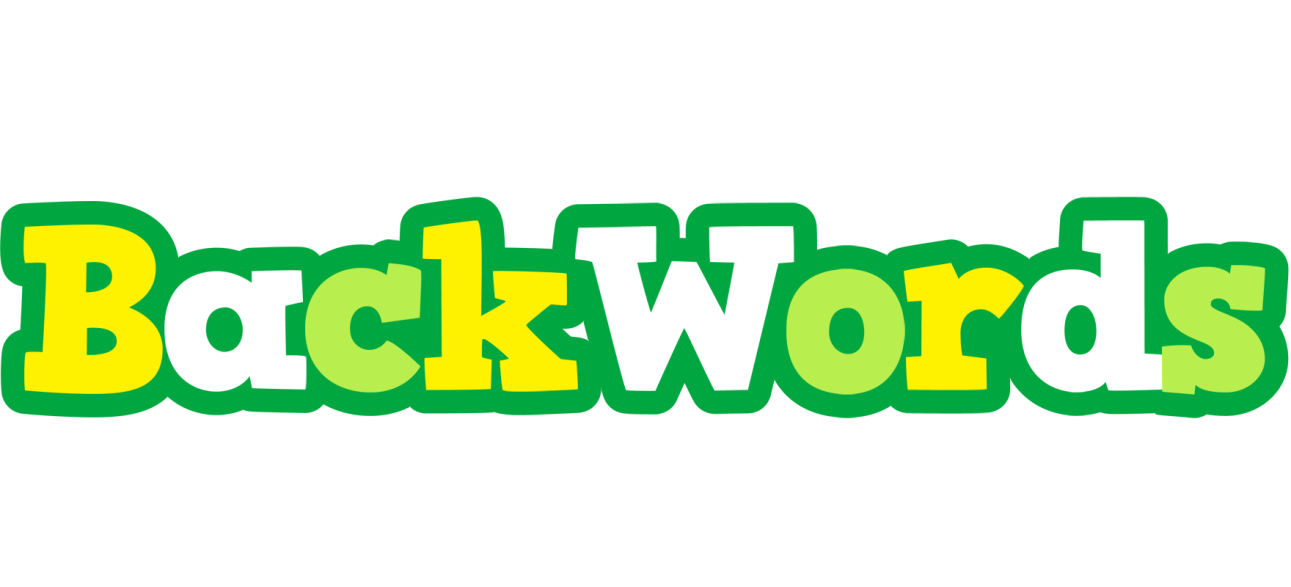 Set 1
nem
men
No. 35
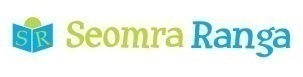 © Seomra Ranga 2021 www.seomraranga.com
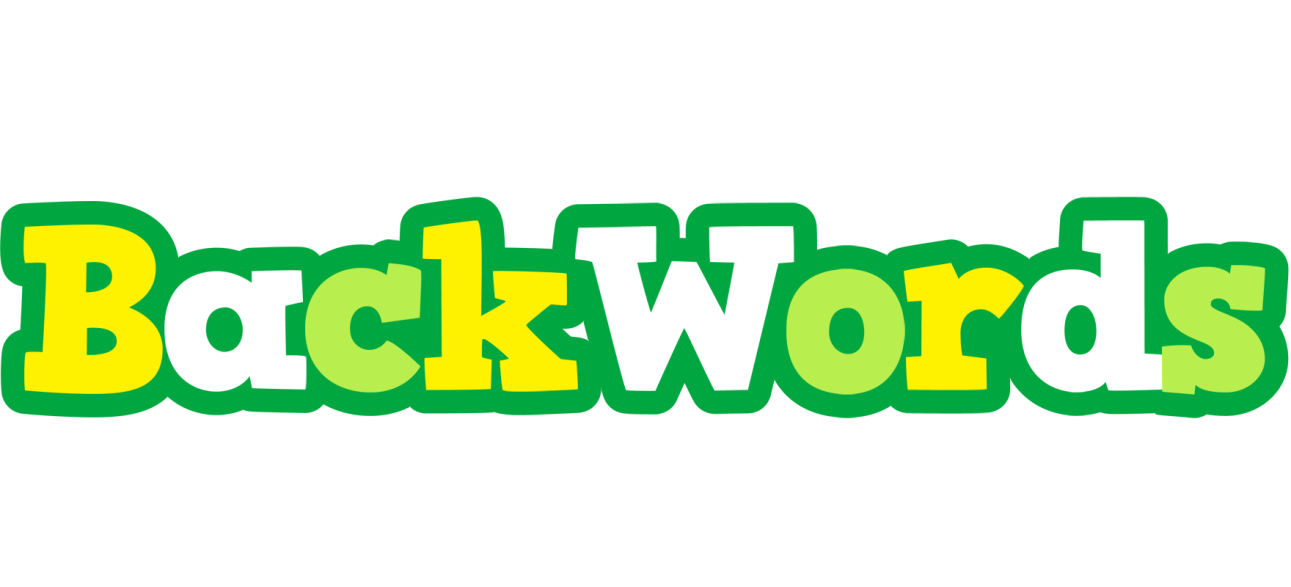 Set 1
piz
zip
No. 36
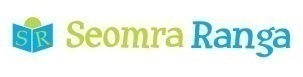 © Seomra Ranga 2021 www.seomraranga.com
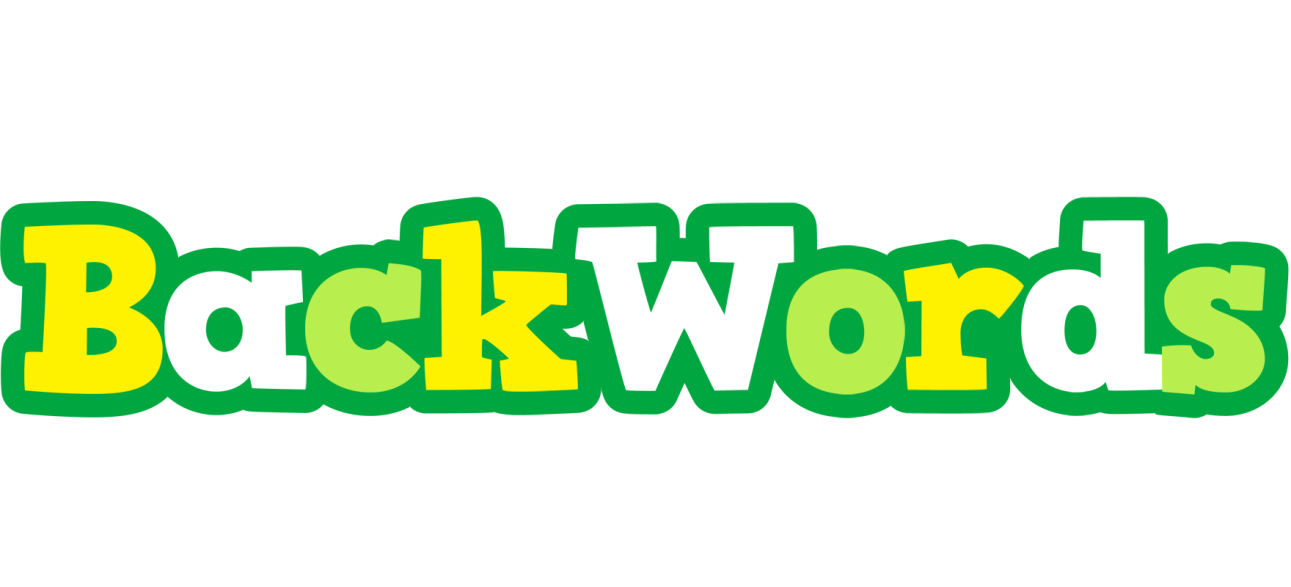 Set 1
exa
axe
No. 37
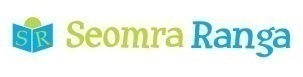 © Seomra Ranga 2021 www.seomraranga.com
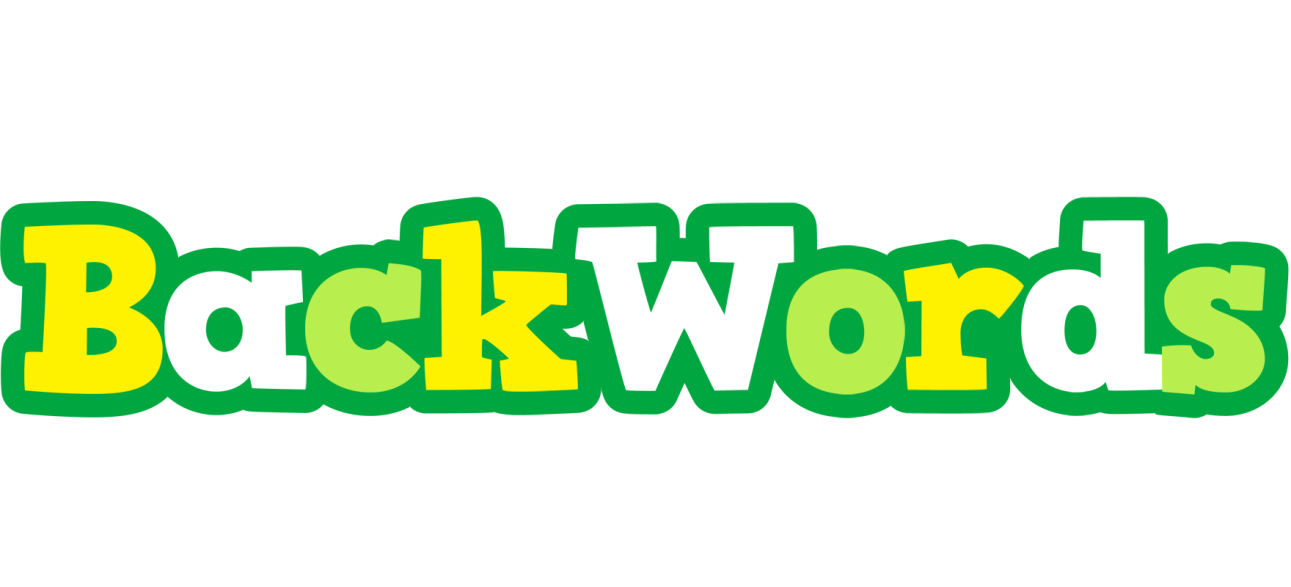 Set 1
buc
cub
No. 38
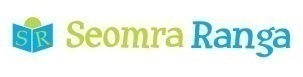 © Seomra Ranga 2021 www.seomraranga.com
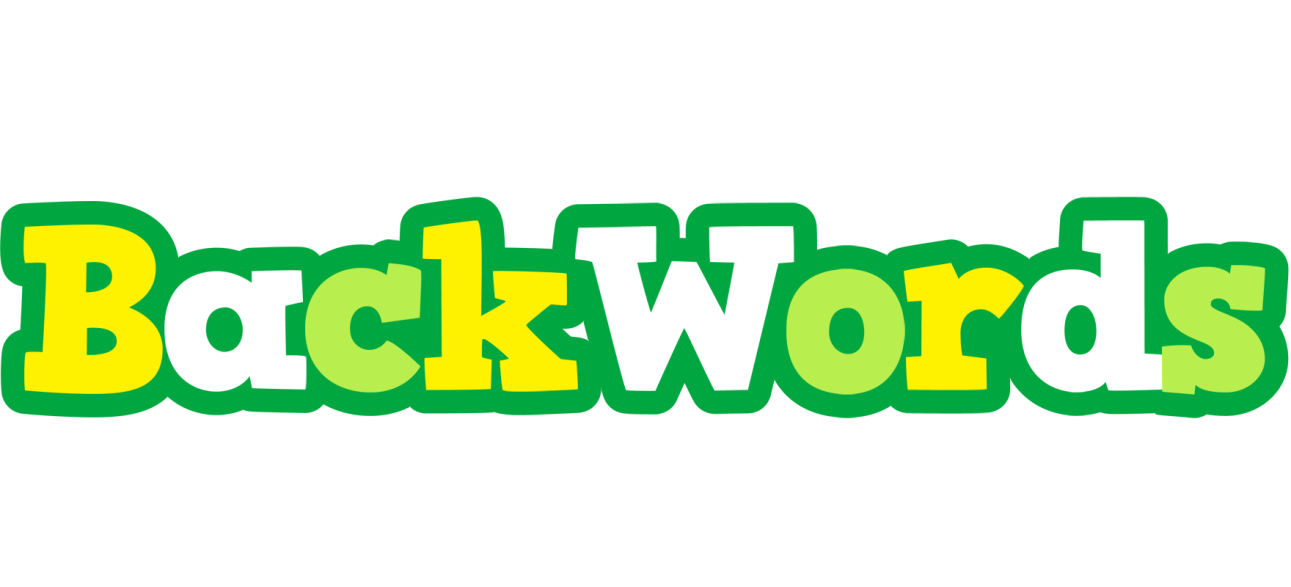 Set 1
xof
fox
No. 39
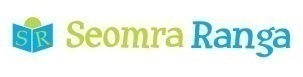 © Seomra Ranga 2021 www.seomraranga.com
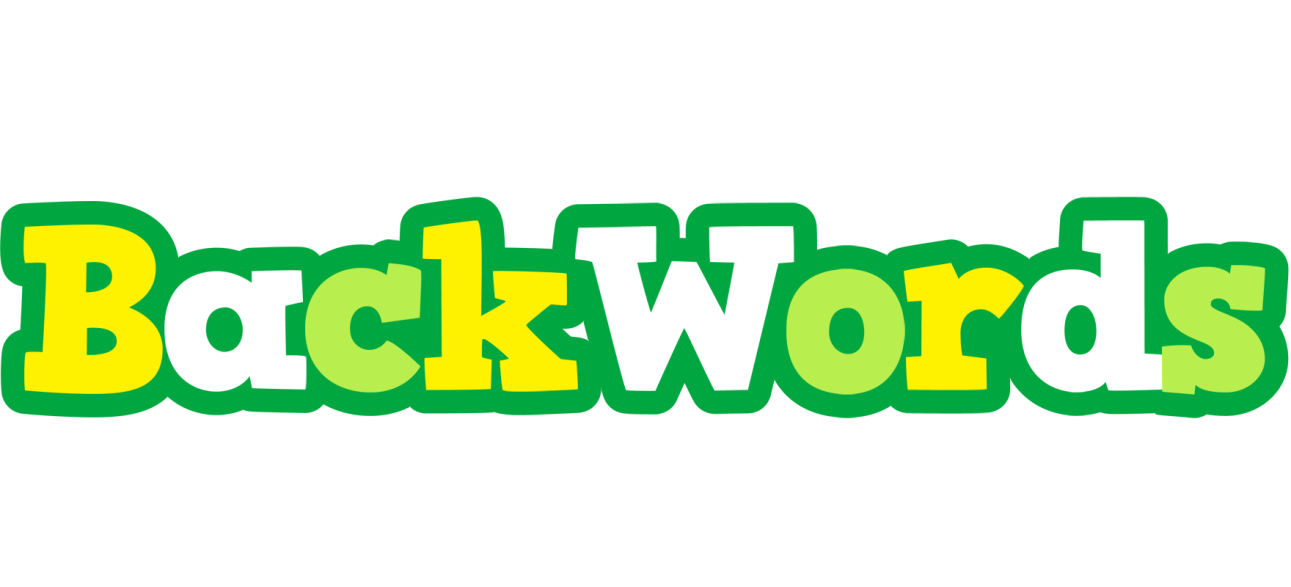 Set 1
pil
lip
No. 40
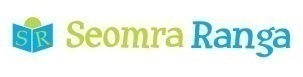 © Seomra Ranga 2021 www.seomraranga.com
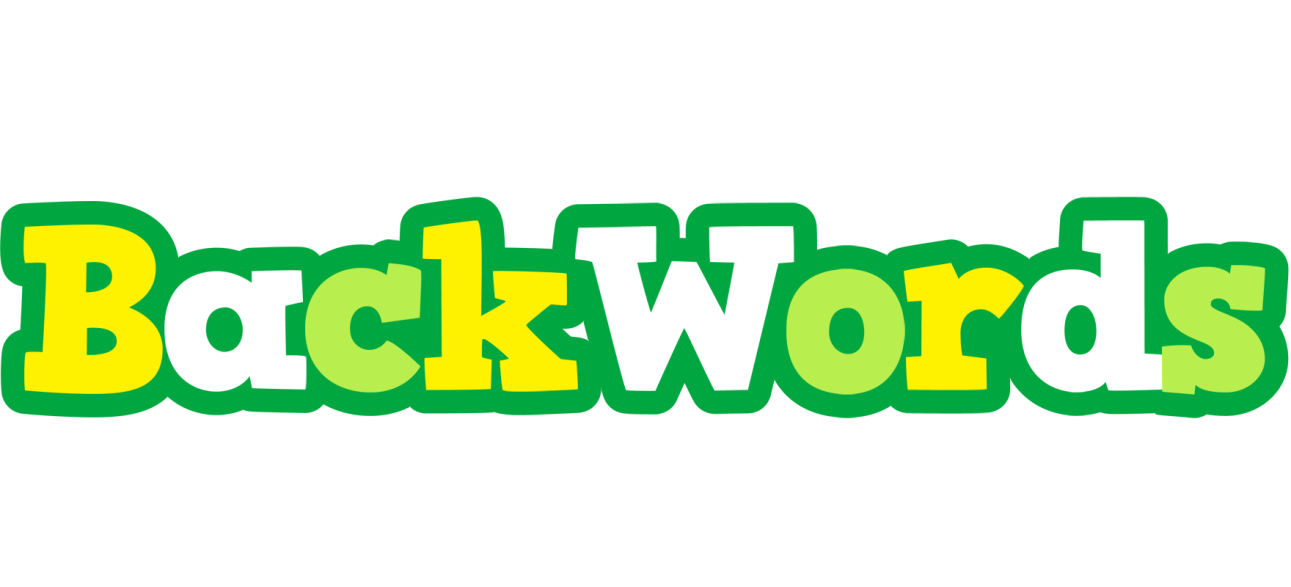 Set 1
oot
too
No. 41
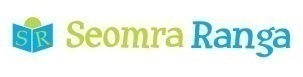 © Seomra Ranga 2021 www.seomraranga.com
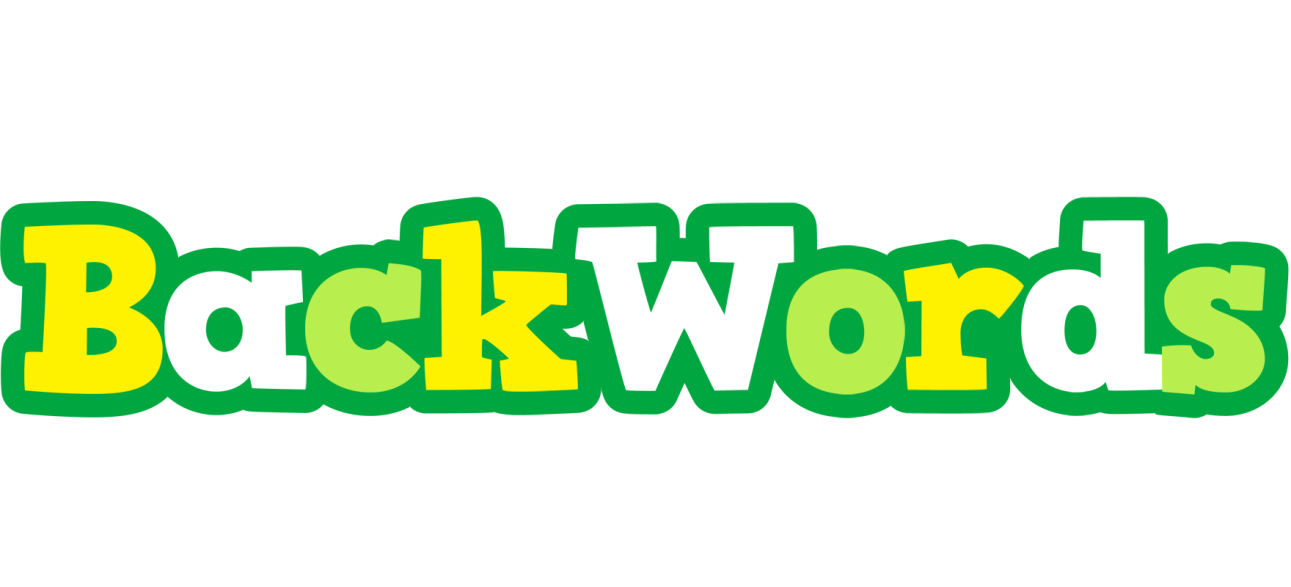 Set 1
gip
pig
No. 42
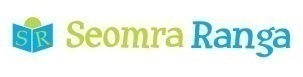 © Seomra Ranga 2021 www.seomraranga.com
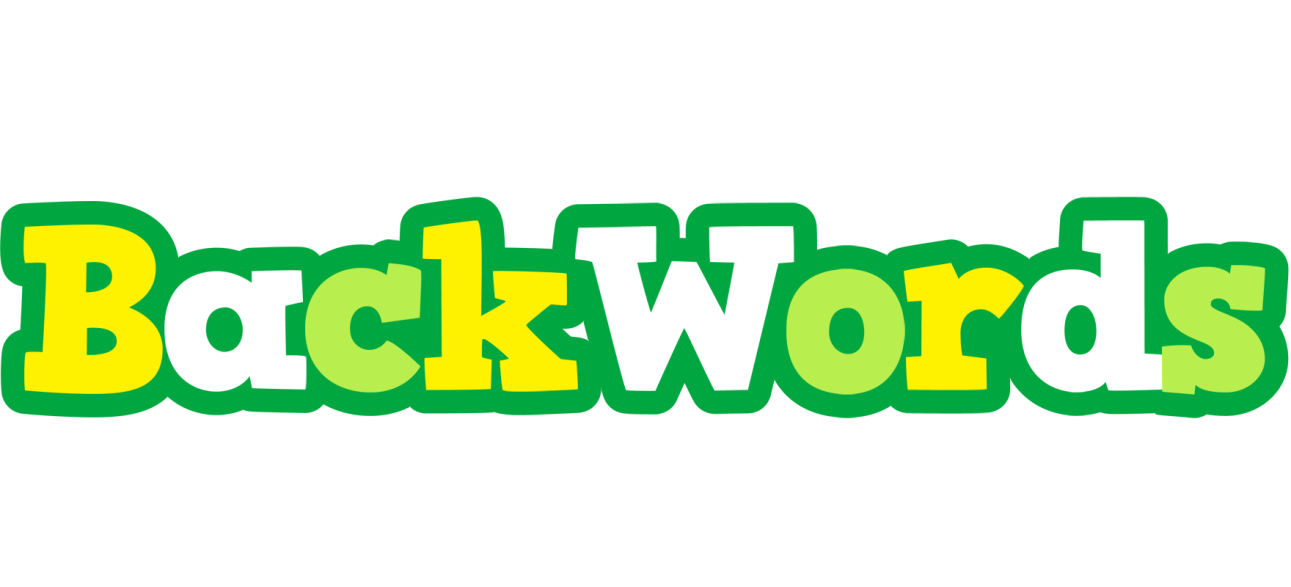 Set 1
nam
man
No. 43
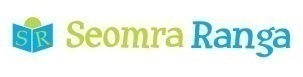 © Seomra Ranga 2021 www.seomraranga.com
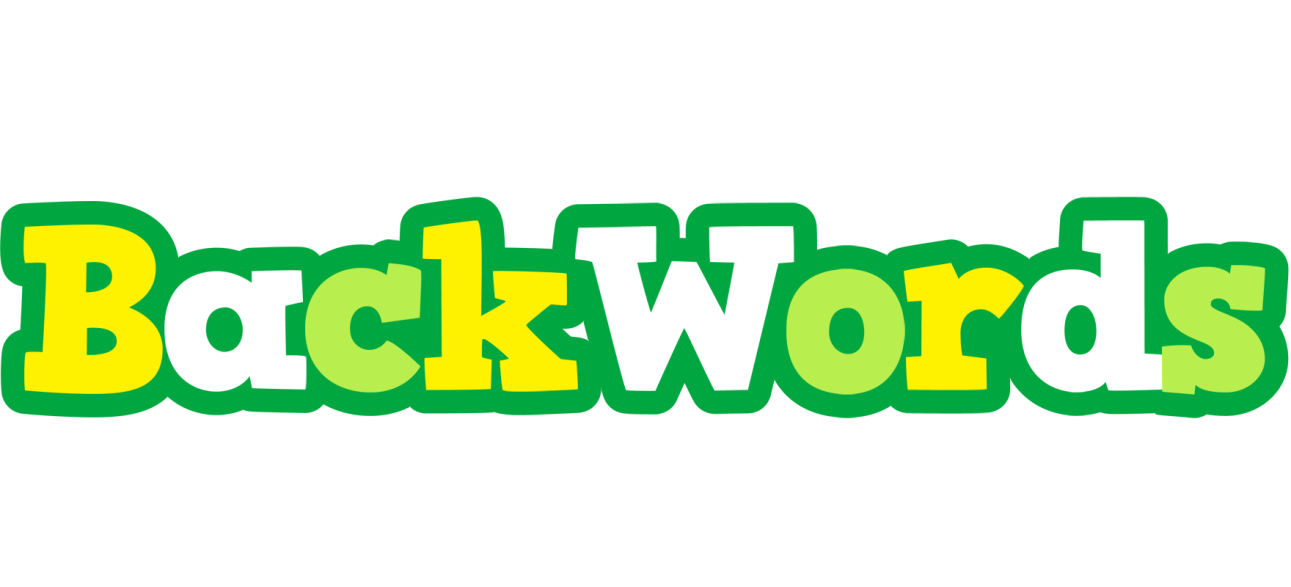 Set 1
nap
pan
No. 44
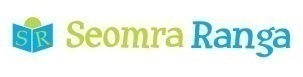 © Seomra Ranga 2021 www.seomraranga.com
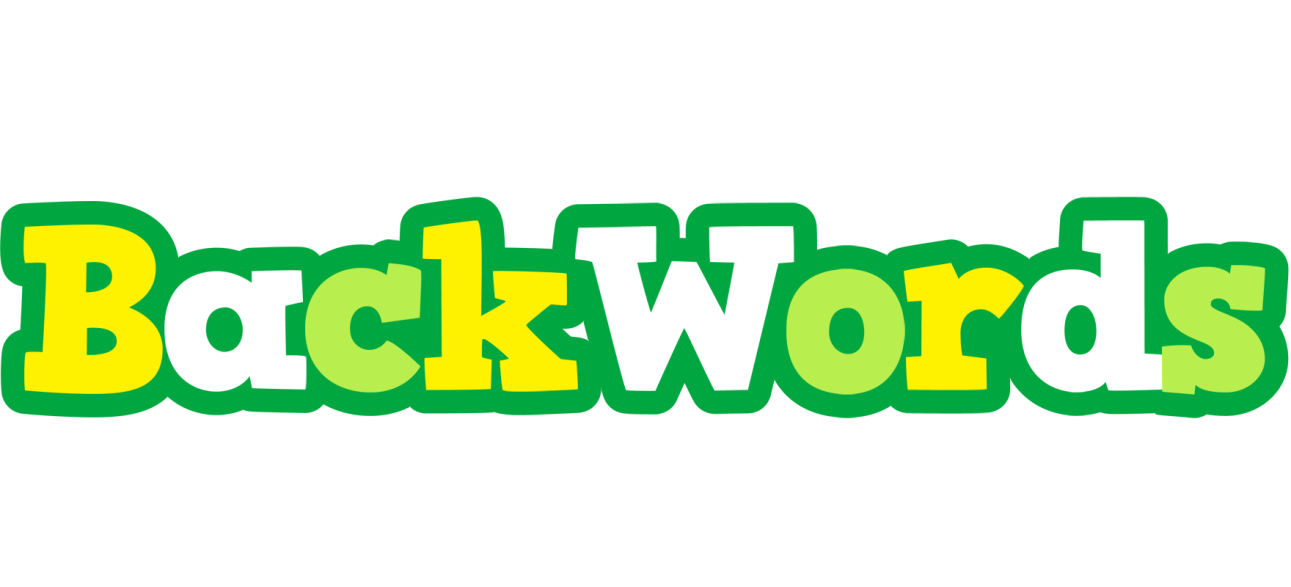 Set 1
tol
lot
No. 45
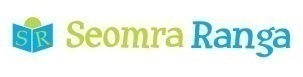 © Seomra Ranga 2021 www.seomraranga.com
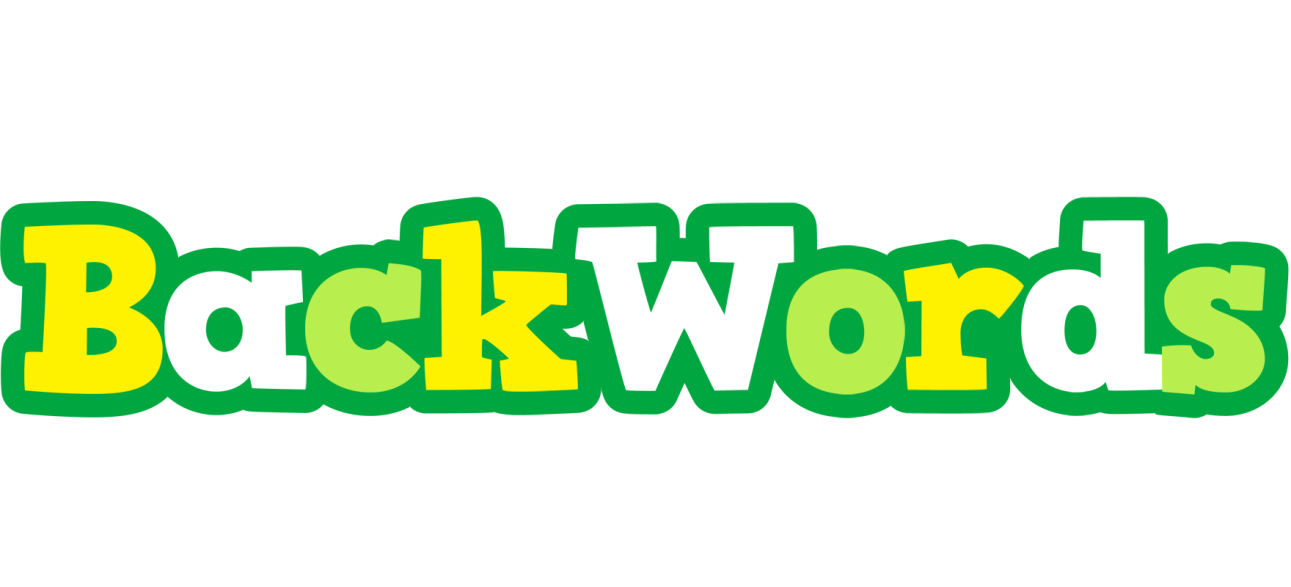 Set 1
dik
kid
No. 46
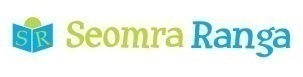 © Seomra Ranga 2021 www.seomraranga.com
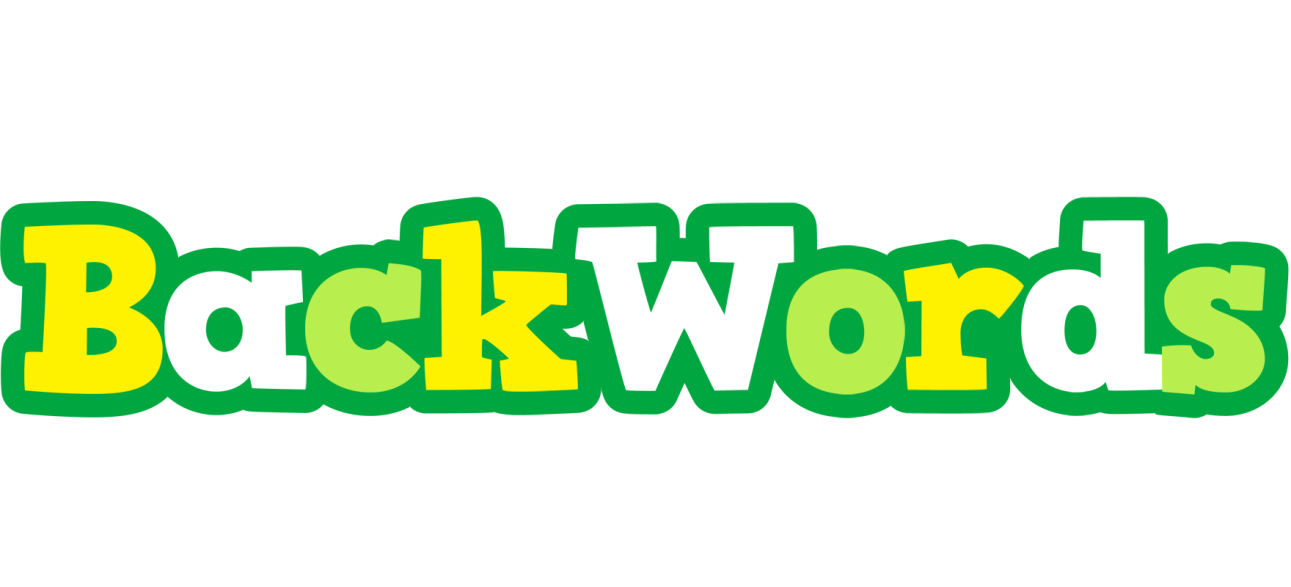 Set 1
tuc
cut
No. 47
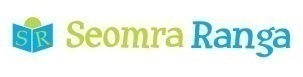 © Seomra Ranga 2021 www.seomraranga.com
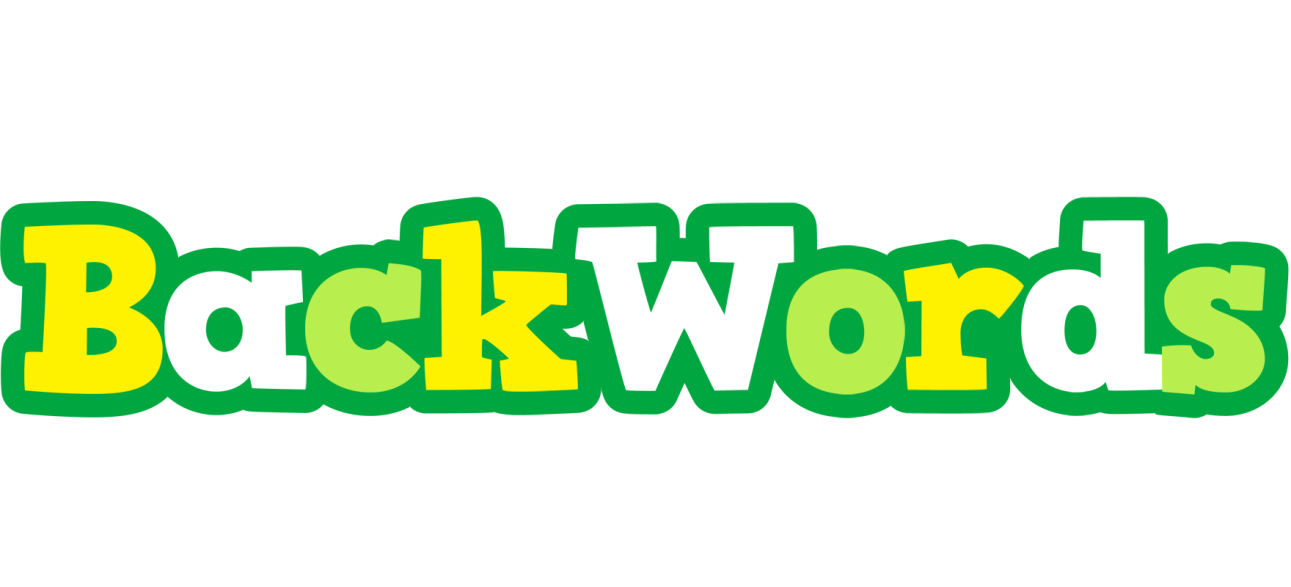 Set 1
tap
pat
No. 48
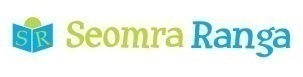 © Seomra Ranga 2021 www.seomraranga.com
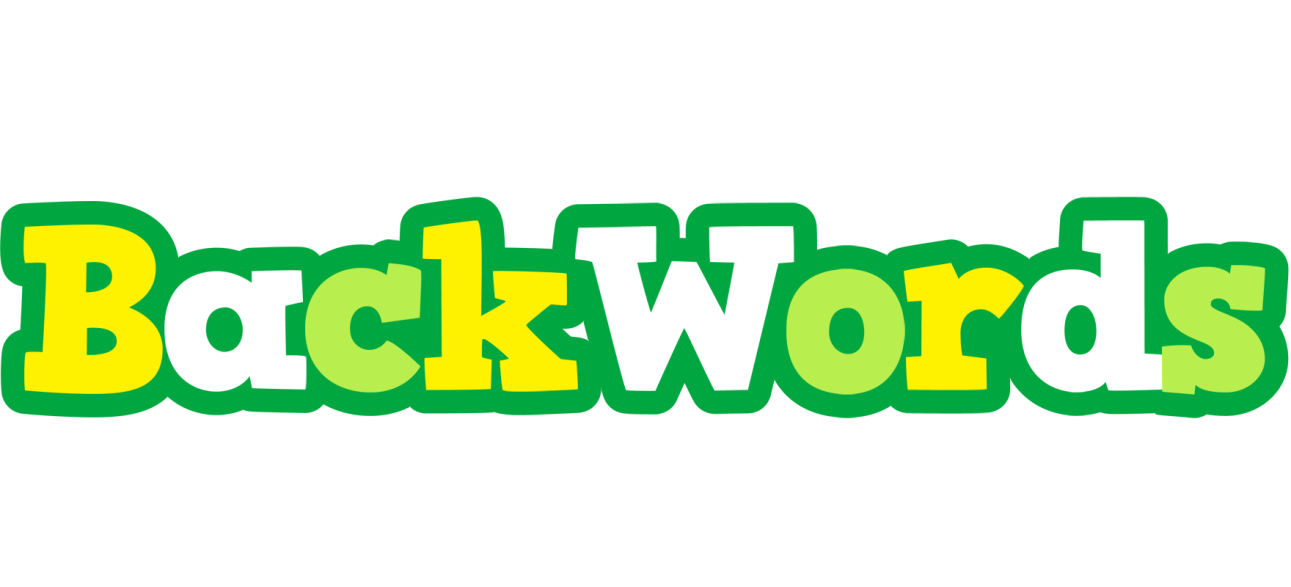 Set 1
kay
yak
No. 49
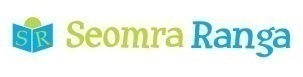 © Seomra Ranga 2021 www.seomraranga.com
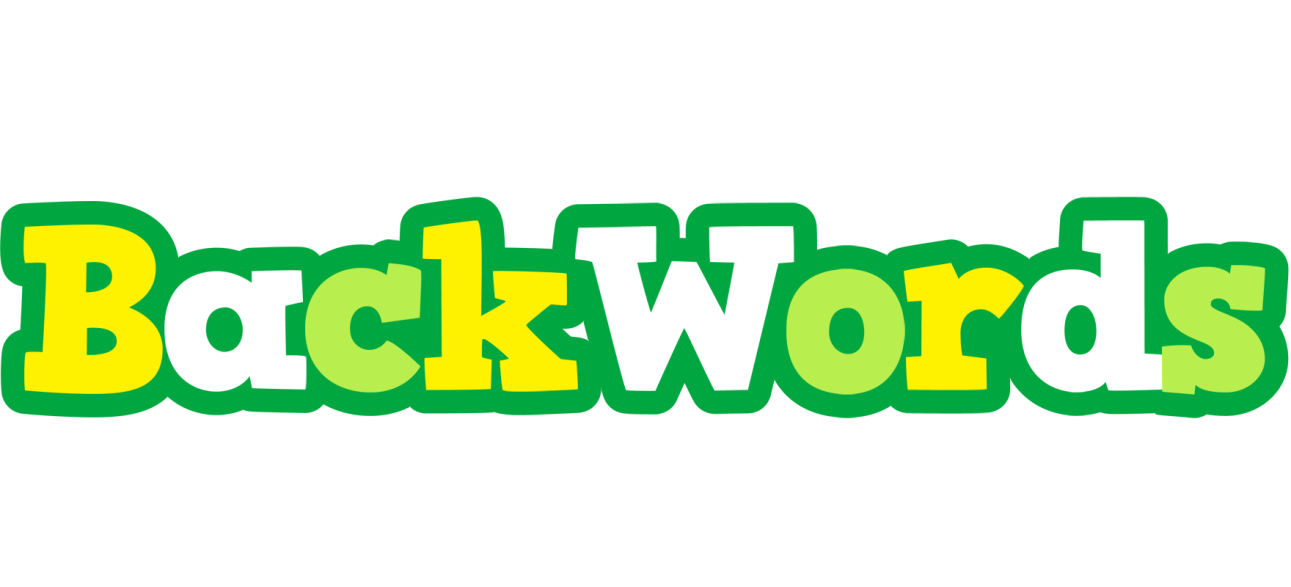 Set 1
yar
ray
No. 50
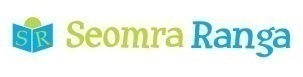 © Seomra Ranga 2021 www.seomraranga.com
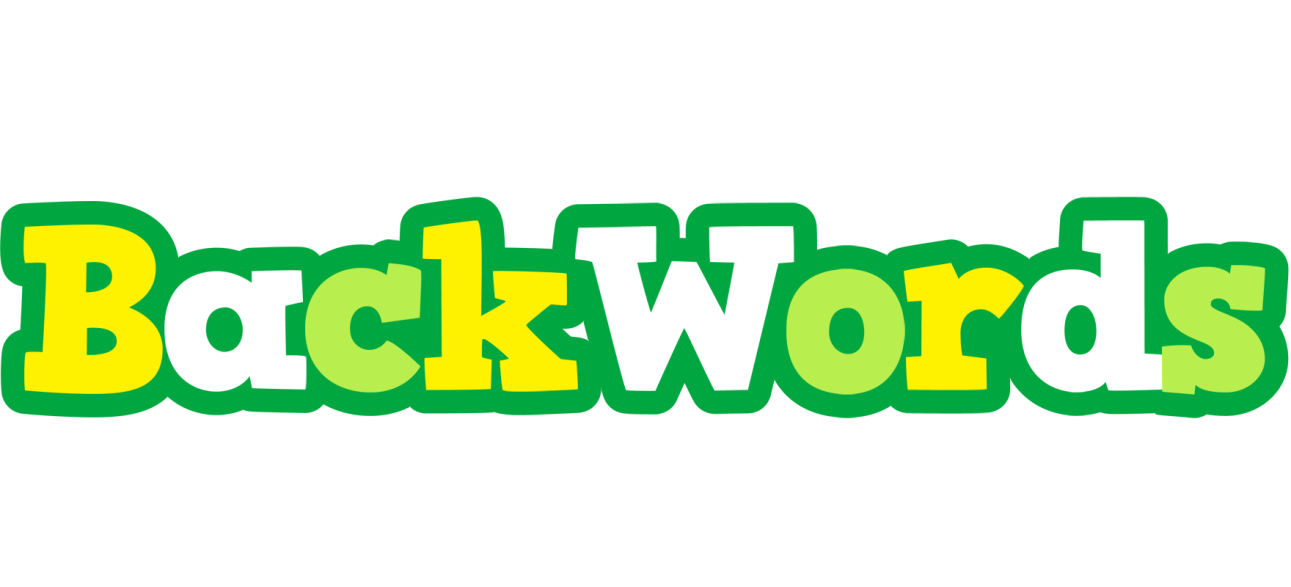 Set 1
bib
bib
No. 51
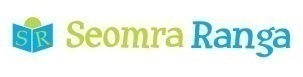 © Seomra Ranga 2021 www.seomraranga.com
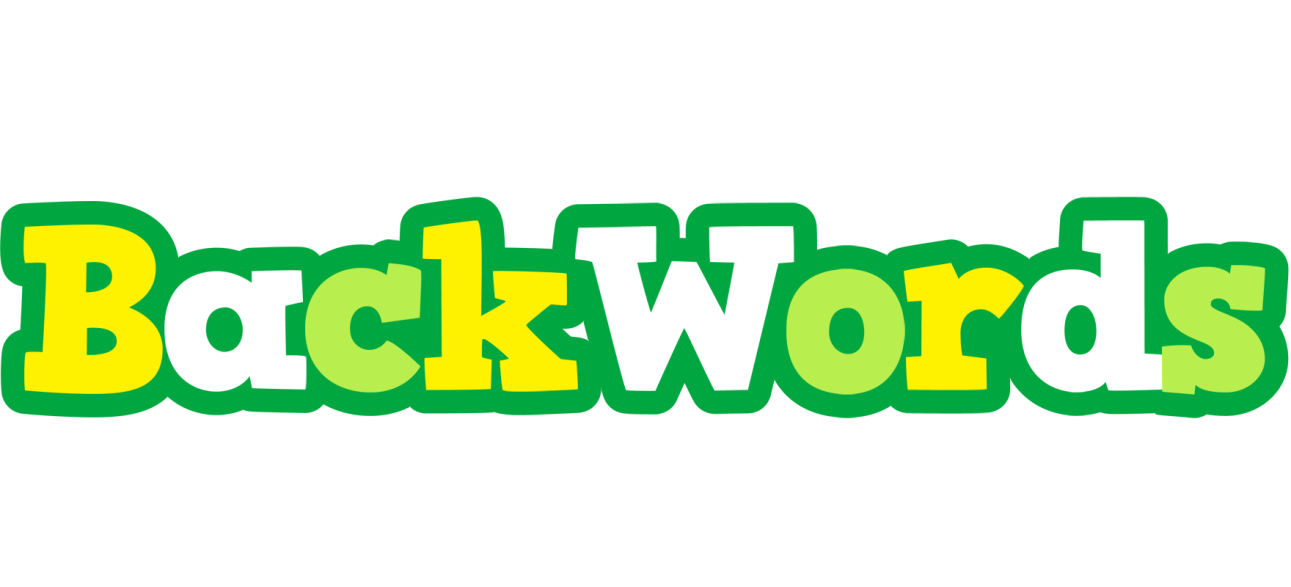 Set 1
pup
pup
No. 52
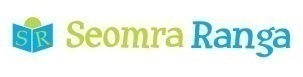 © Seomra Ranga 2021 www.seomraranga.com
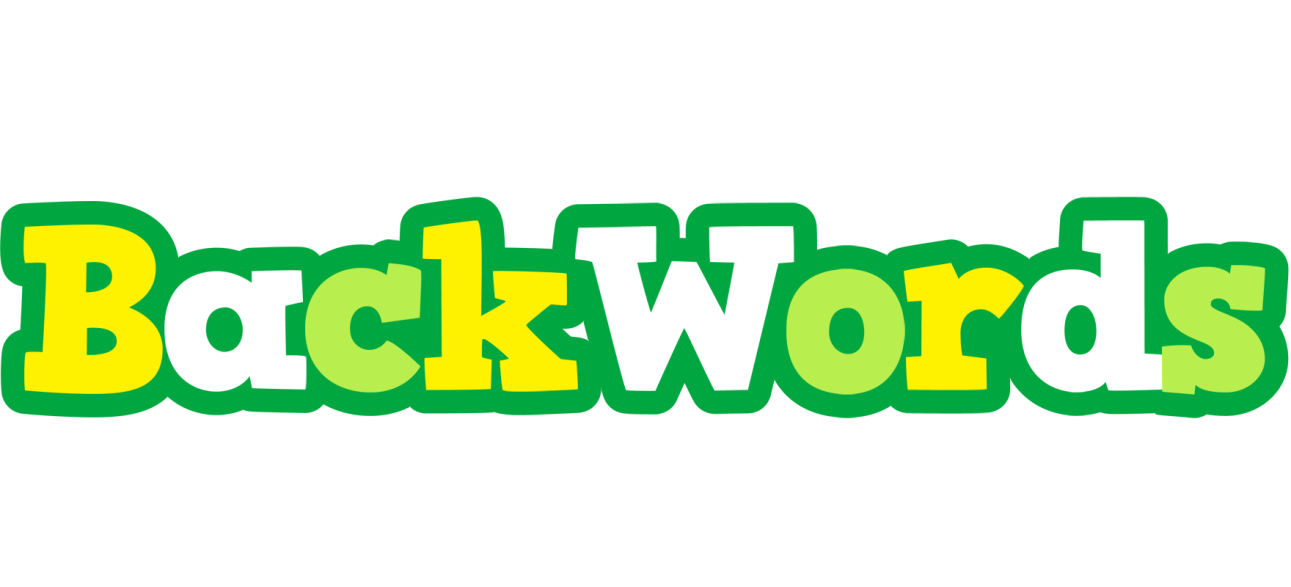 Set 1
doc
cod
No. 53
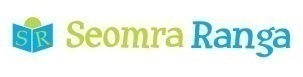 © Seomra Ranga 2021 www.seomraranga.com
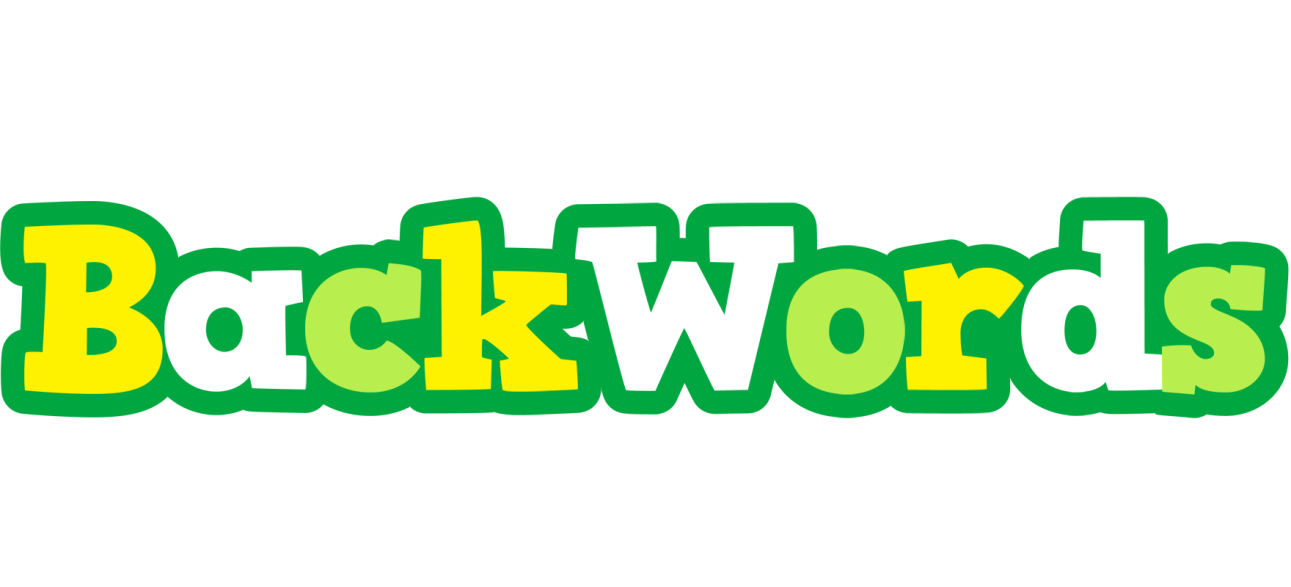 Set 1
der
red
No. 54
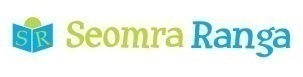 © Seomra Ranga 2021 www.seomraranga.com
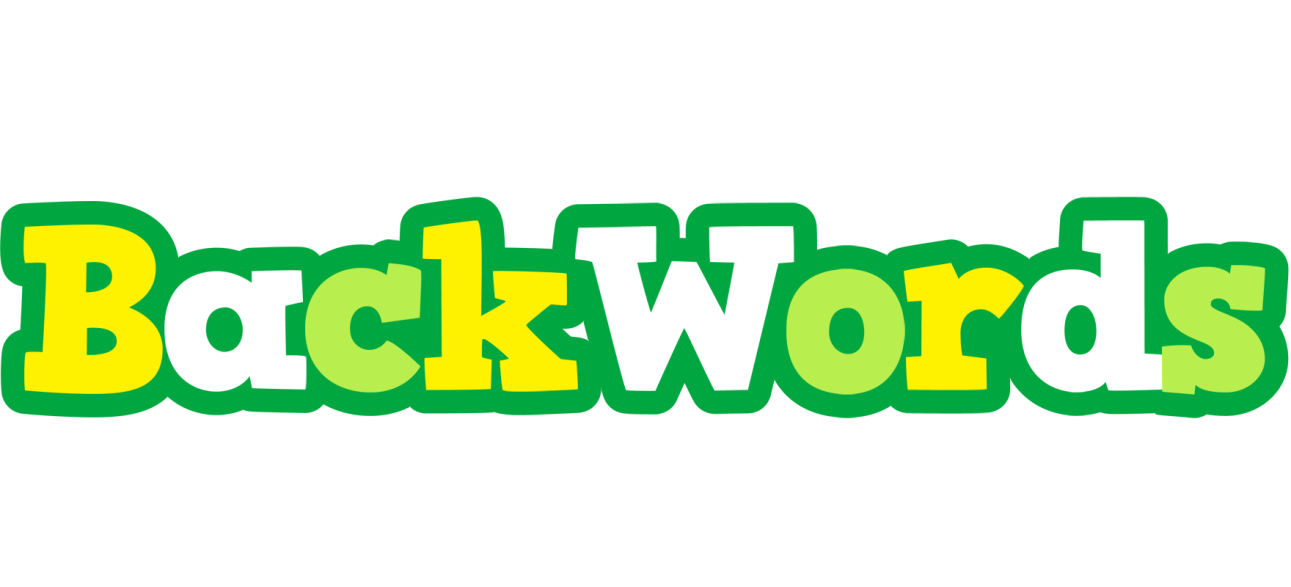 Set 1
yab
bay
No. 55
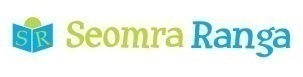 © Seomra Ranga 2021 www.seomraranga.com
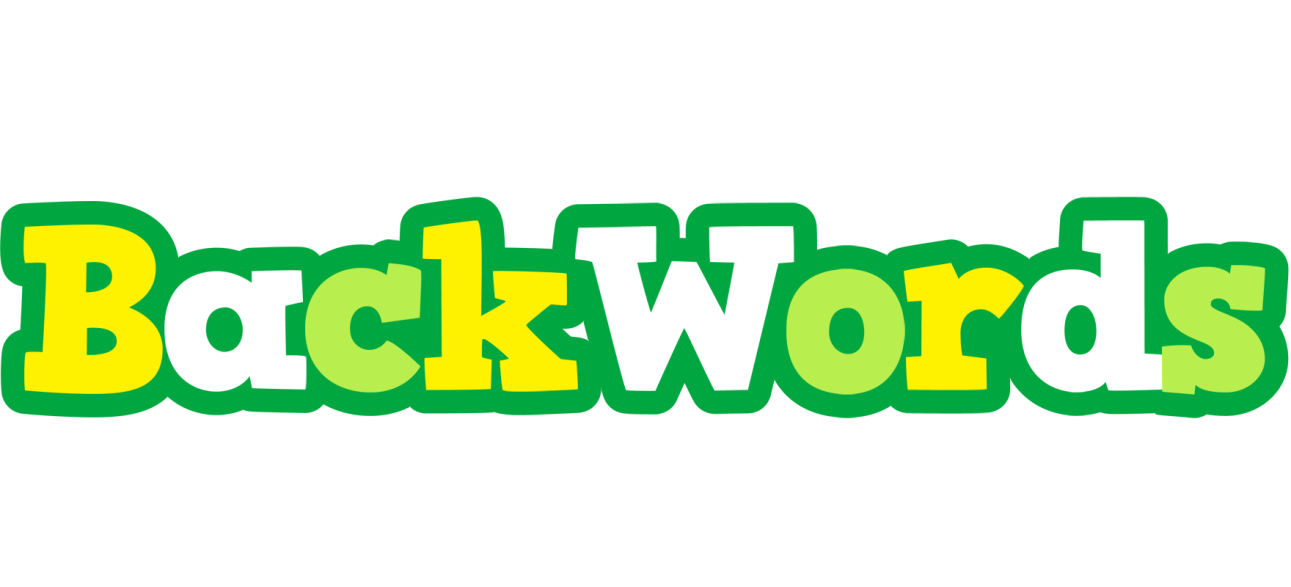 Set 1
lee
eel
No. 56
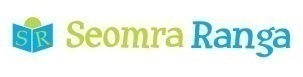 © Seomra Ranga 2021 www.seomraranga.com
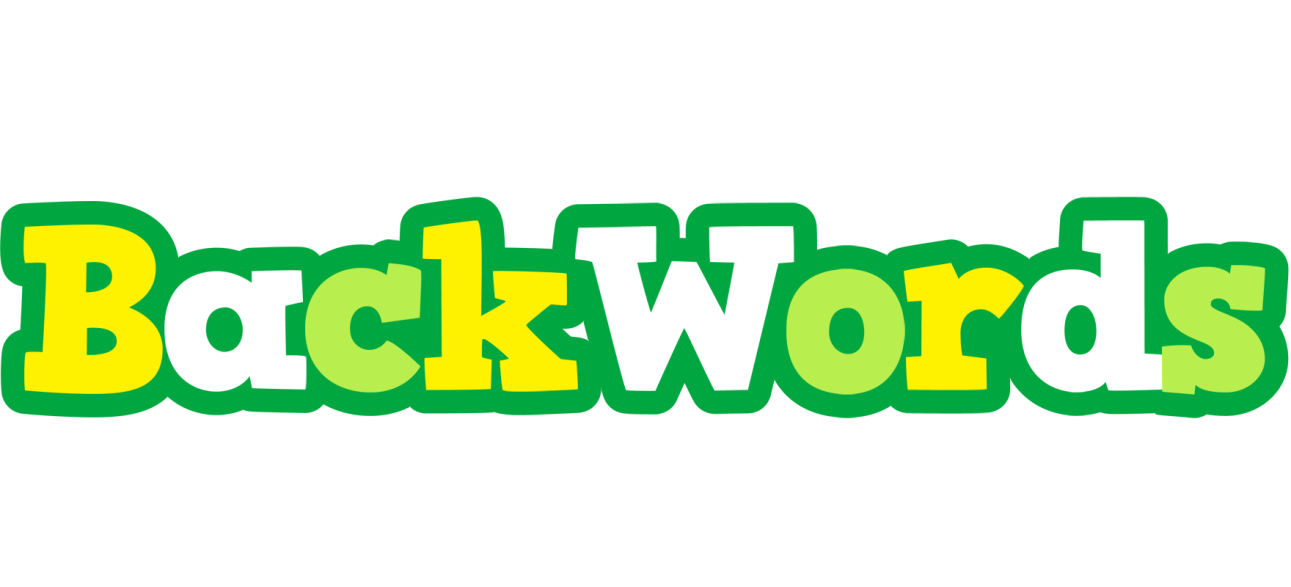 Set 1
god
dog
No. 57
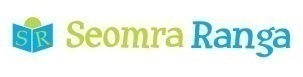 © Seomra Ranga 2021 www.seomraranga.com
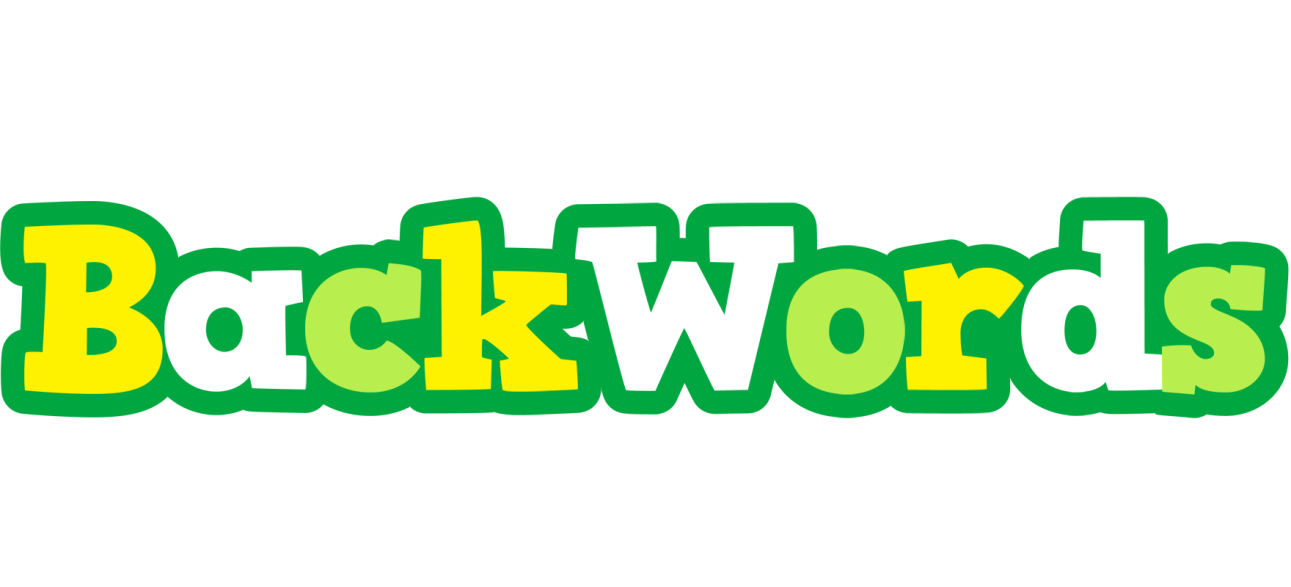 Set 1
toc
cot
No. 58
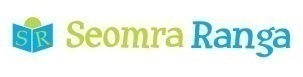 © Seomra Ranga 2021 www.seomraranga.com
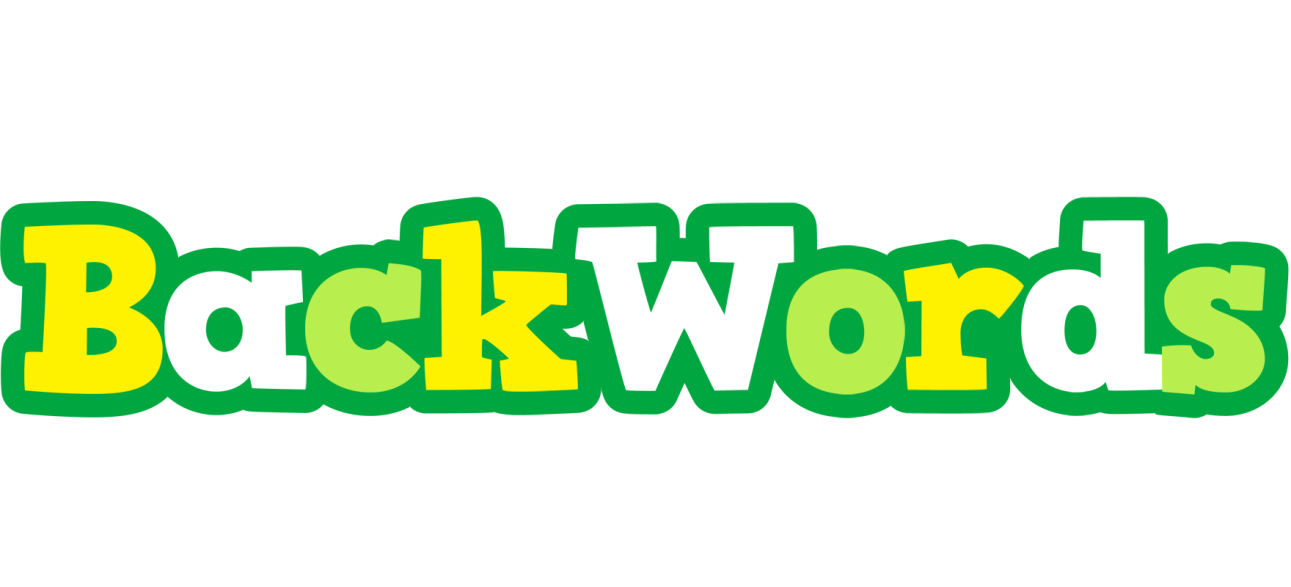 Set 1
neh
hen
No. 59
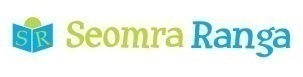 © Seomra Ranga 2021 www.seomraranga.com
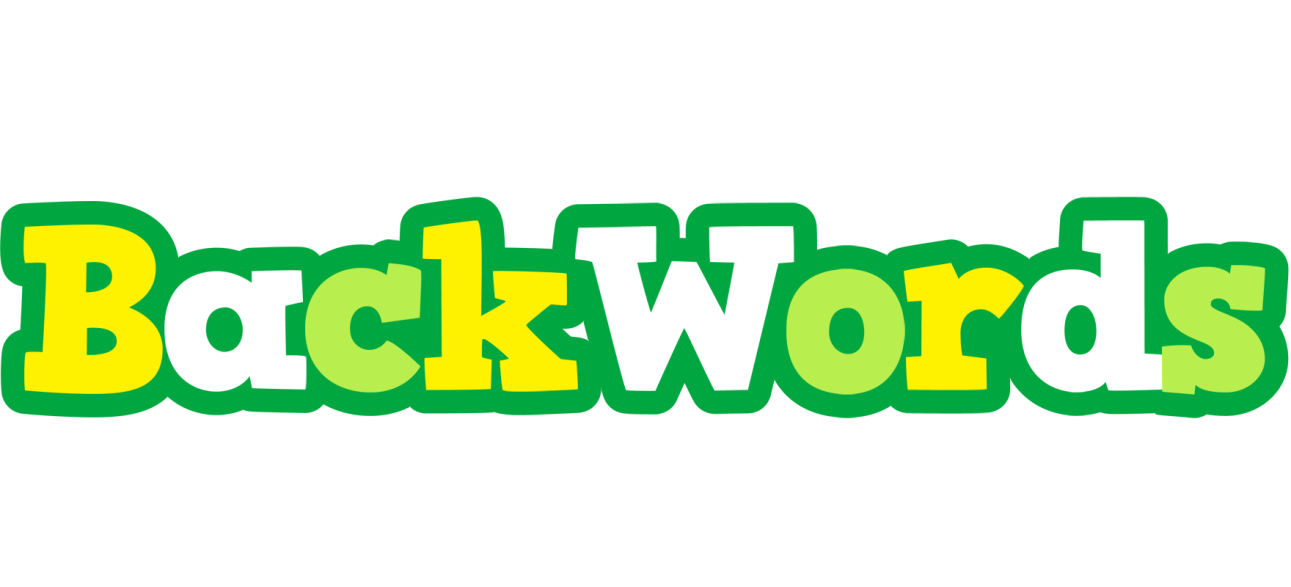 Set 1
lwo
owl
No. 60
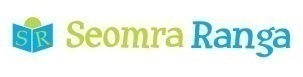 © Seomra Ranga 2021 www.seomraranga.com
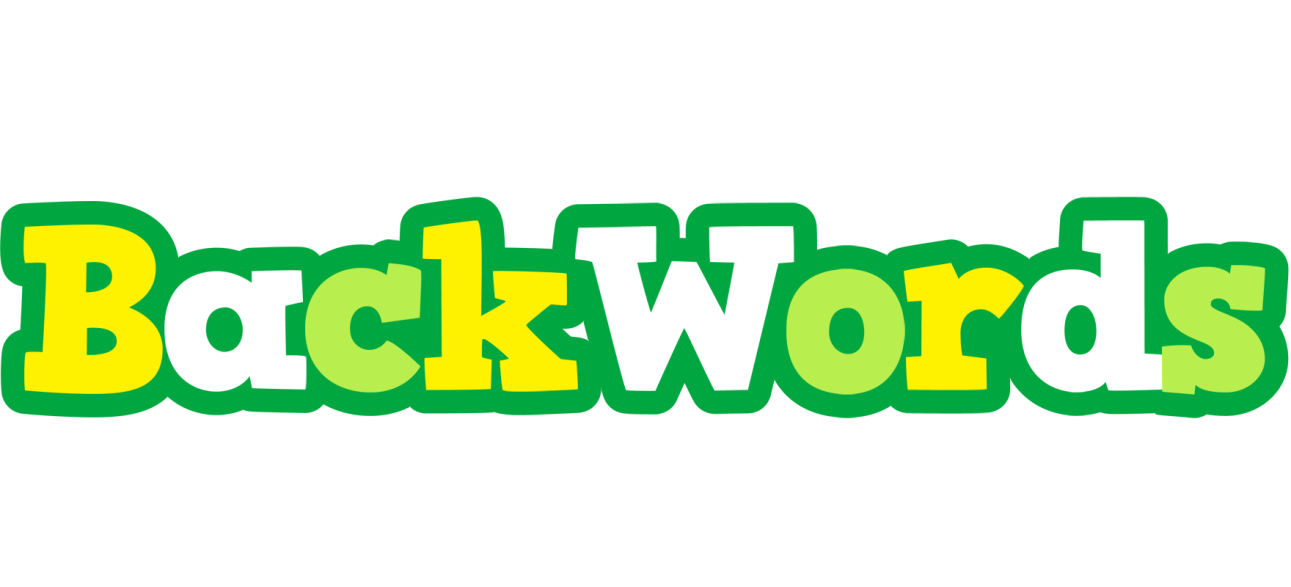 Set 1
yob
boy
No. 61
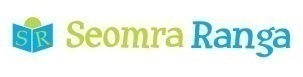 © Seomra Ranga 2021 www.seomraranga.com
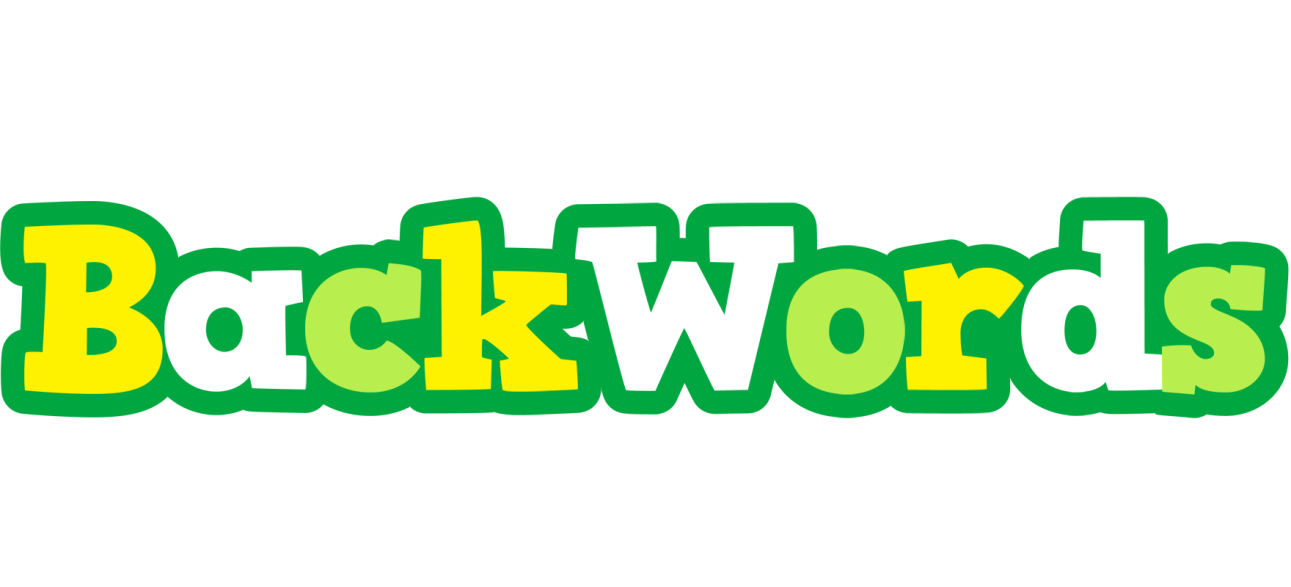 Set 1
mar
ram
No. 62
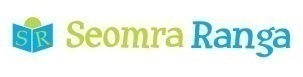 © Seomra Ranga 2021 www.seomraranga.com
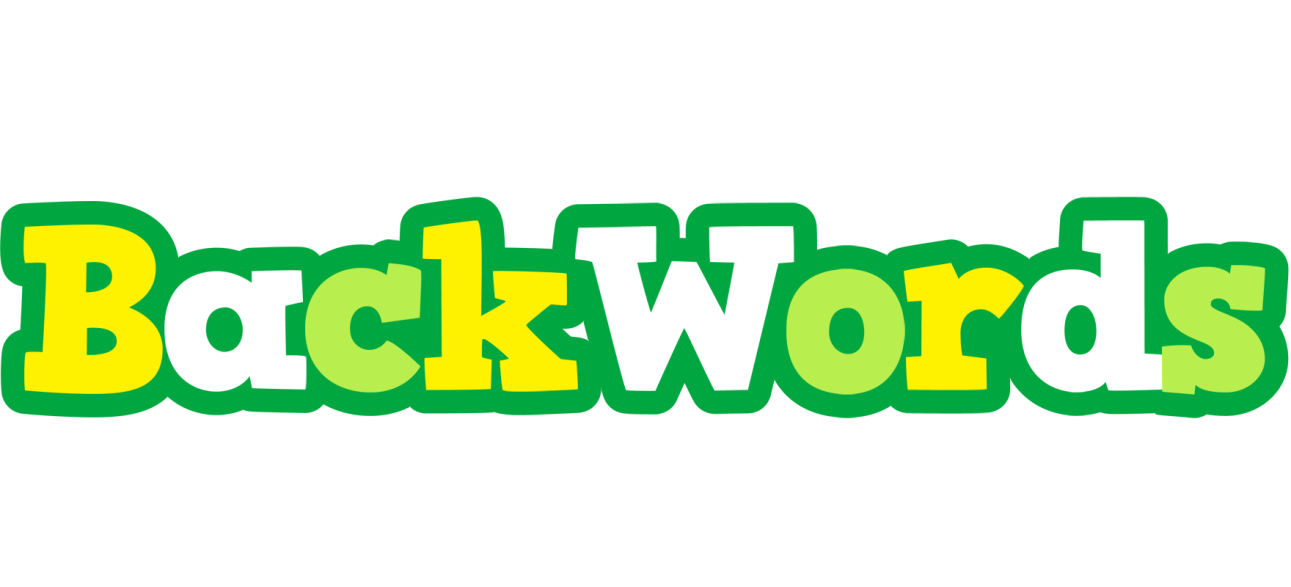 Set 1
eip
pie
No. 63
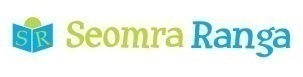 © Seomra Ranga 2021 www.seomraranga.com
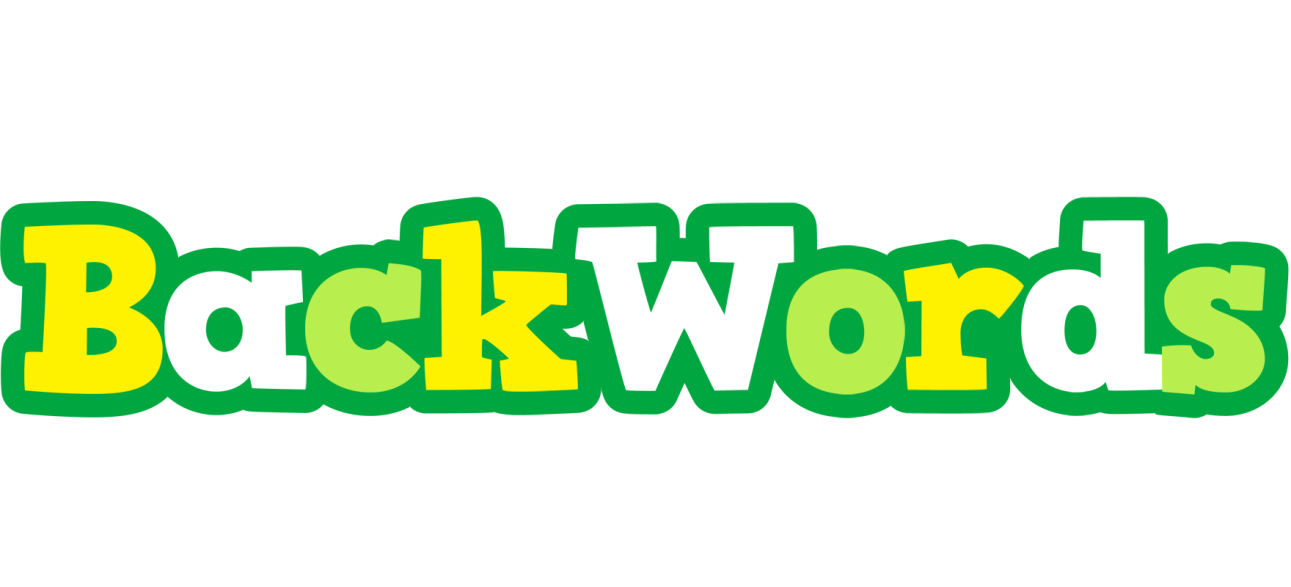 Set 1
gif
fig
No. 64
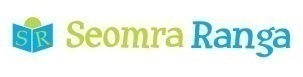 © Seomra Ranga 2021 www.seomraranga.com
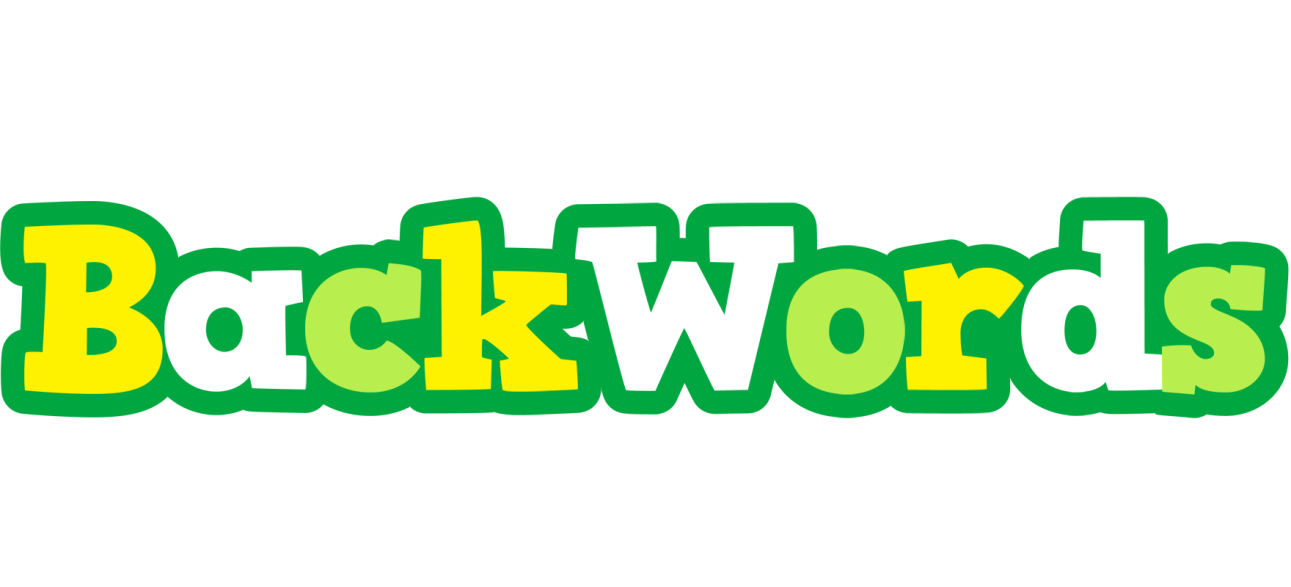 Set 1
rae
ear
No. 65
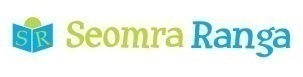 © Seomra Ranga 2021 www.seomraranga.com
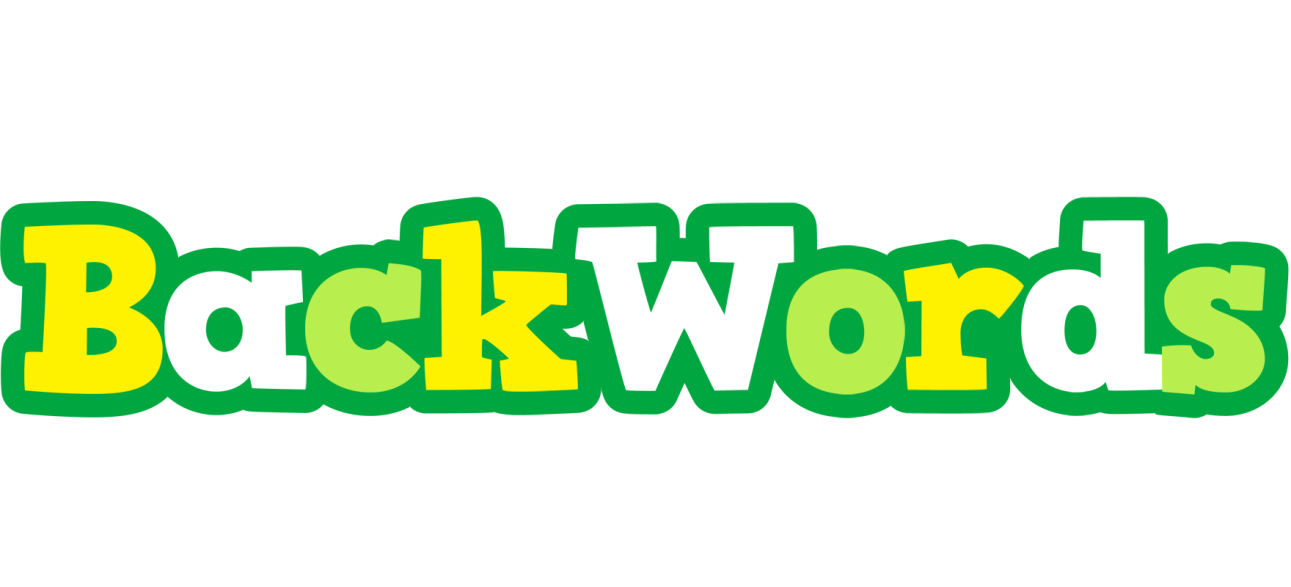 Set 1
tna
ant
No. 66
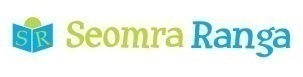 © Seomra Ranga 2021 www.seomraranga.com
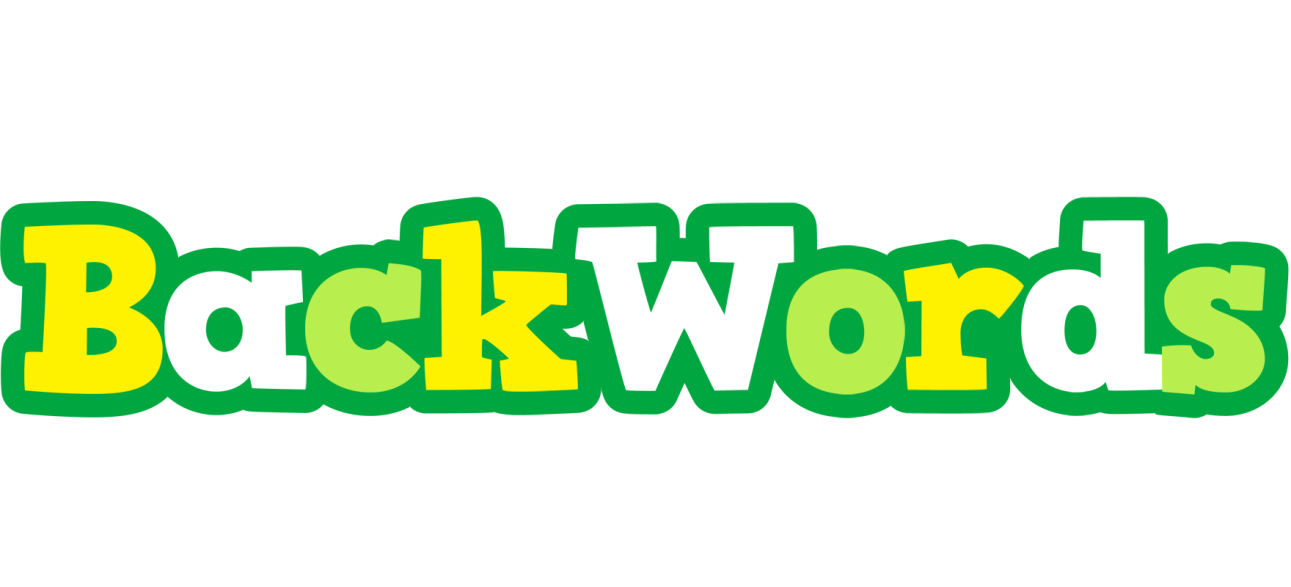 Set 1
eye
eye
No. 67
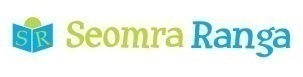 © Seomra Ranga 2021 www.seomraranga.com
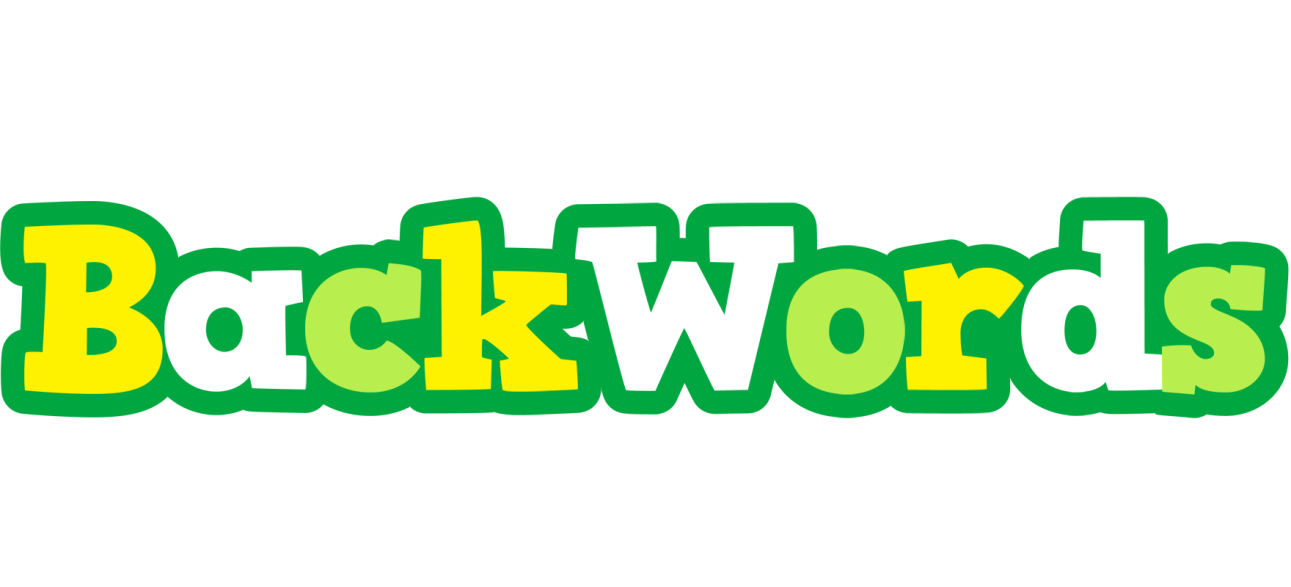 Set 1
ylf
fly
No. 68
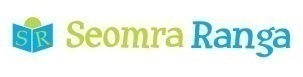 © Seomra Ranga 2021 www.seomraranga.com
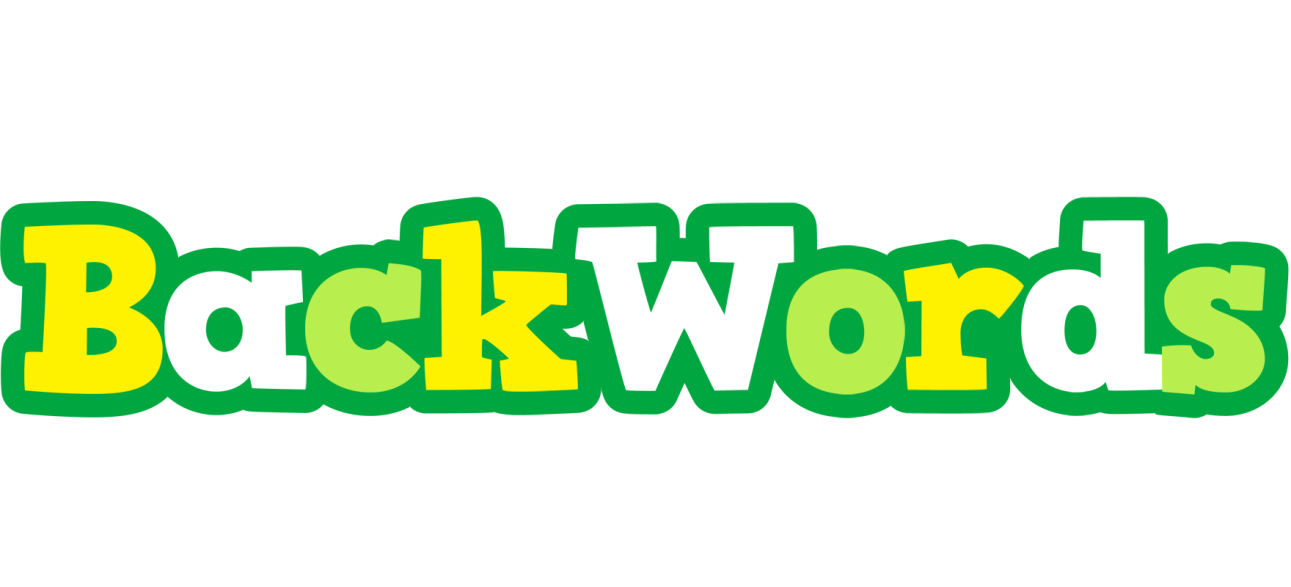 Set 1
wos
sow
No. 69
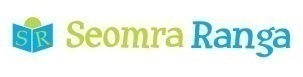 © Seomra Ranga 2021 www.seomraranga.com
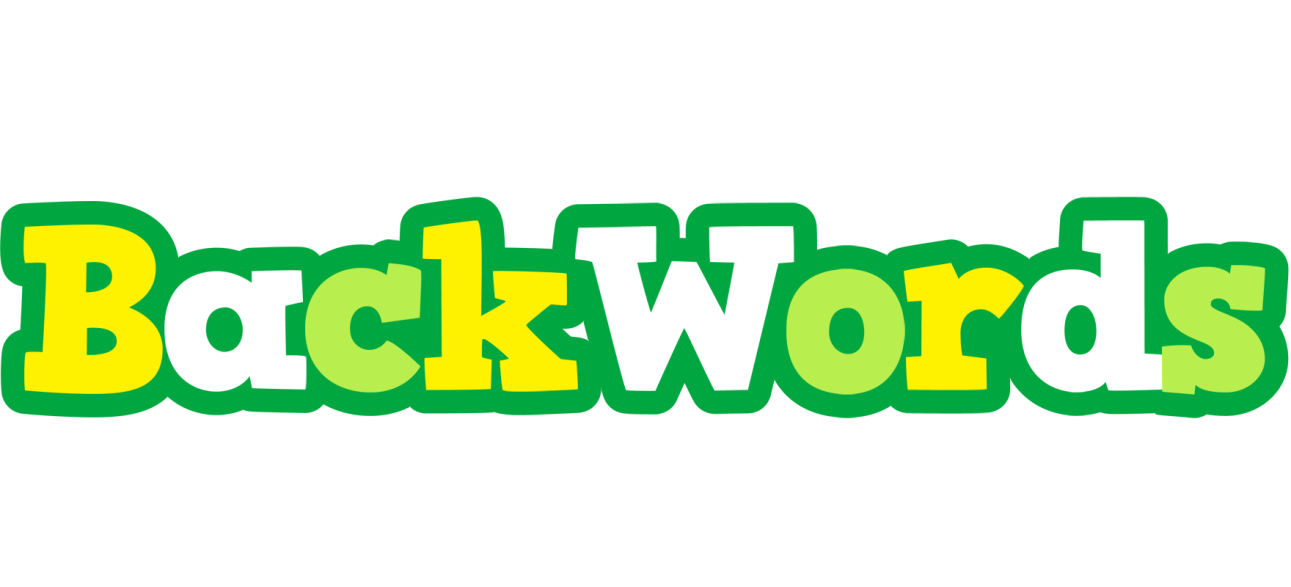 Set 1
kra
ark
No. 70
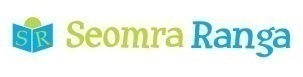 © Seomra Ranga 2021 www.seomraranga.com
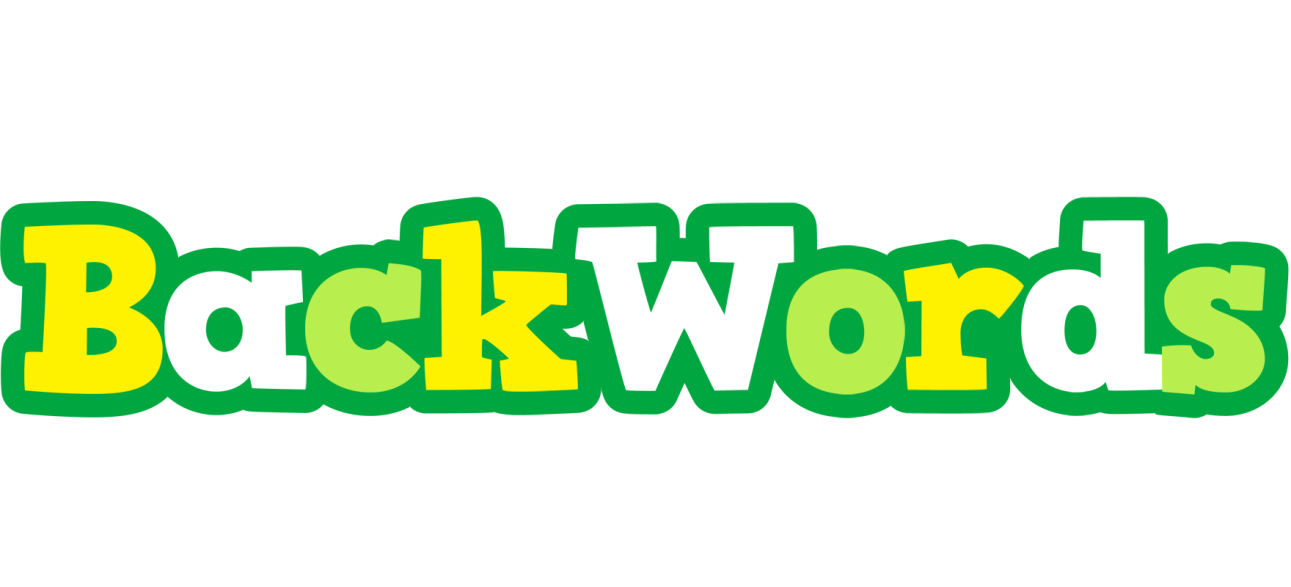 Set 1
tin
nit
No. 71
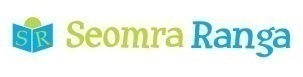 © Seomra Ranga 2021 www.seomraranga.com
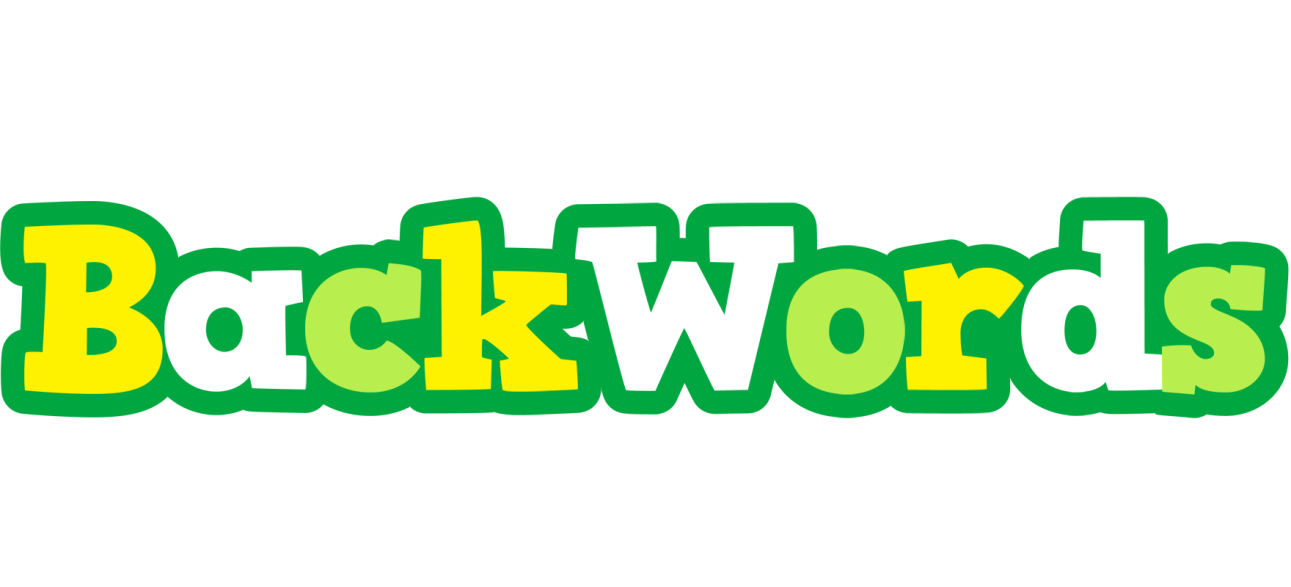 Set 1
eeb
bee
No. 72
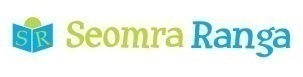 © Seomra Ranga 2021 www.seomraranga.com
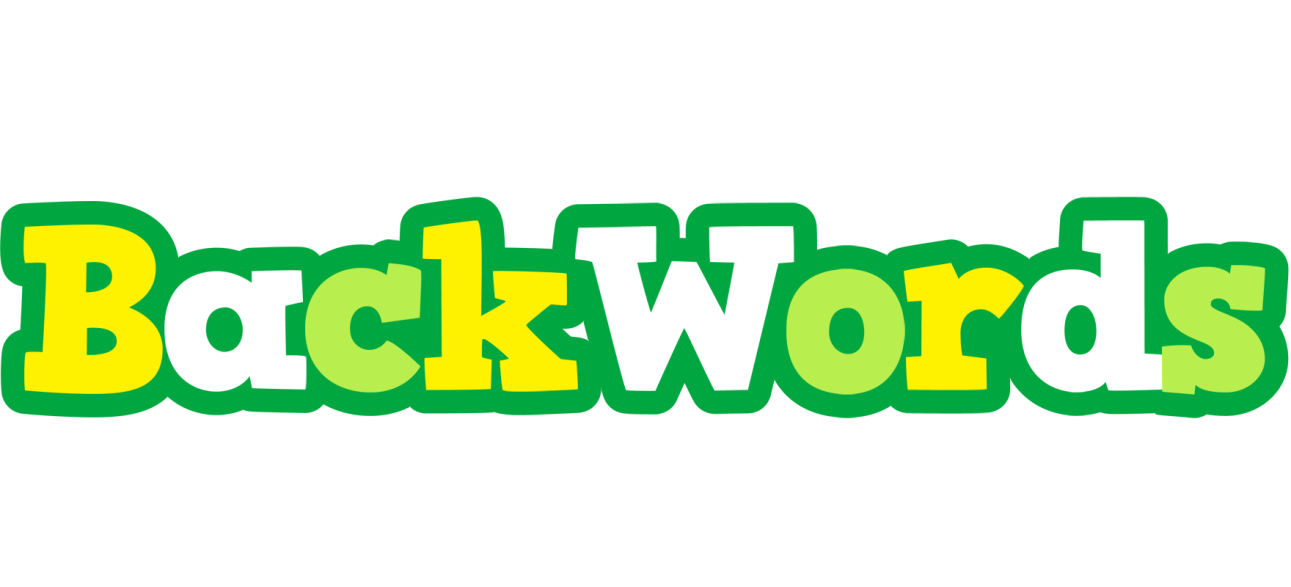 Set 1
rab
bar
No. 73
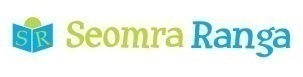 © Seomra Ranga 2021 www.seomraranga.com
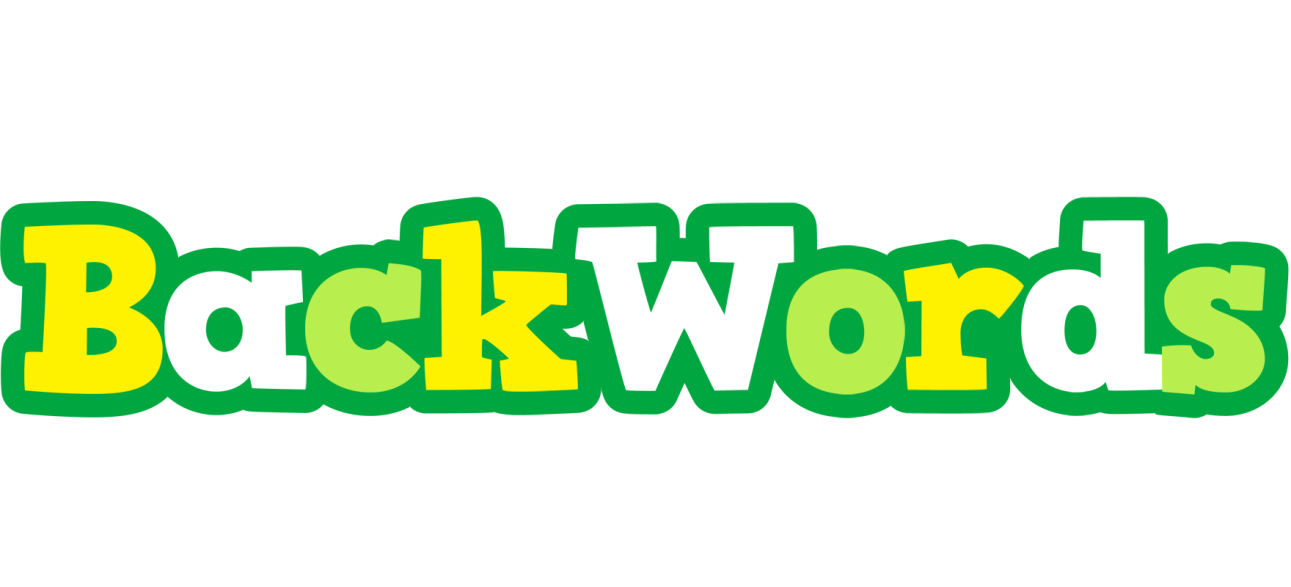 Set 1
tuh
hut
No. 74
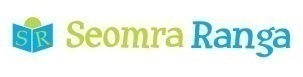 © Seomra Ranga 2021 www.seomraranga.com
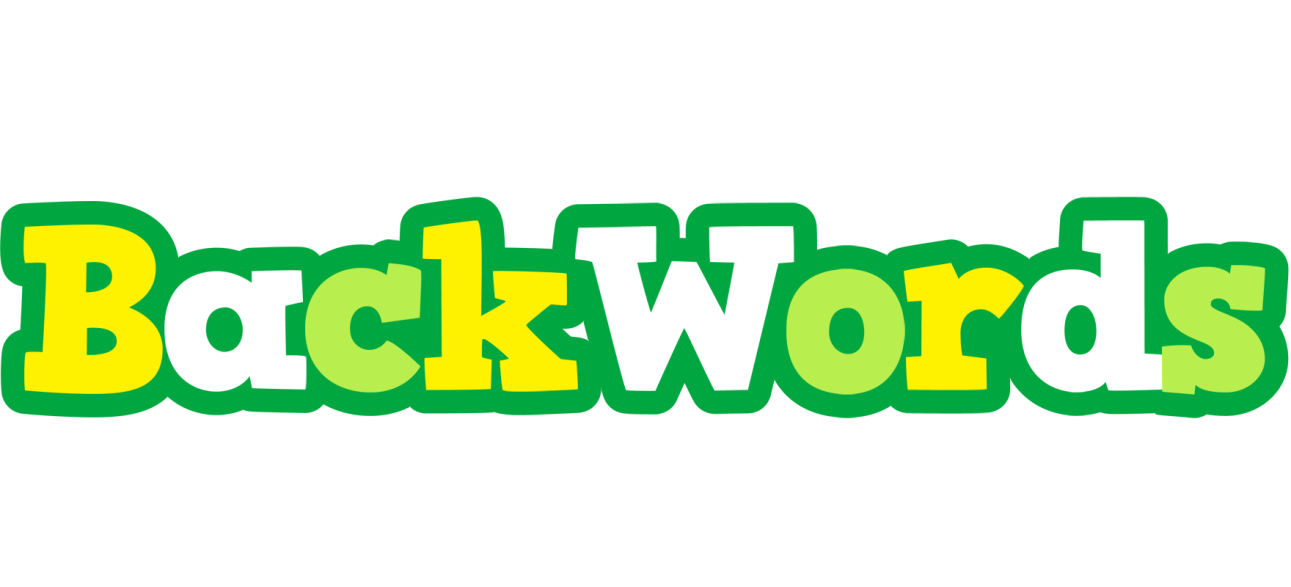 Set 1
yek
key
No. 75
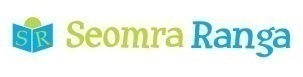 © Seomra Ranga 2021 www.seomraranga.com
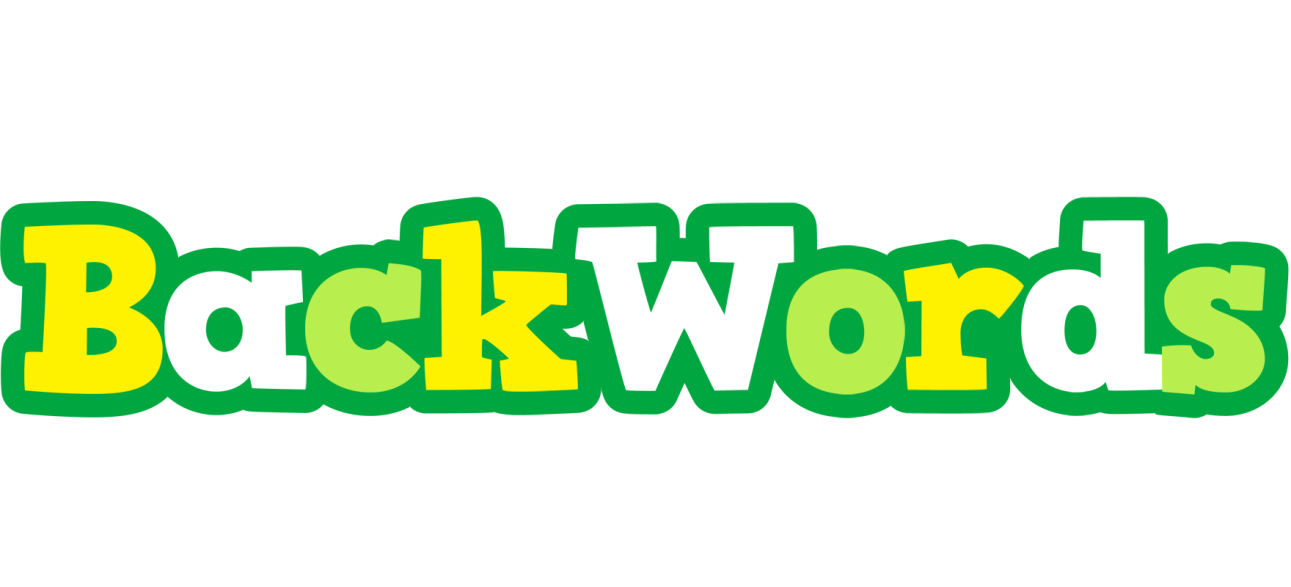 Set 1
gub
bug
No. 76
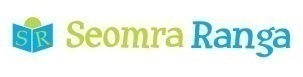 © Seomra Ranga 2021 www.seomraranga.com
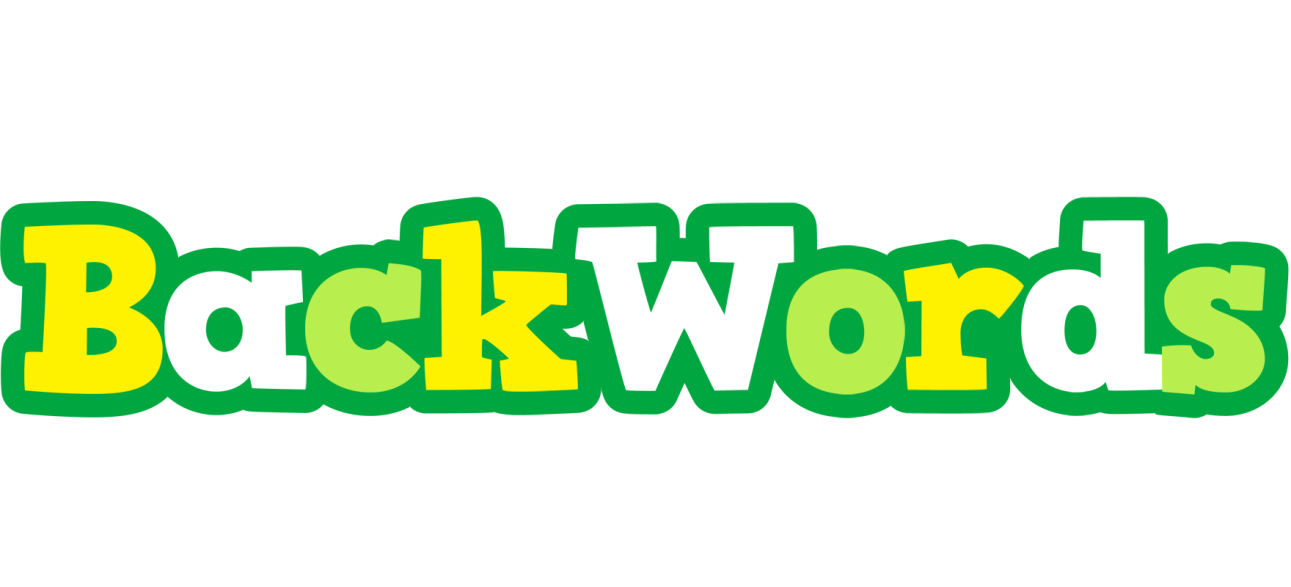 Set 1
yts
sty
No. 77
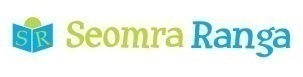 © Seomra Ranga 2021 www.seomraranga.com
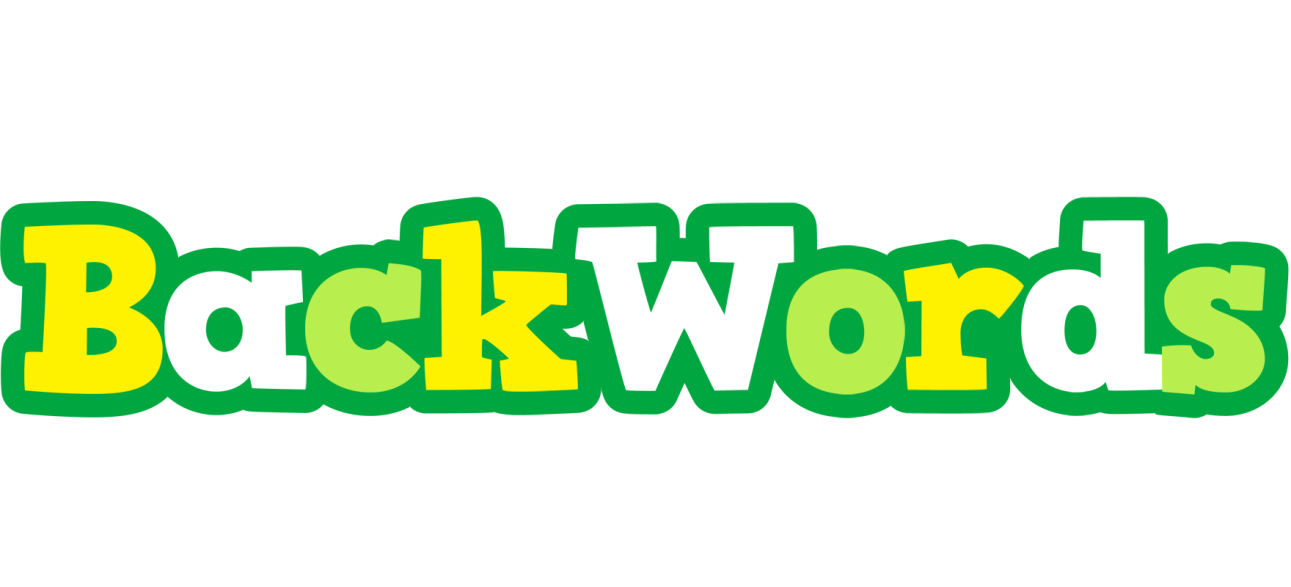 Set 1
pih
hip
No. 78
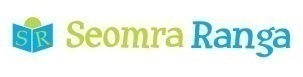 © Seomra Ranga 2021 www.seomraranga.com
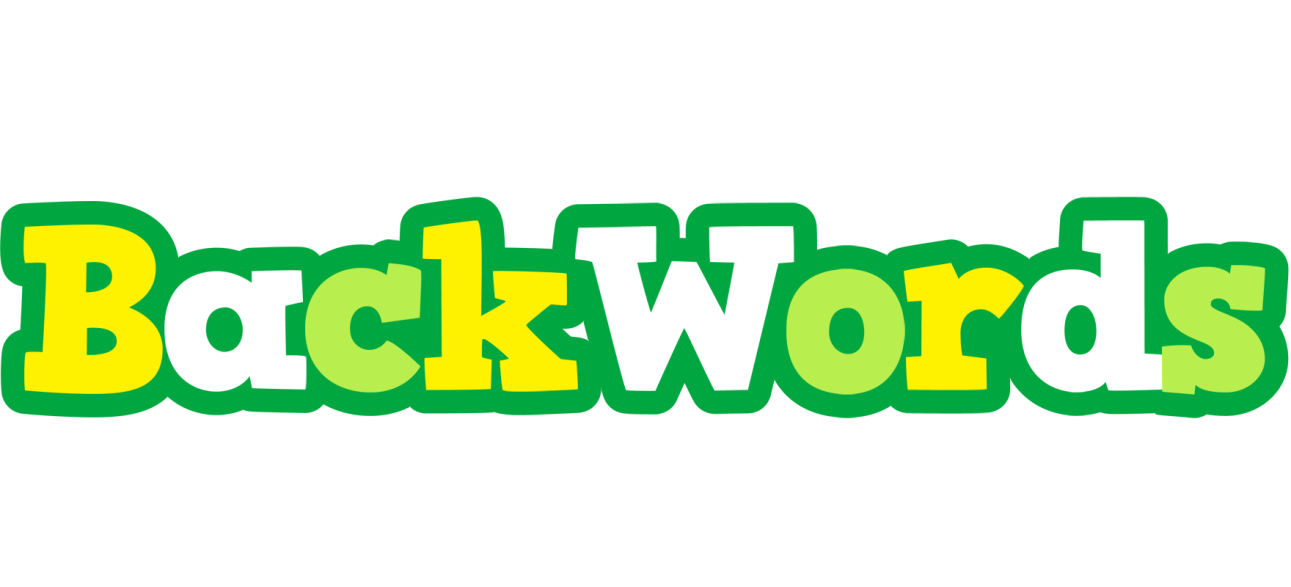 Set 1
nni
inn
No. 79
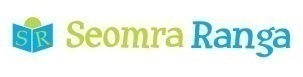 © Seomra Ranga 2021 www.seomraranga.com
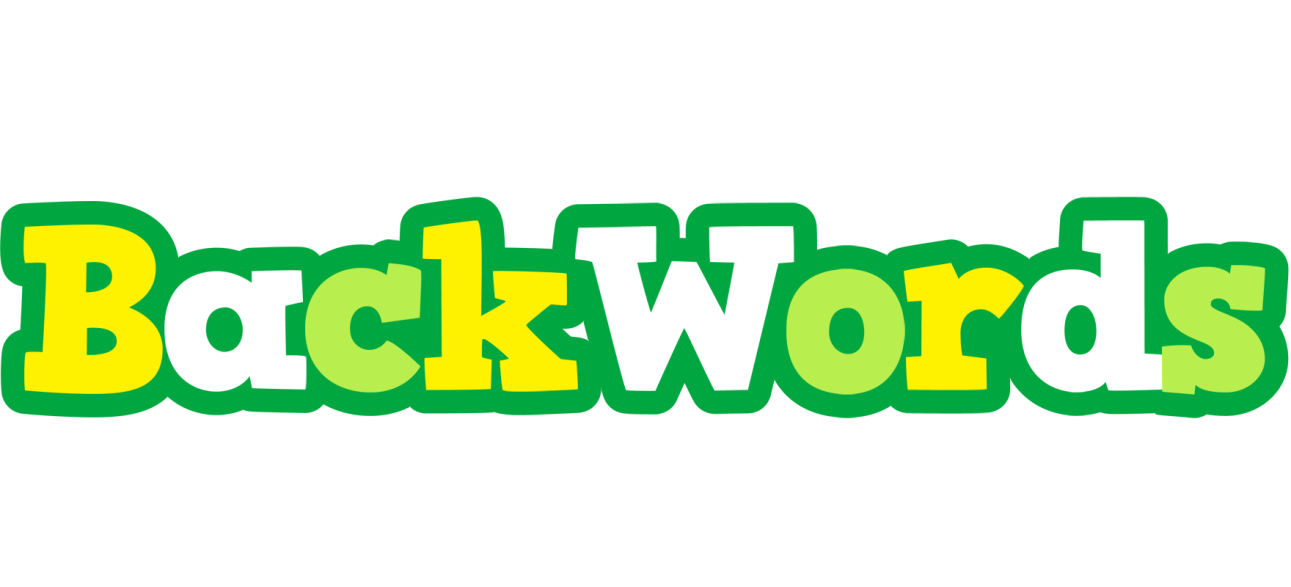 Set 1
tam
mat
No. 80
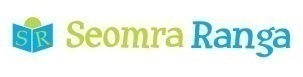 © Seomra Ranga 2021 www.seomraranga.com
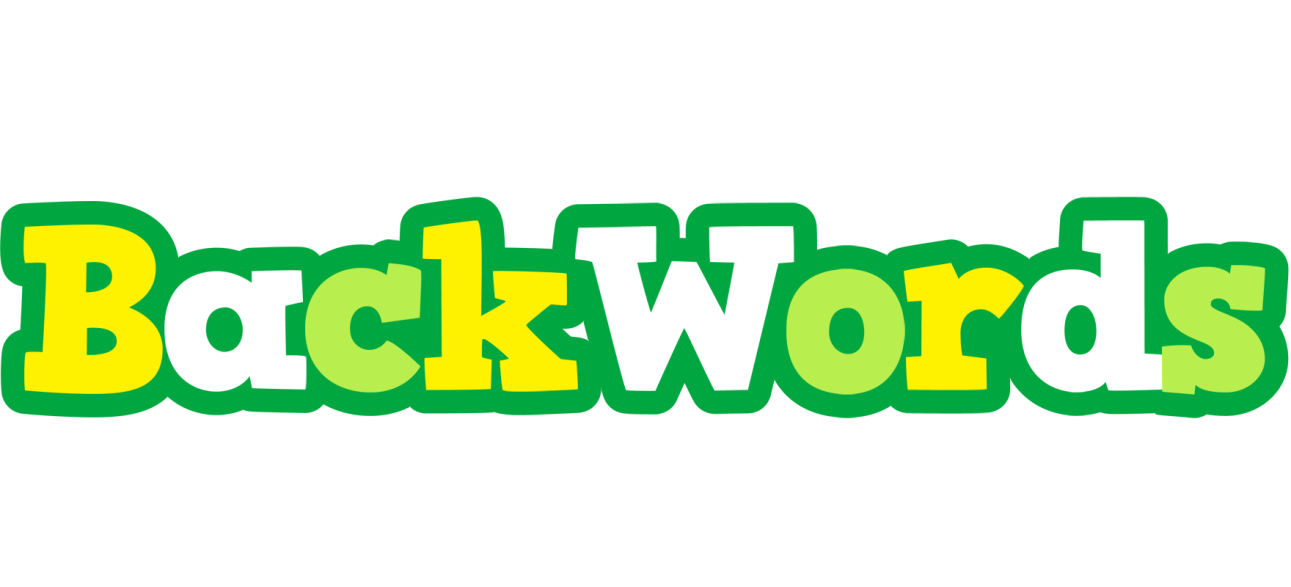 Set 1
pop
pop
No. 81
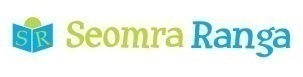 © Seomra Ranga 2021 www.seomraranga.com
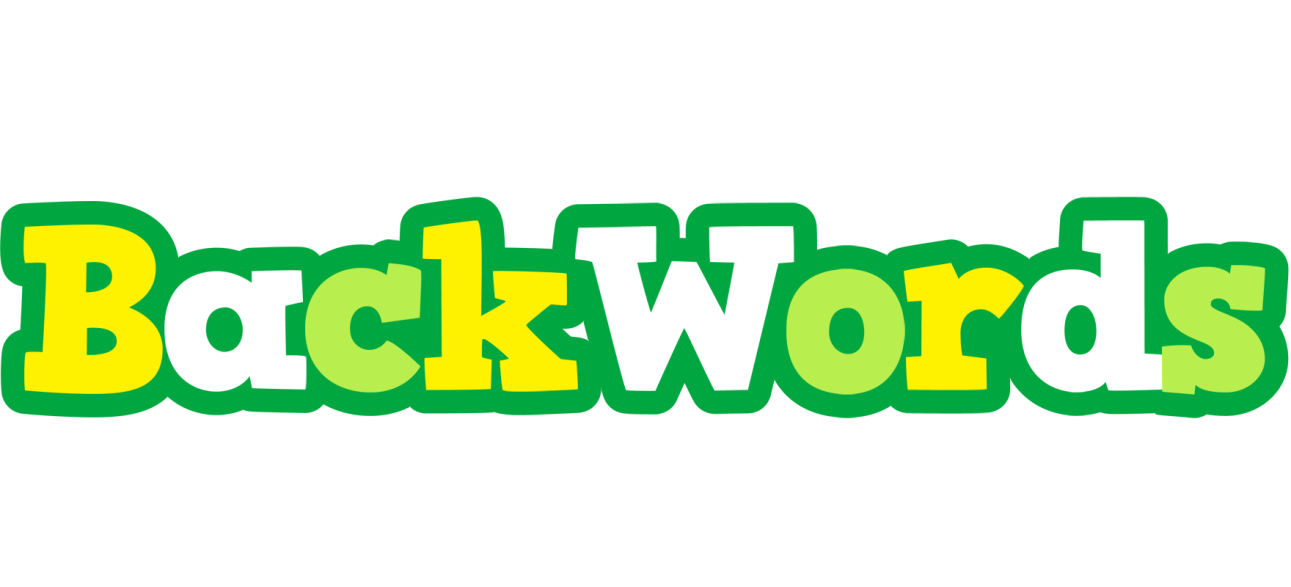 Set 1
lio
oil
No. 82
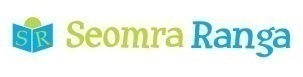 © Seomra Ranga 2021 www.seomraranga.com
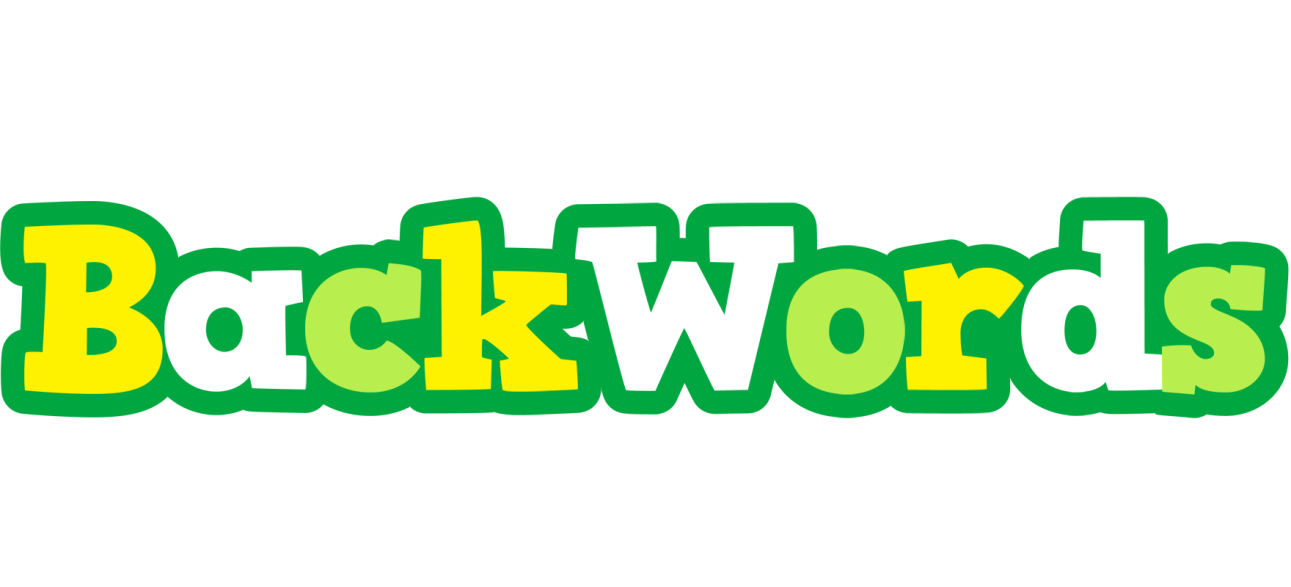 Set 1
tis
sit
No. 83
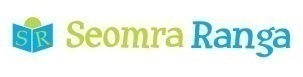 © Seomra Ranga 2021 www.seomraranga.com
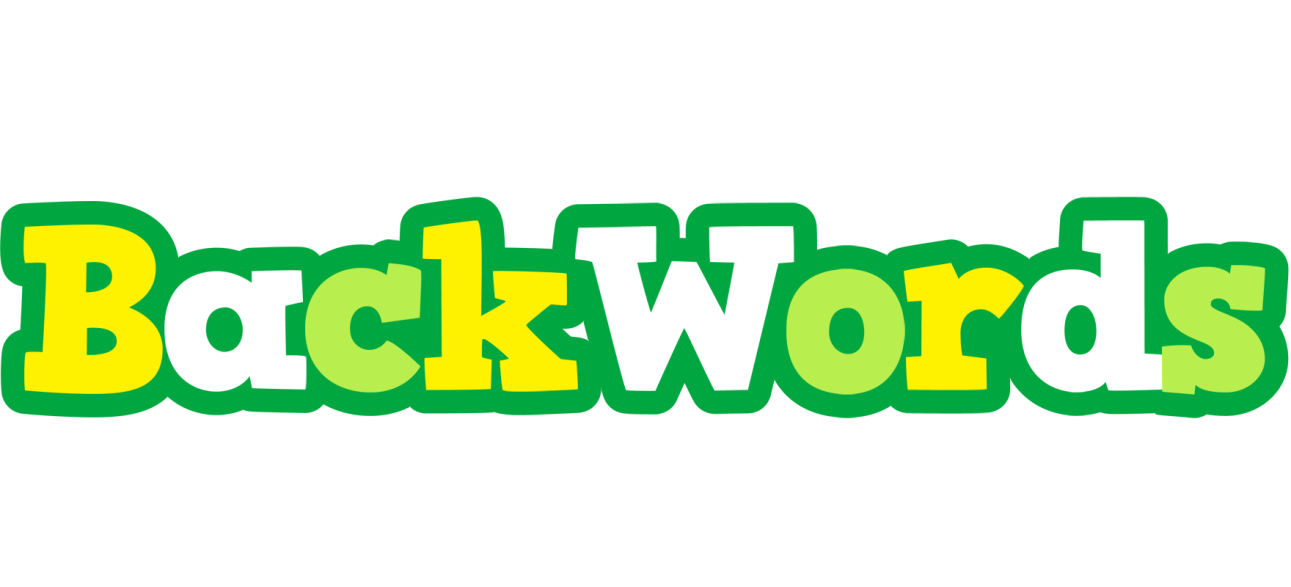 Set 1
tra
art
No. 84
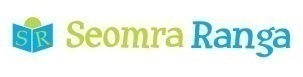 © Seomra Ranga 2021 www.seomraranga.com
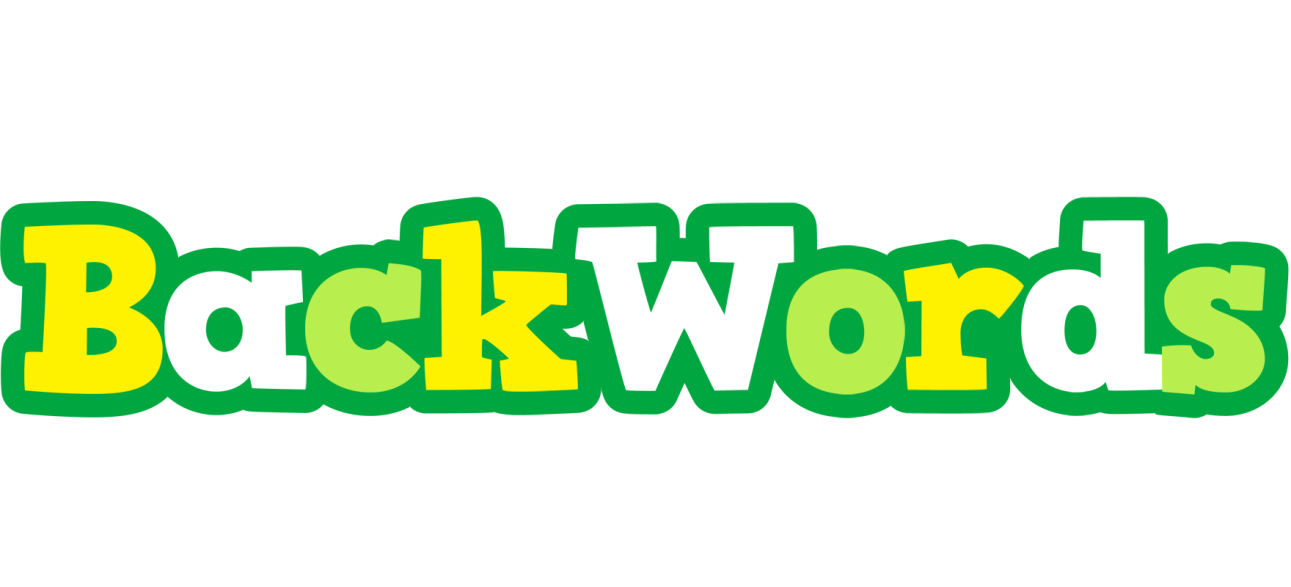 Set 1
tik
kit
No. 85
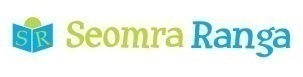 © Seomra Ranga 2021 www.seomraranga.com
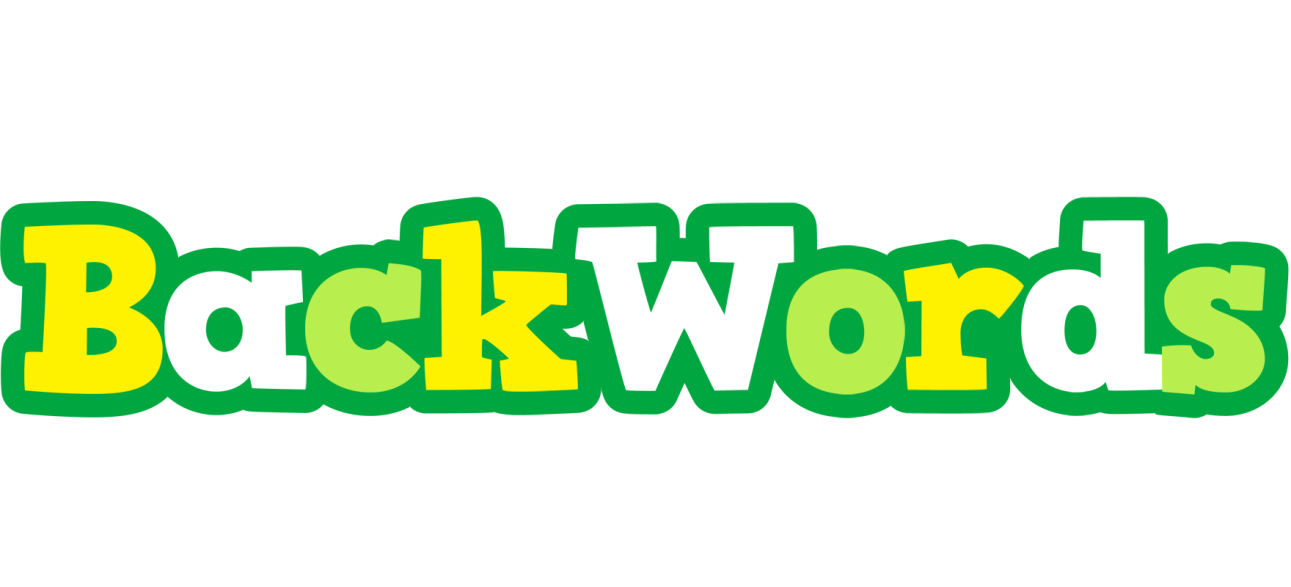 Set 1
nar
ran
No. 86
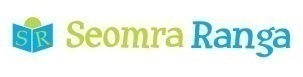 © Seomra Ranga 2021 www.seomraranga.com
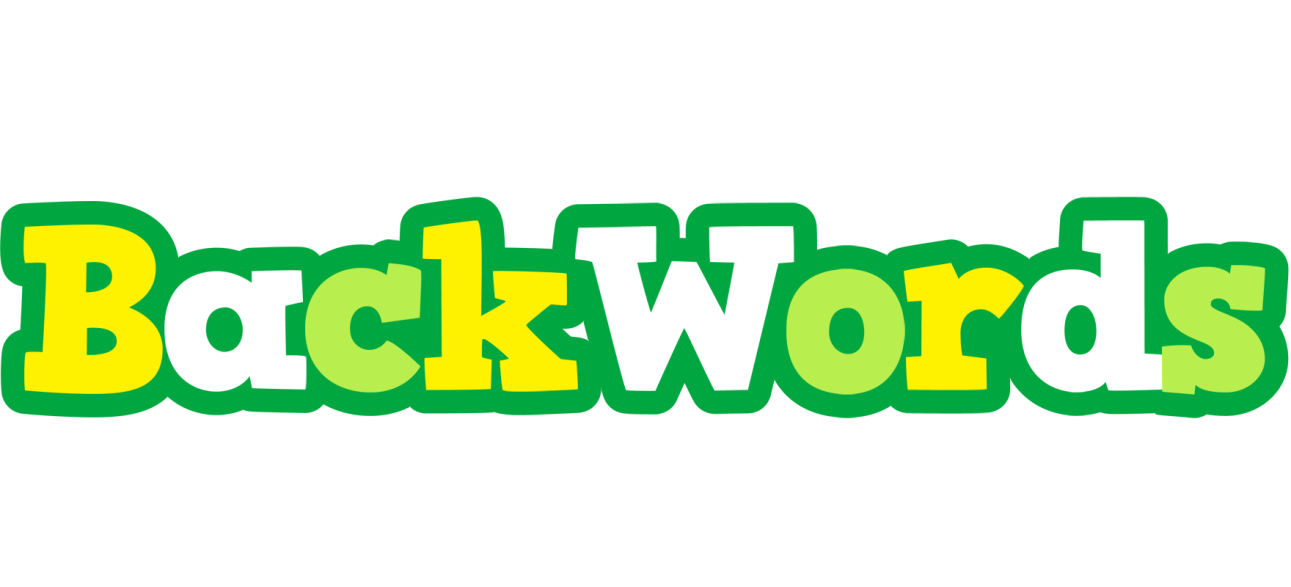 Set 1
ria
air
No. 87
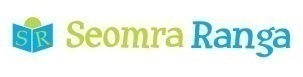 © Seomra Ranga 2021 www.seomraranga.com
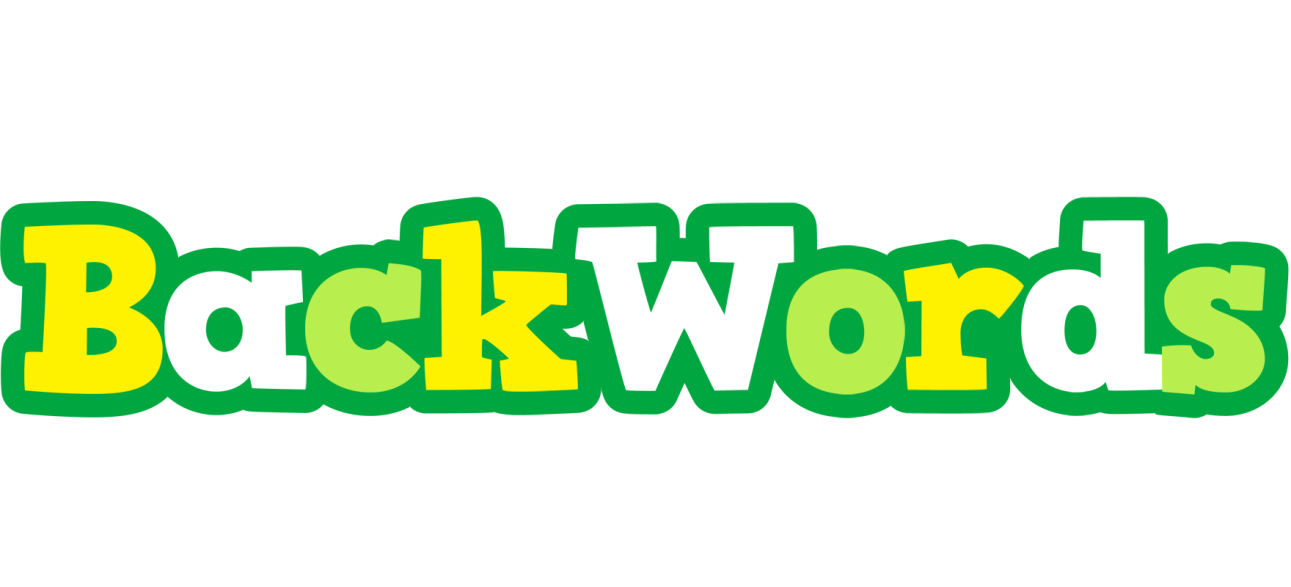 Set 1
yal
lay
No. 88
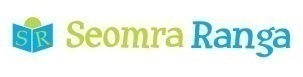 © Seomra Ranga 2021 www.seomraranga.com
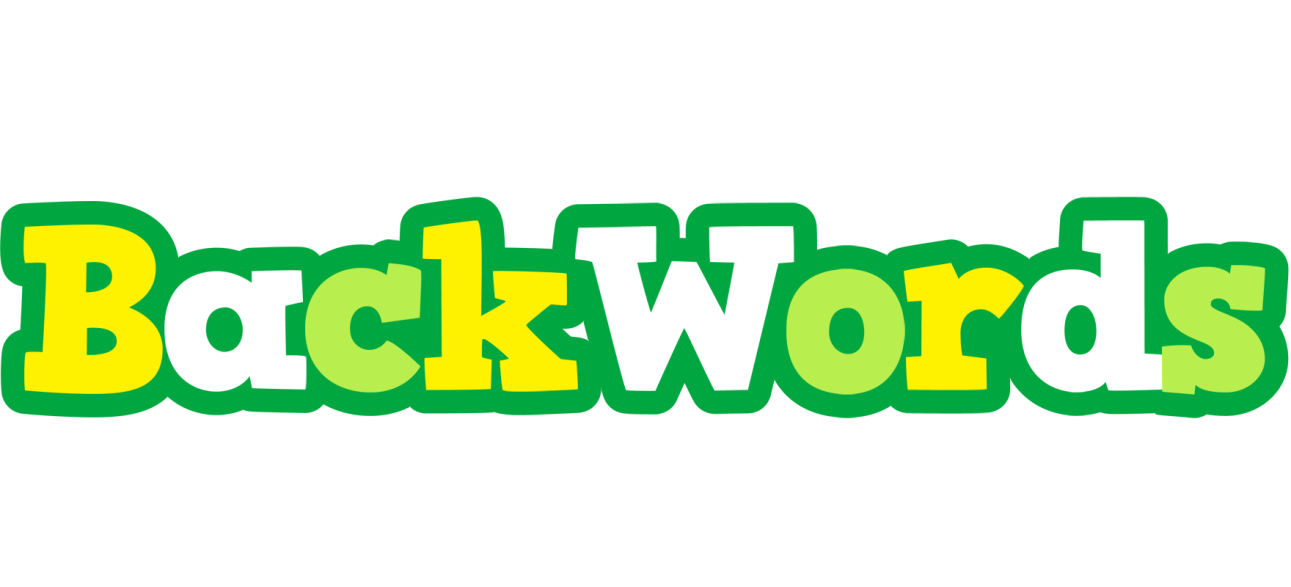 Set 1
ssa
ass
No. 89
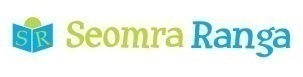 © Seomra Ranga 2021 www.seomraranga.com
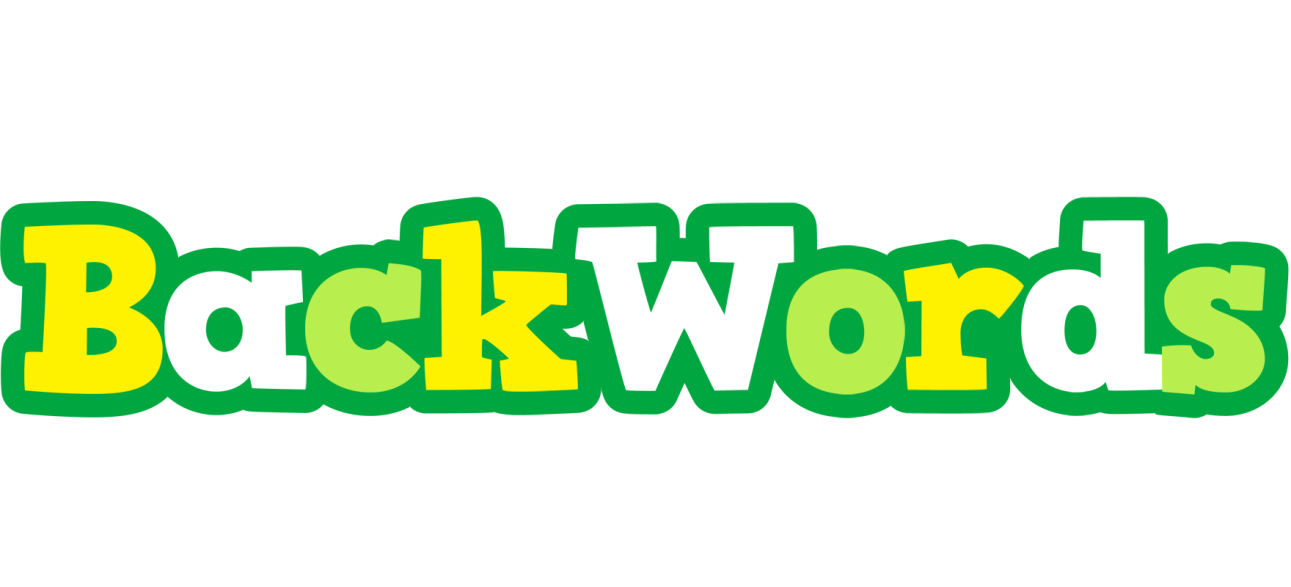 Set 1
wob
bow
No. 90
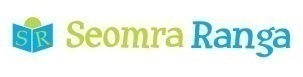 © Seomra Ranga 2021 www.seomraranga.com
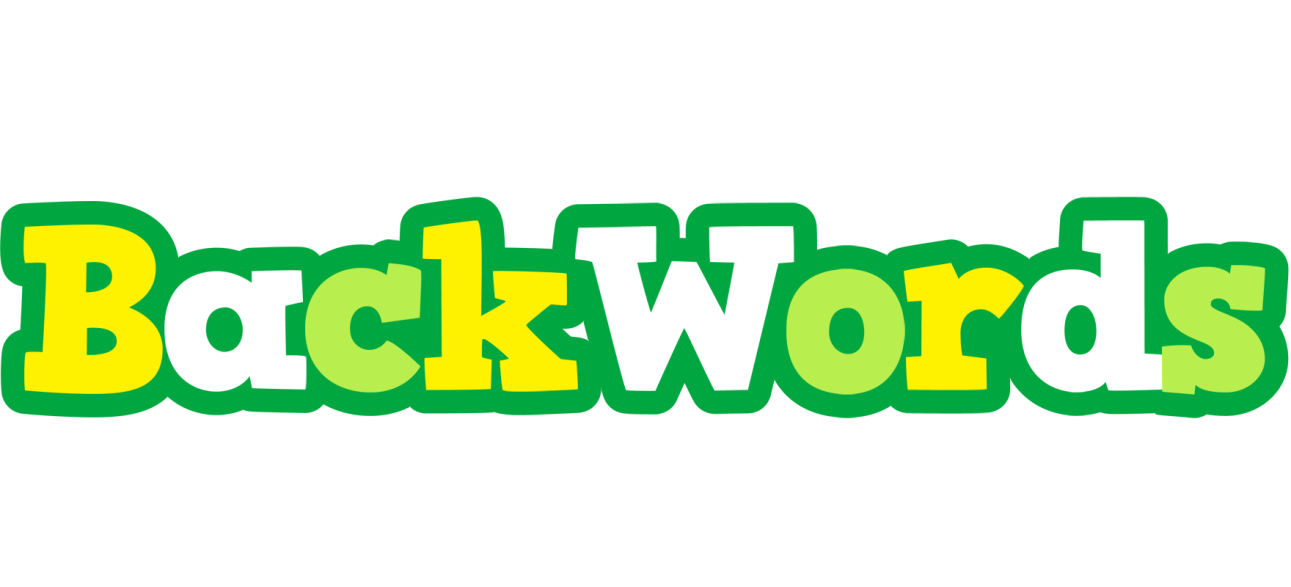 Set 1
gij
jig
No. 91
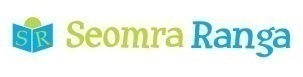 © Seomra Ranga 2021 www.seomraranga.com
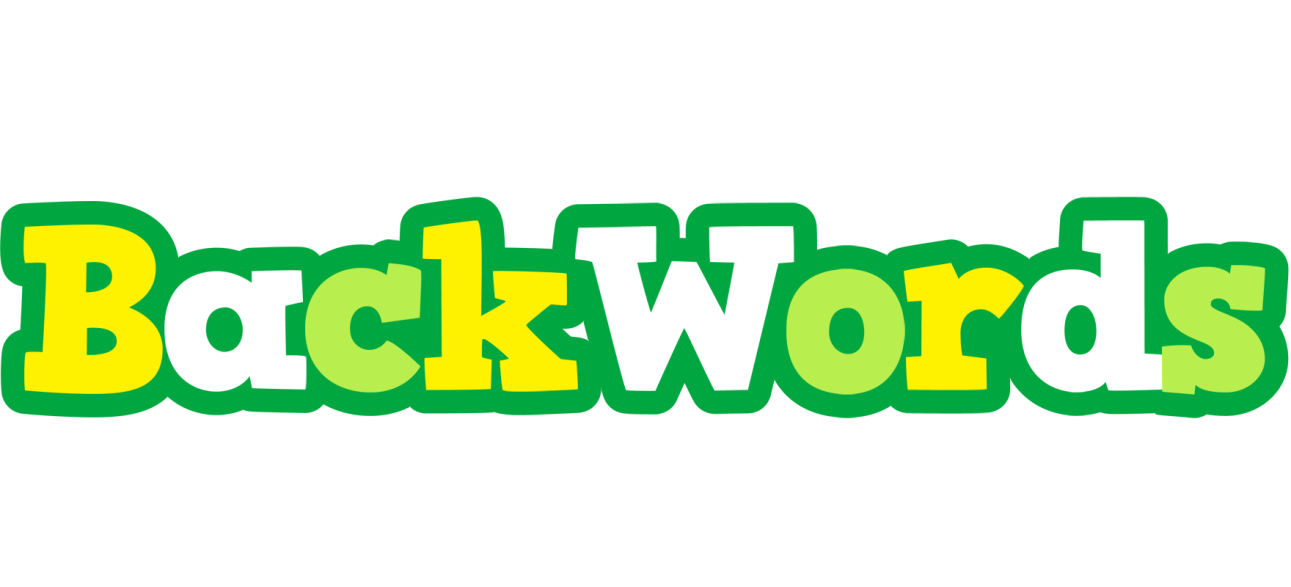 Set 1
gar
rag
No. 92
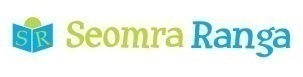 © Seomra Ranga 2021 www.seomraranga.com
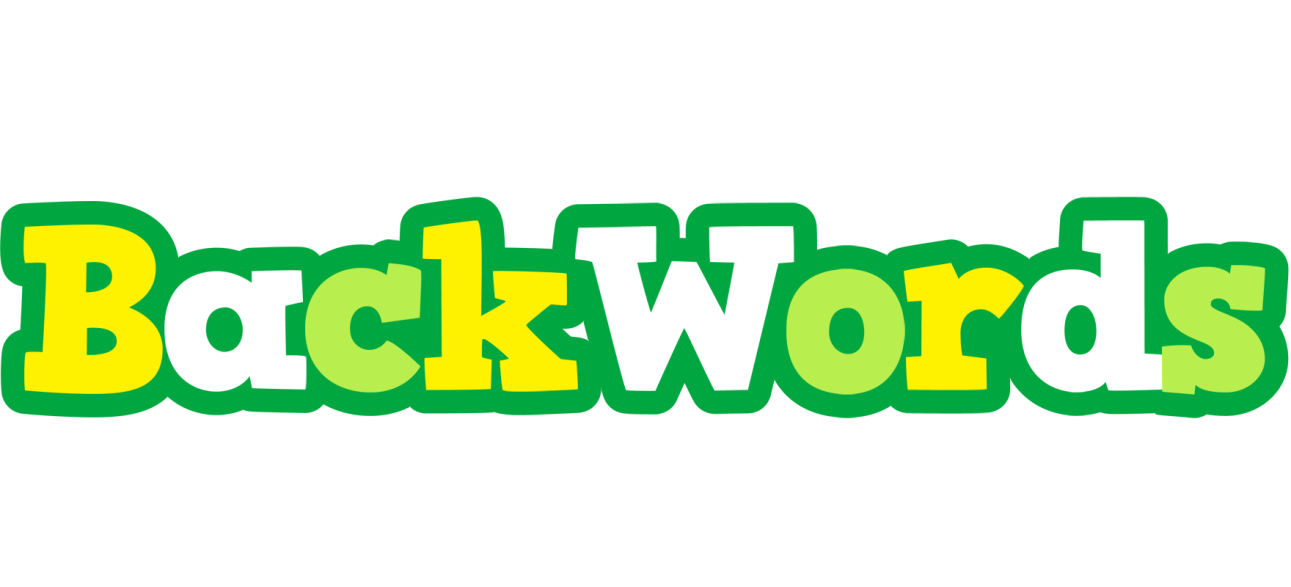 Set 1
eit
tie
No. 93
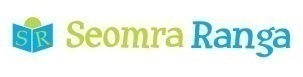 © Seomra Ranga 2021 www.seomraranga.com
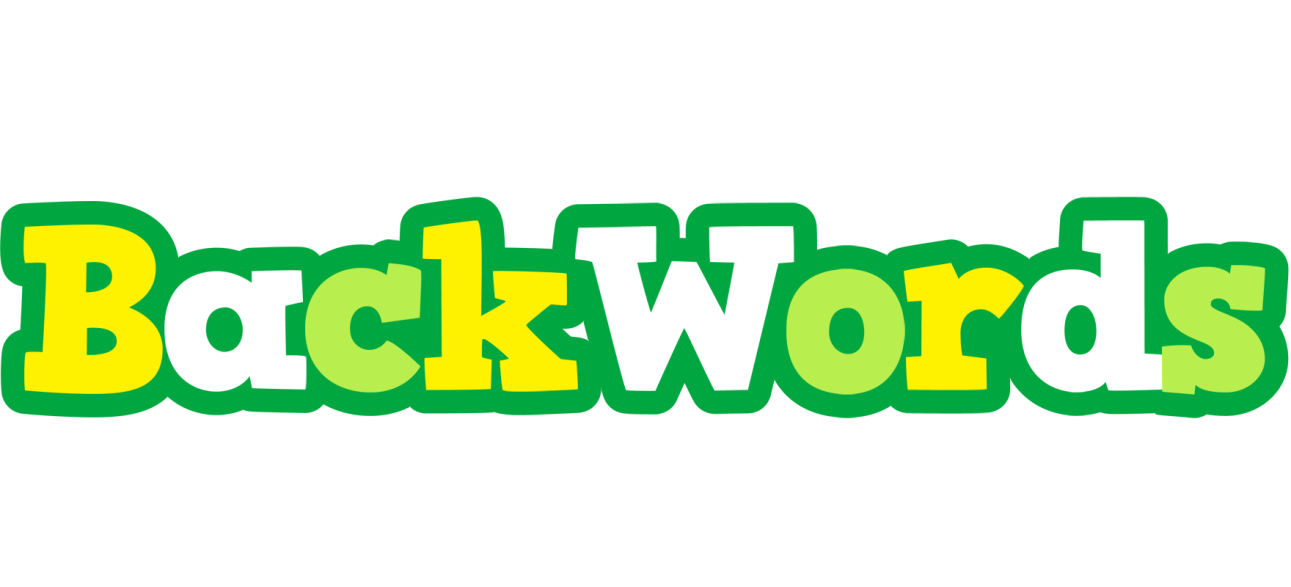 Set 1
nur
run
No. 94
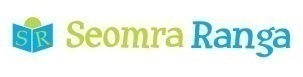 © Seomra Ranga 2021 www.seomraranga.com
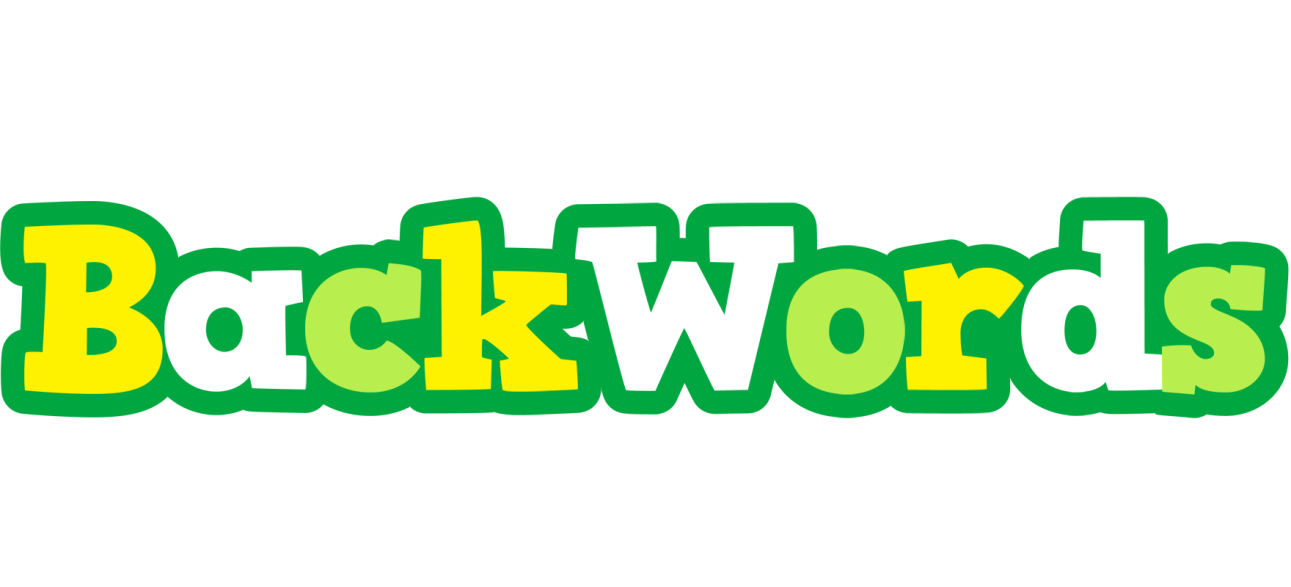 Set 1
euc
cue
No. 95
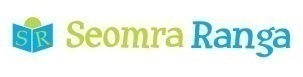 © Seomra Ranga 2021 www.seomraranga.com
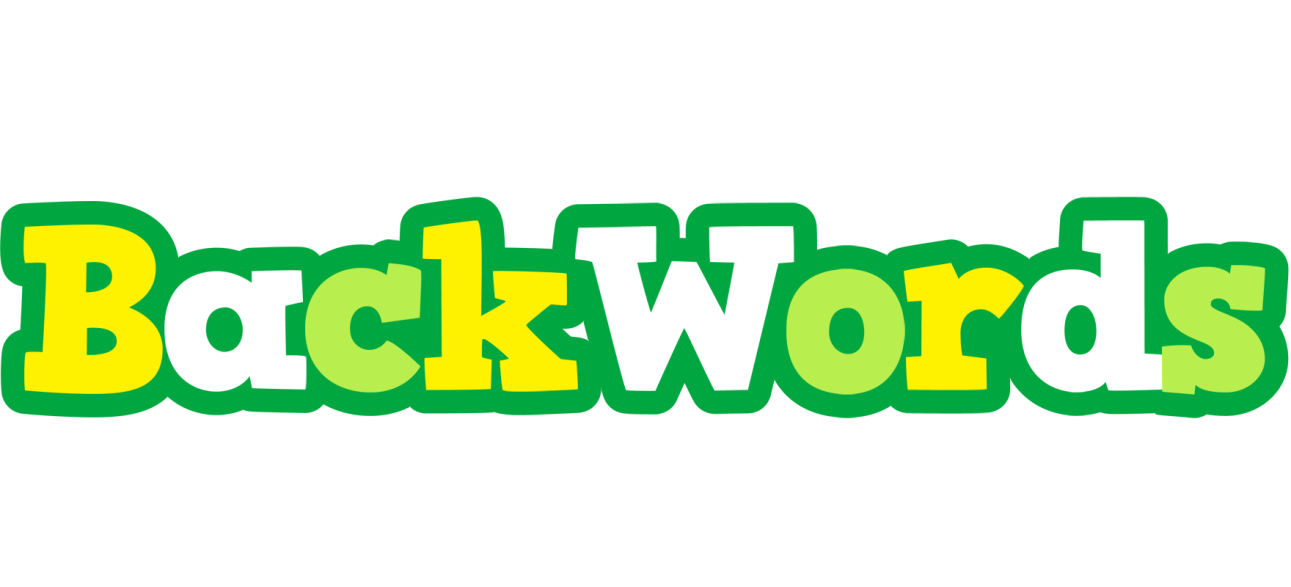 Set 1
deb
bed
No. 96
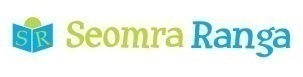 © Seomra Ranga 2021 www.seomraranga.com
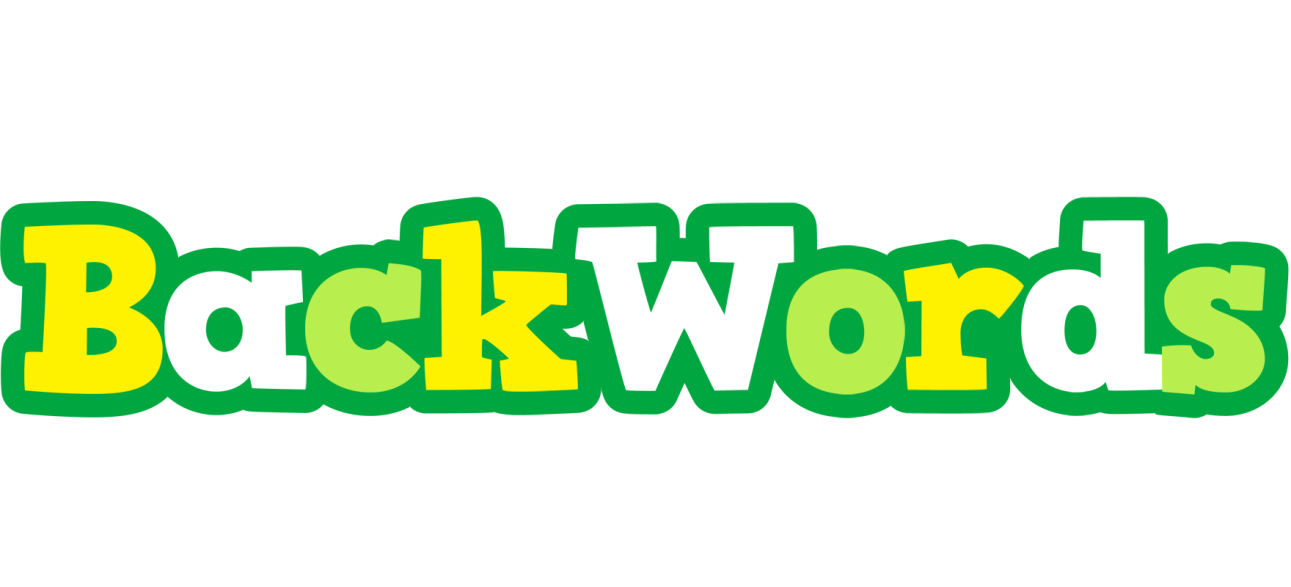 Set 1
tuo
out
No. 97
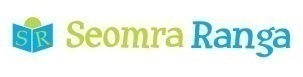 © Seomra Ranga 2021 www.seomraranga.com
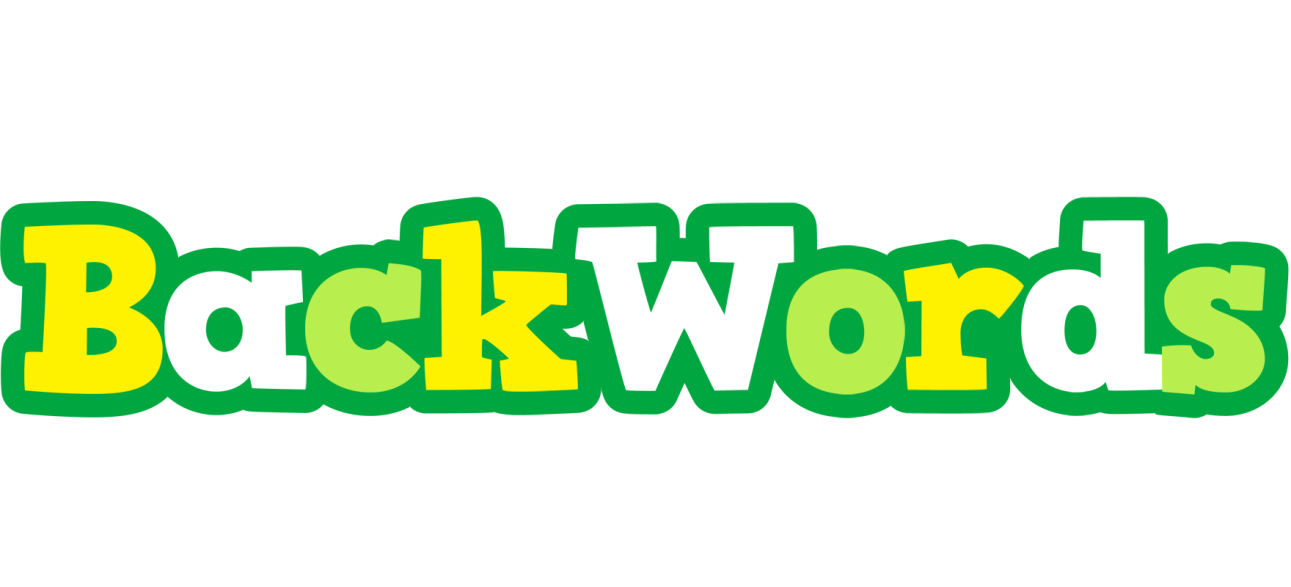 Set 1
tes
set
No. 98
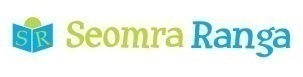 © Seomra Ranga 2021 www.seomraranga.com
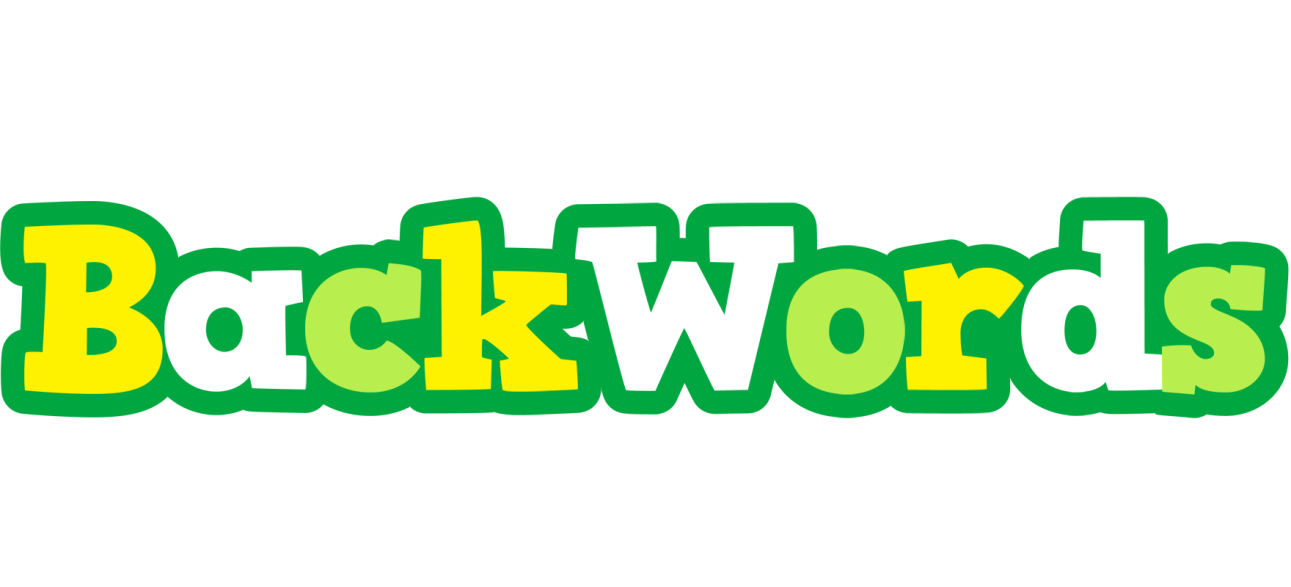 Set 1
bew
web
No. 99
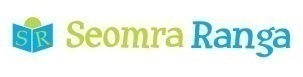 © Seomra Ranga 2021 www.seomraranga.com
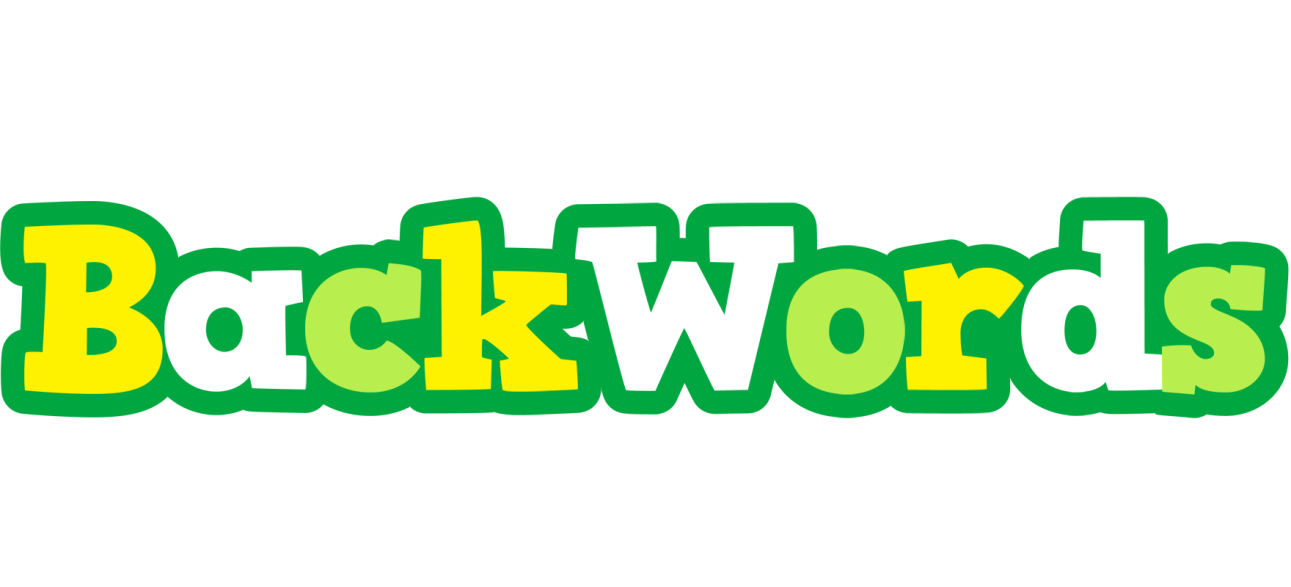 Set 1
xob
box
No. 100
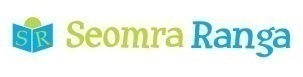 © Seomra Ranga 2021 www.seomraranga.com
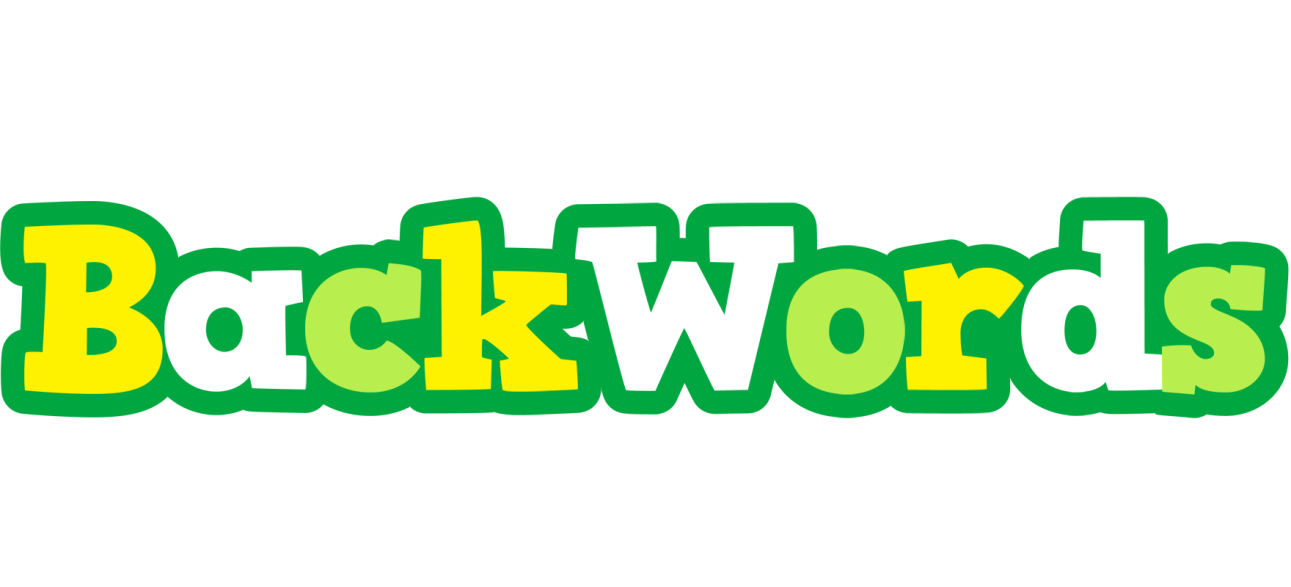 Set 1
Well done on reading all of the backwards words!
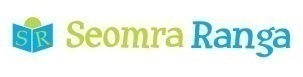 © Seomra Ranga 2021 www.seomraranga.com
Resources used in this file from:
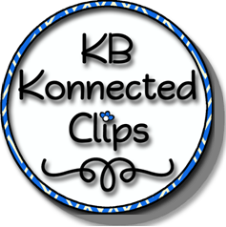 https://www.teacherspayteachers.com/Store/Kb-Konnected
https://www.textgiraffe.com/
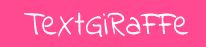 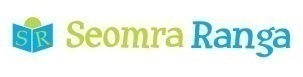 © Seomra Ranga 2021 www.seomraranga.com